AI Chatbots:  Another Fad or the Next Customer Service Revolution?
Who am I?
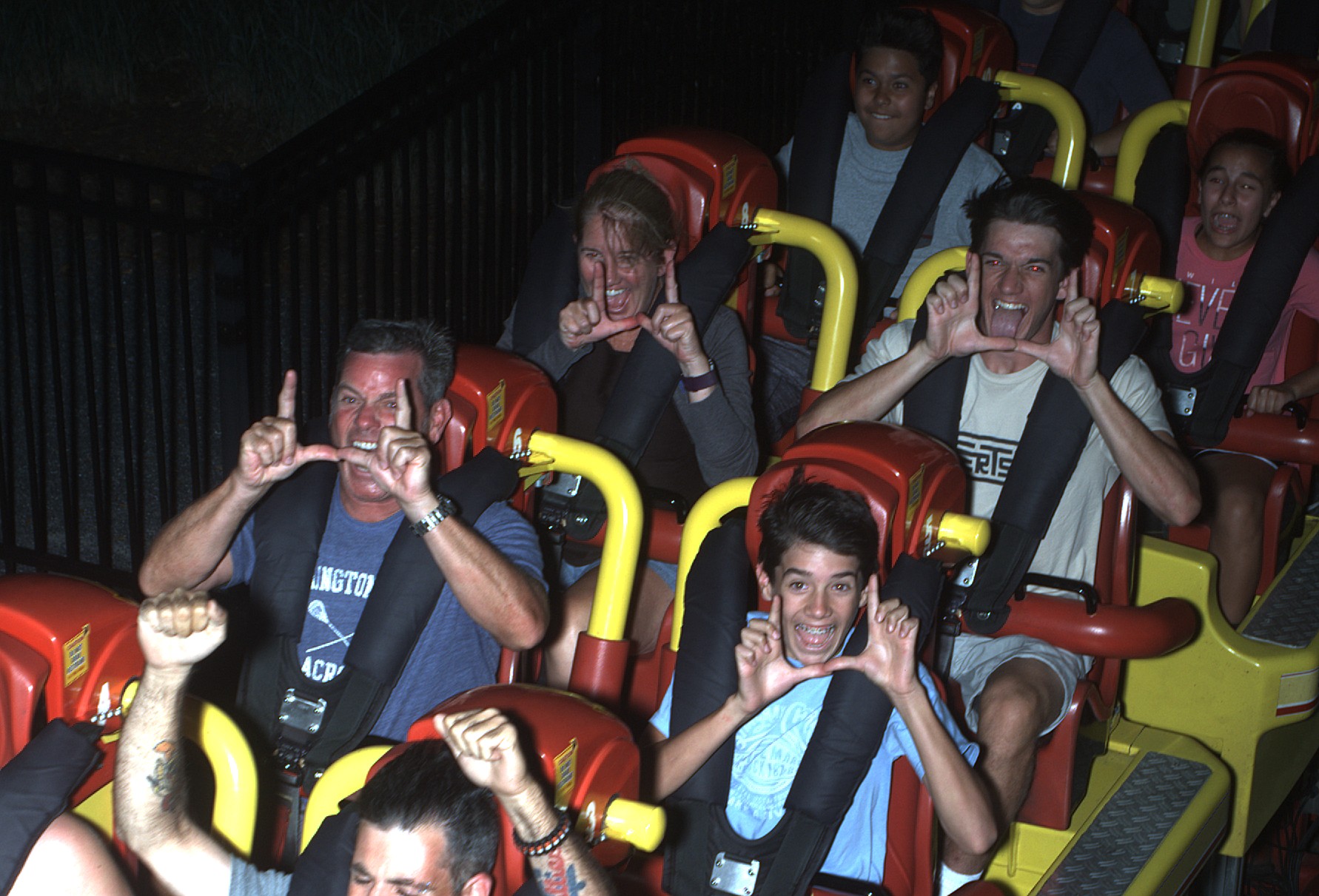 Bob Caldwell:  
Founding Partner 

EventBots
Understanding Fads
Fad:  

an intense and widely shared enthusiasm for something, especially one that is short-lived and without basis in the object's qualities; a craze.
Understanding Fads
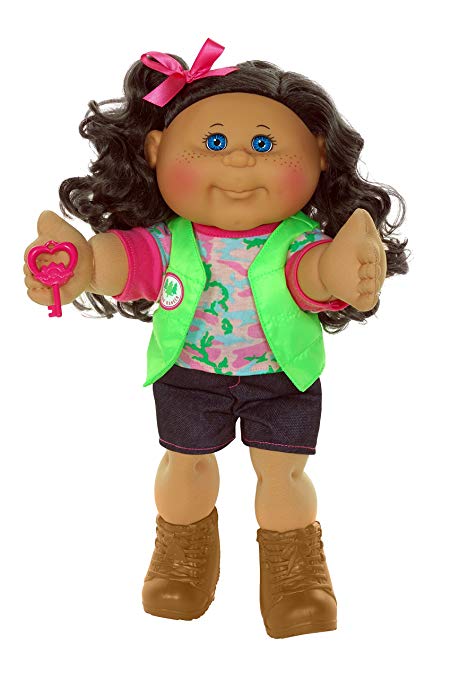 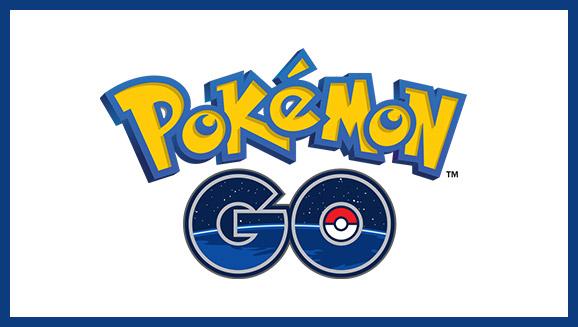 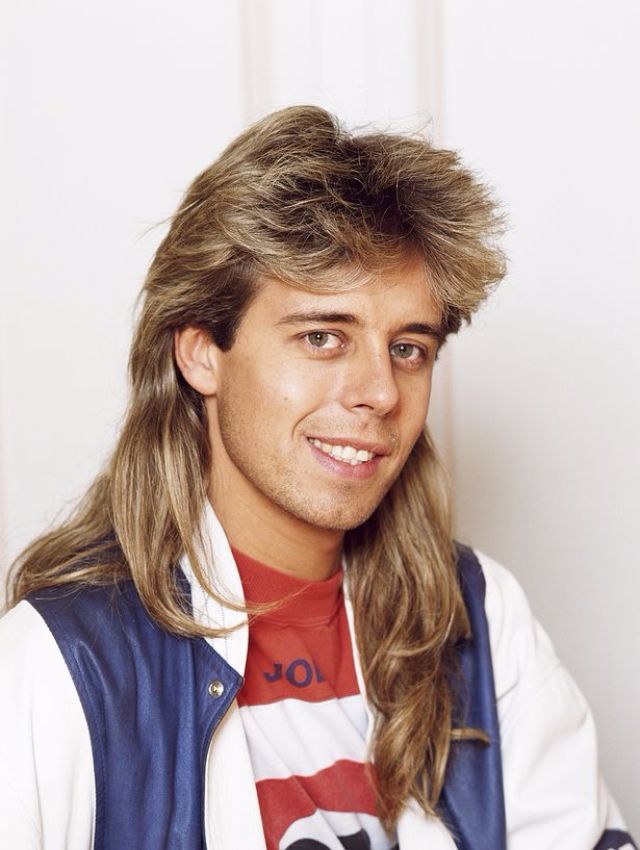 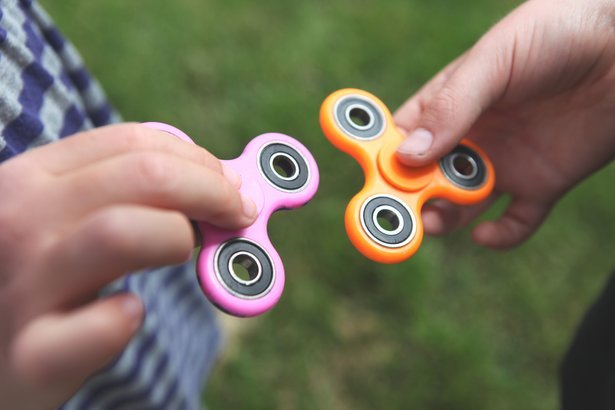 Understanding Fads
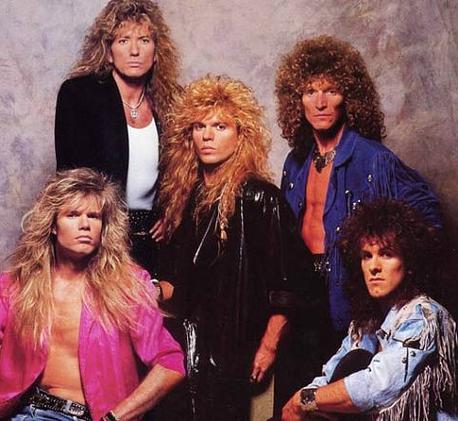 Understanding Fads
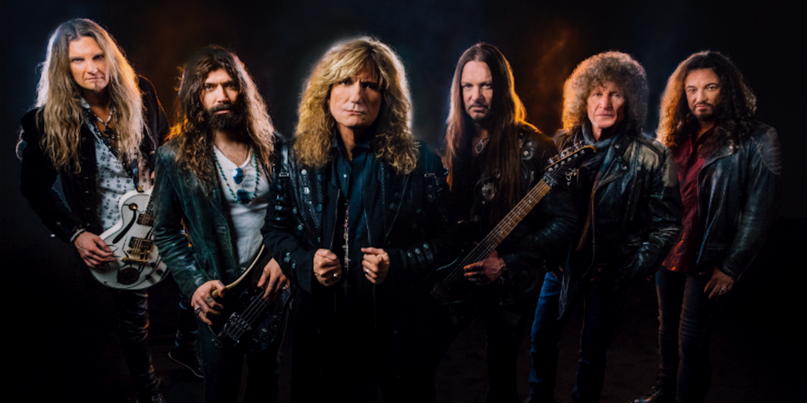 Understanding Business Fads
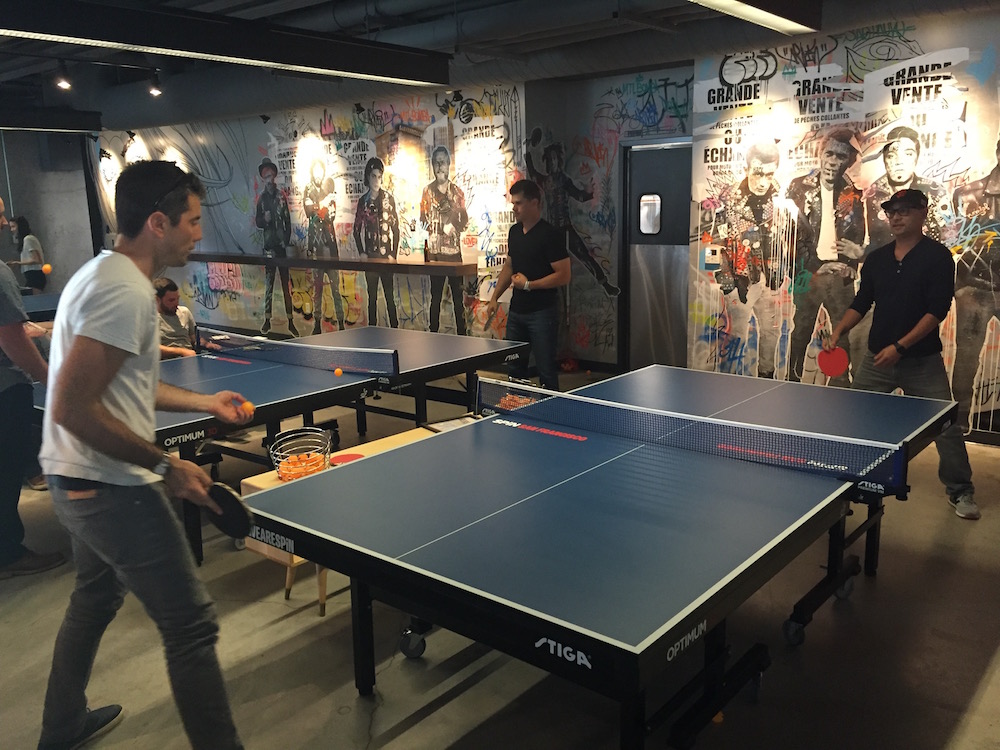 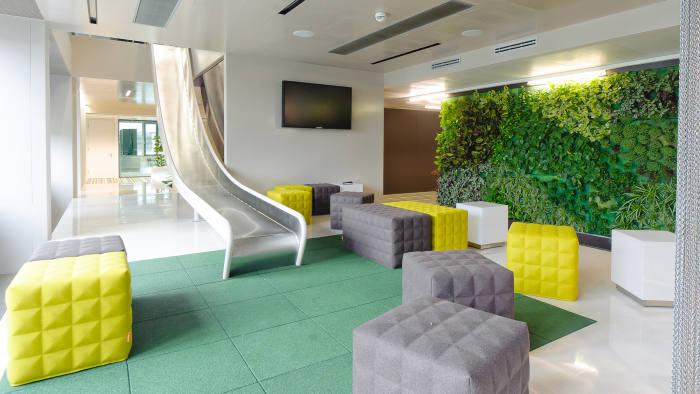 Understanding Business Fads
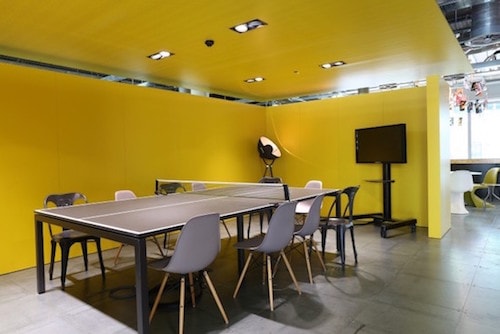 Understanding Business Fads
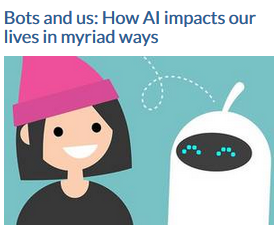 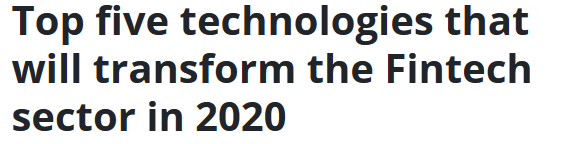 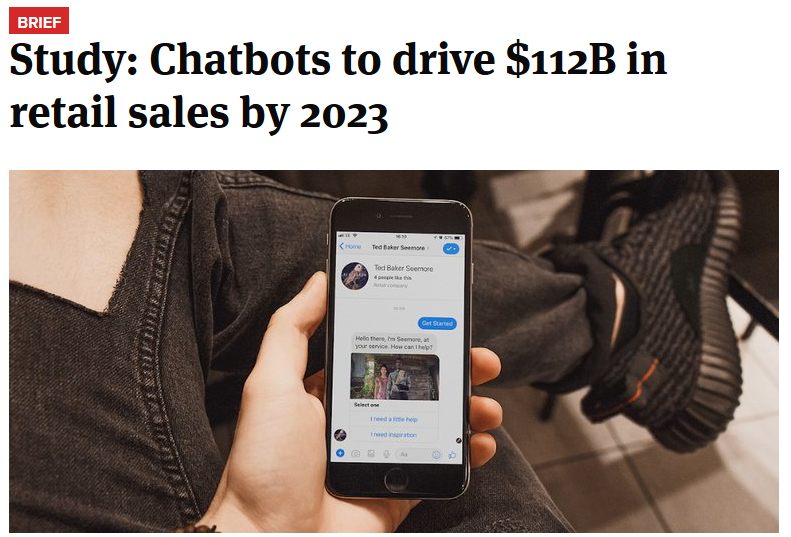 Understanding Business Fads
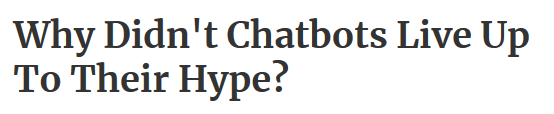 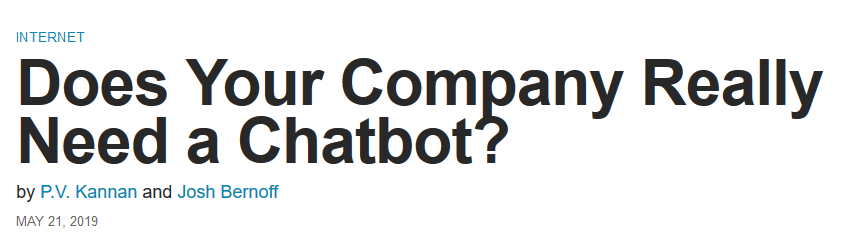 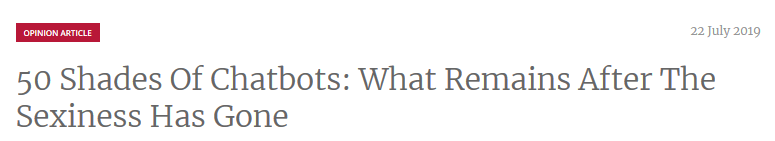 Understanding Technology
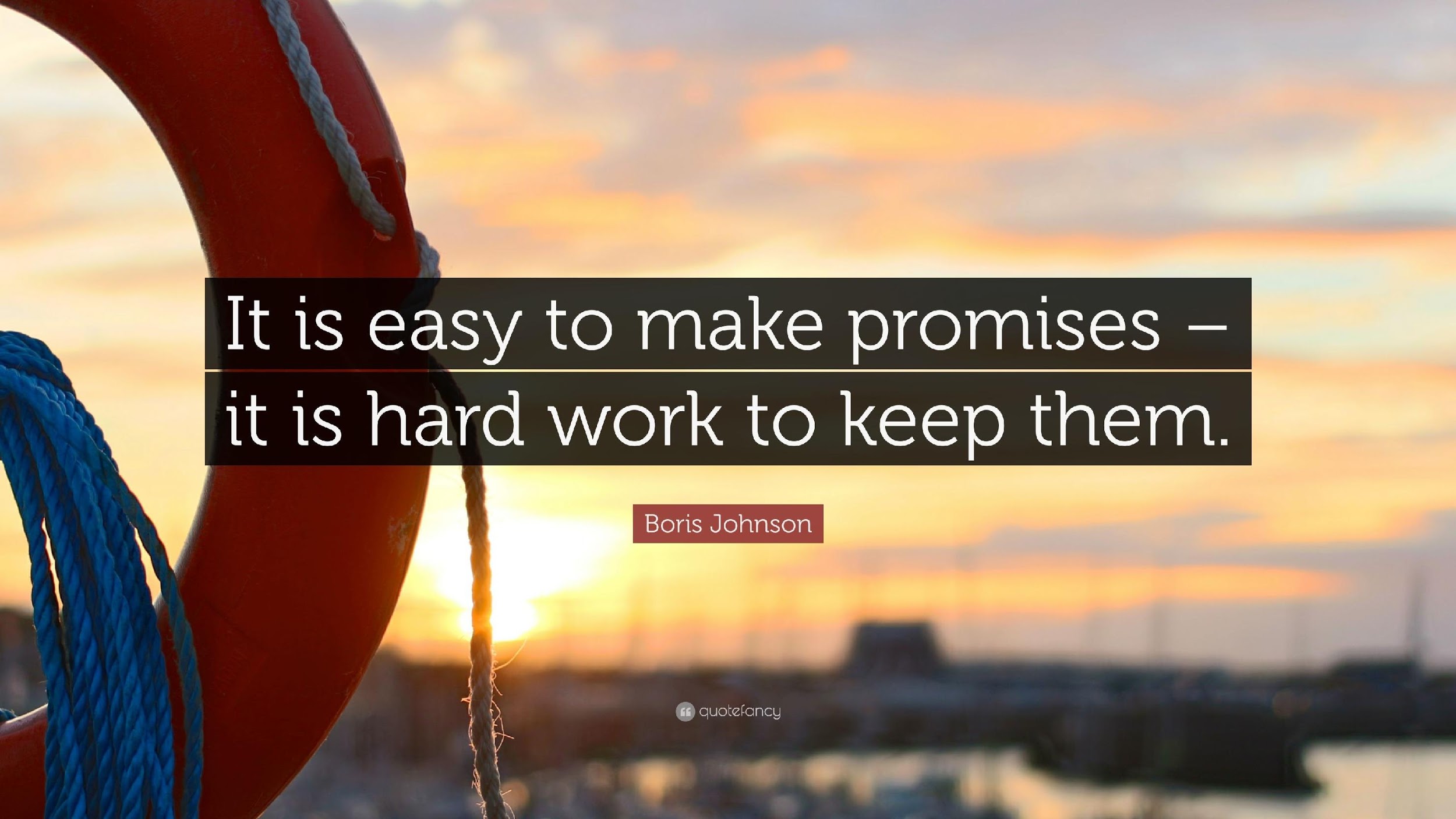 Understanding Technology
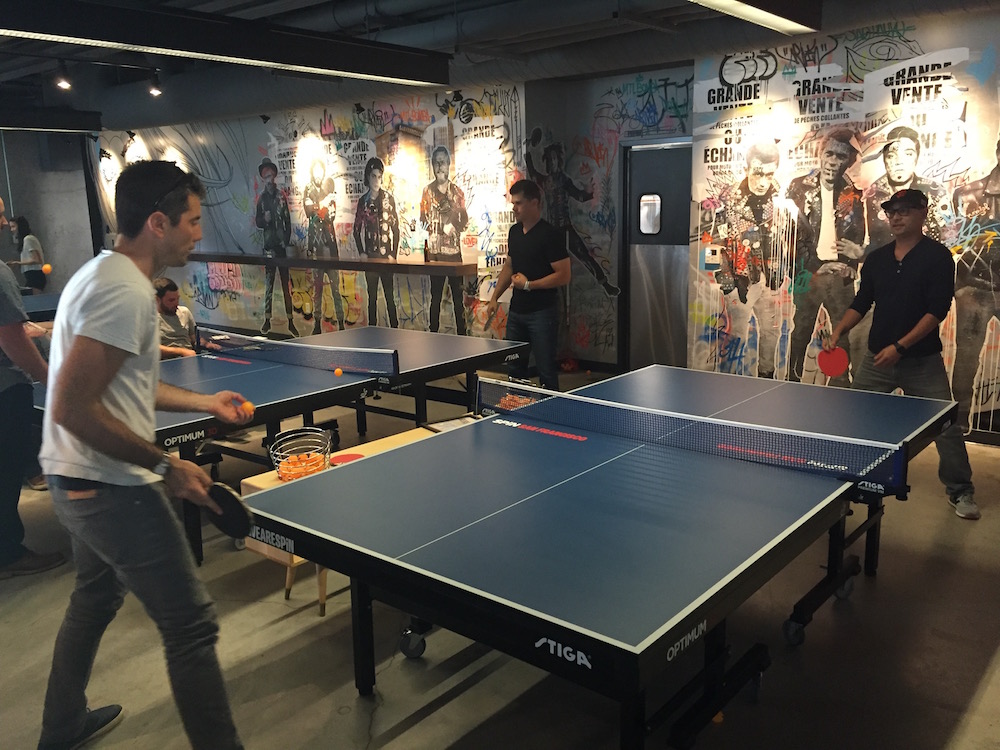 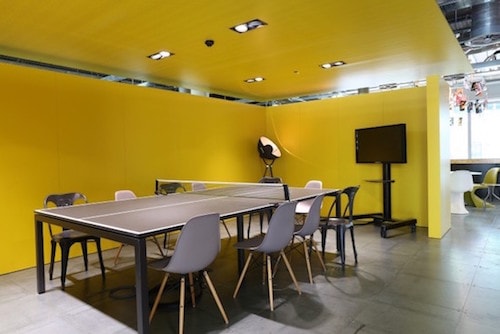 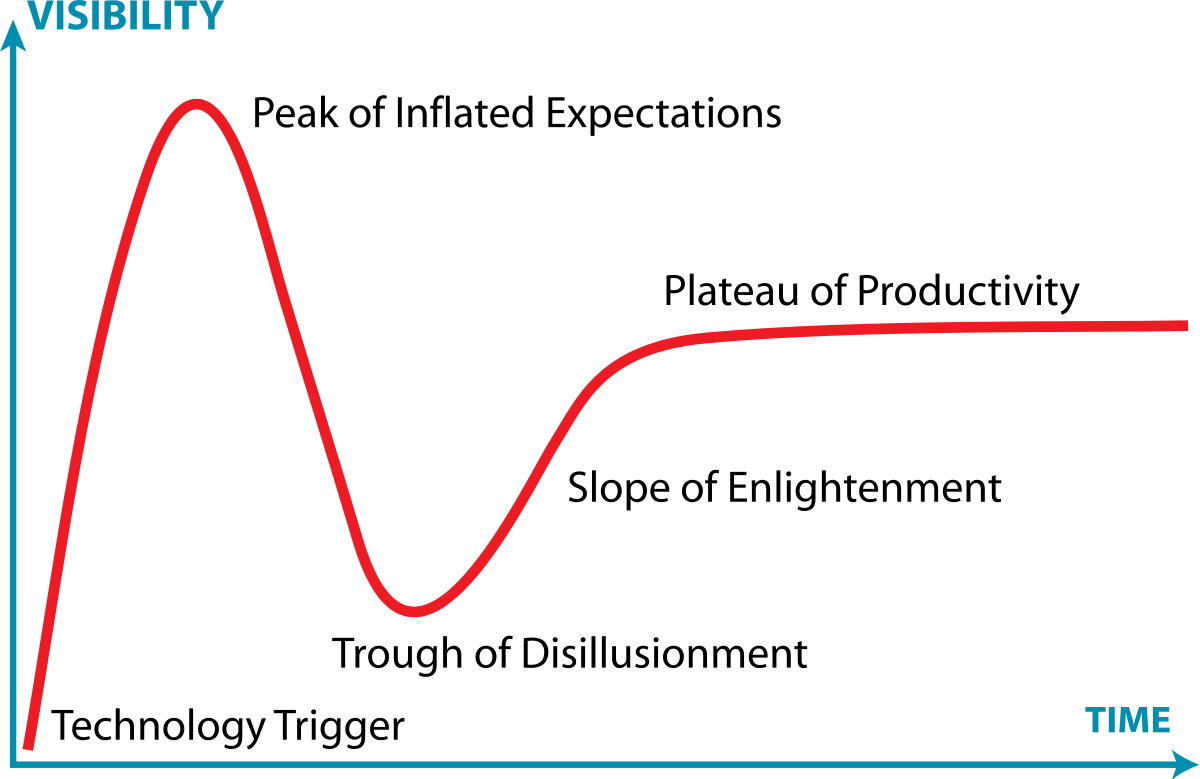 Sustaining vs. Disruptive Innovation
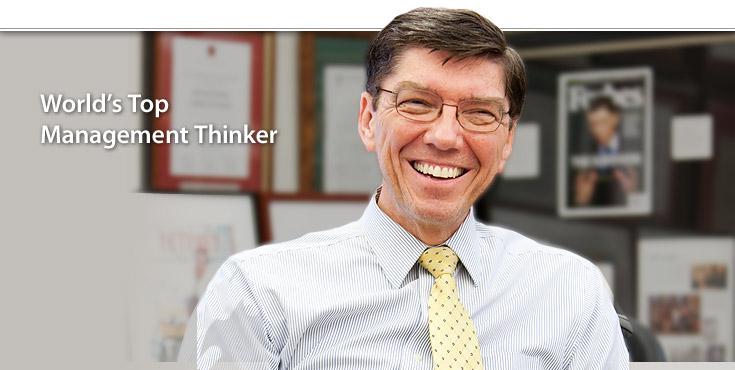 A sustaining innovation improves existing 
products and processes

A disruptive innovation helps create a new market and value network
Clayton Christensen – 
Harvard Business School Professor
Sustaining vs. Disruptive Innovation
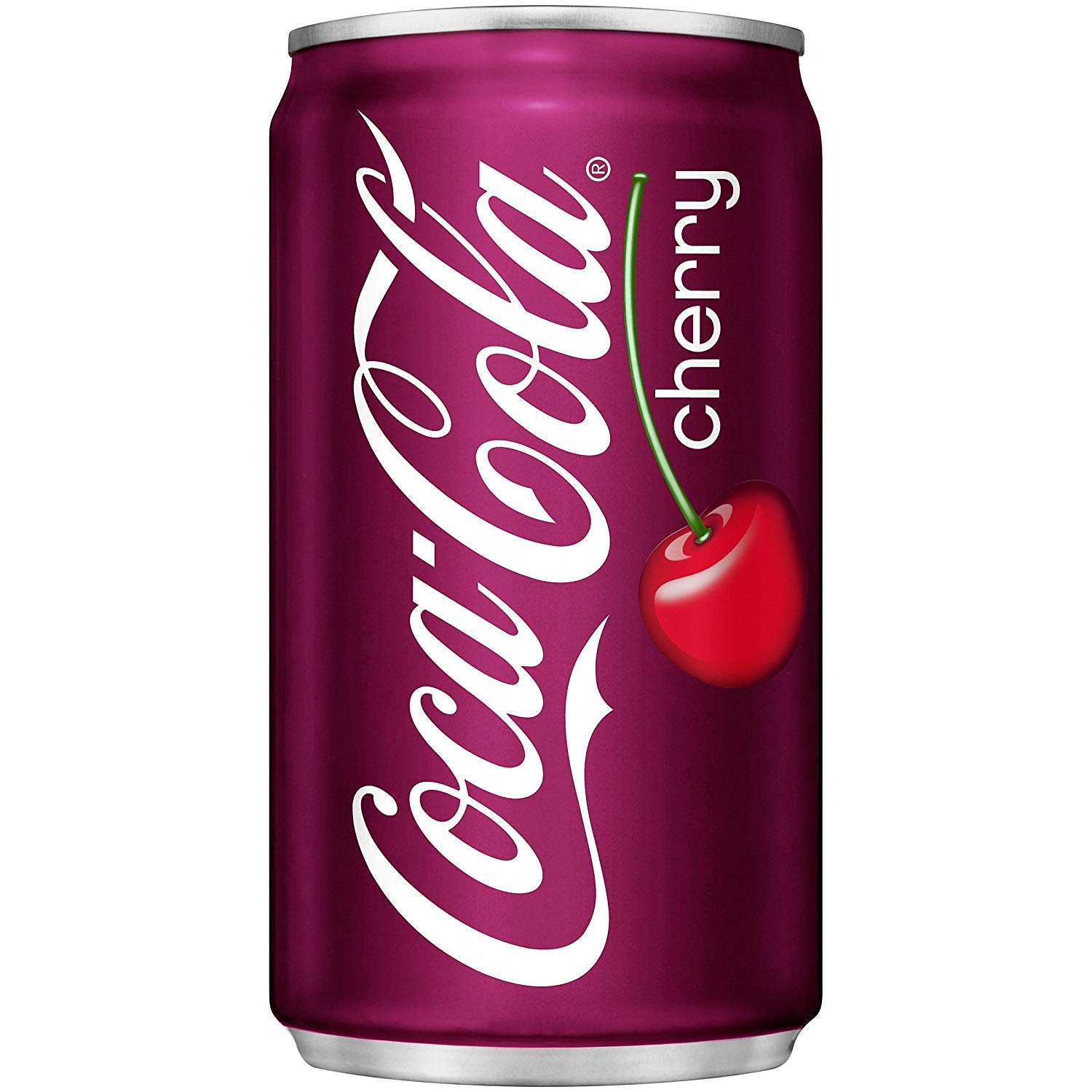 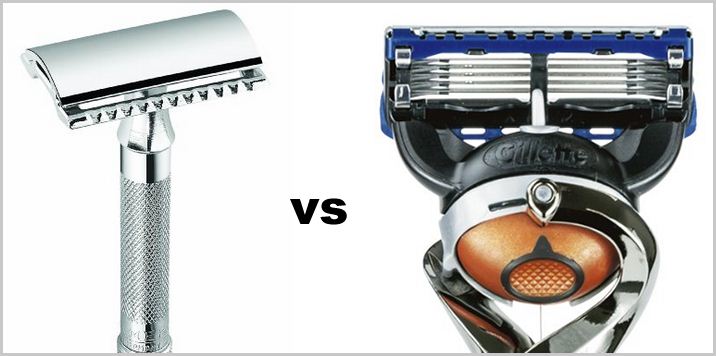 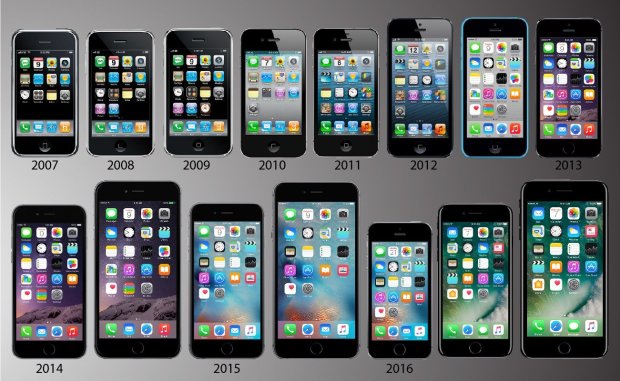 Sustaining vs. Disruptive Innovation
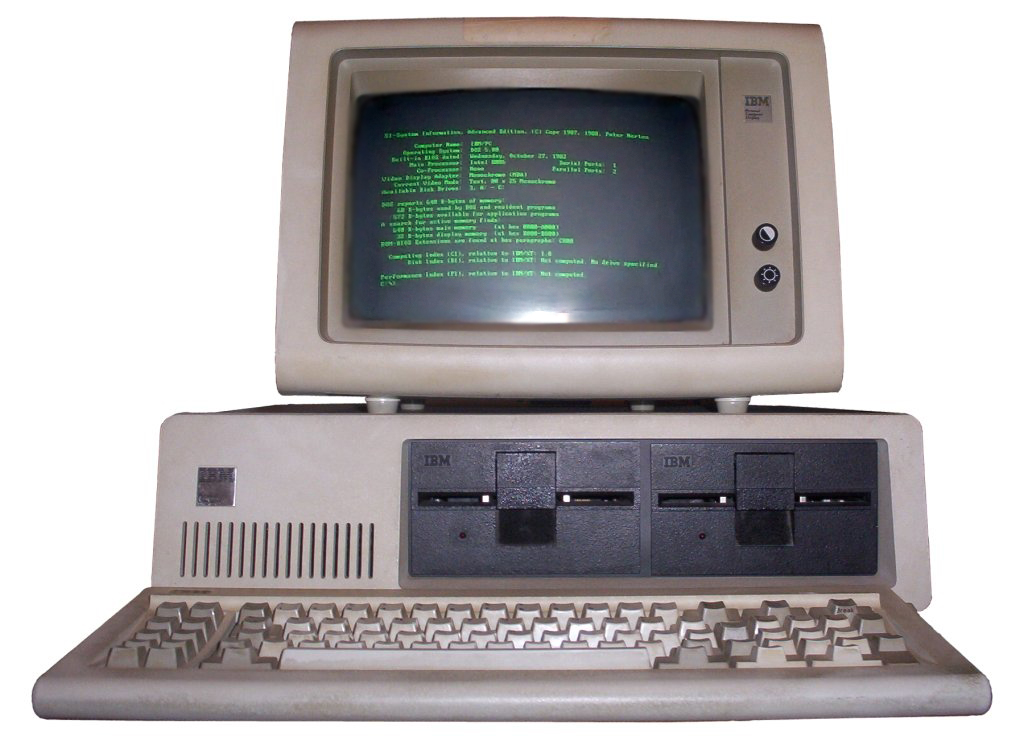 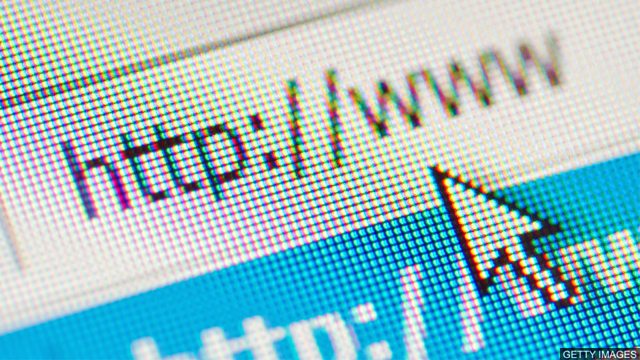 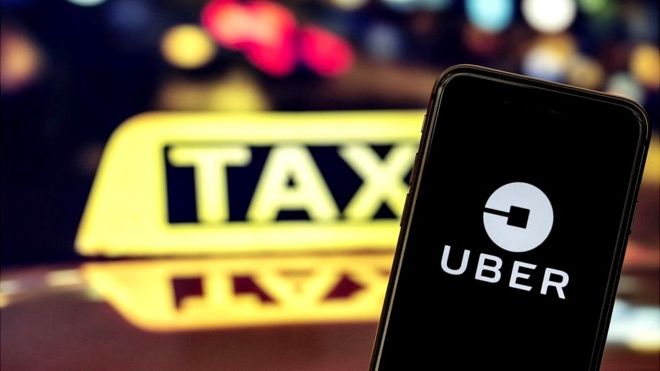 Sustaining vs. Disruptive Innovation
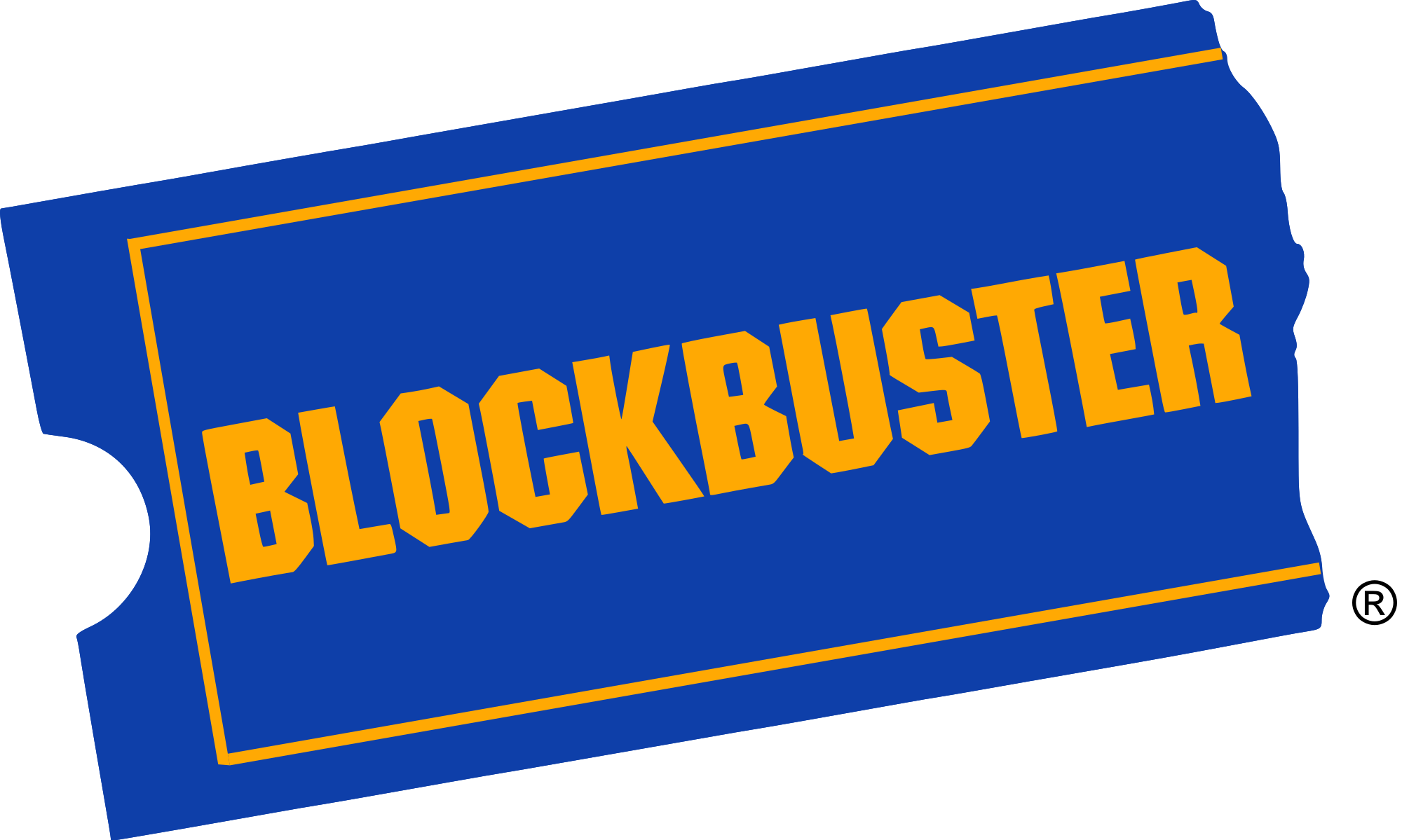 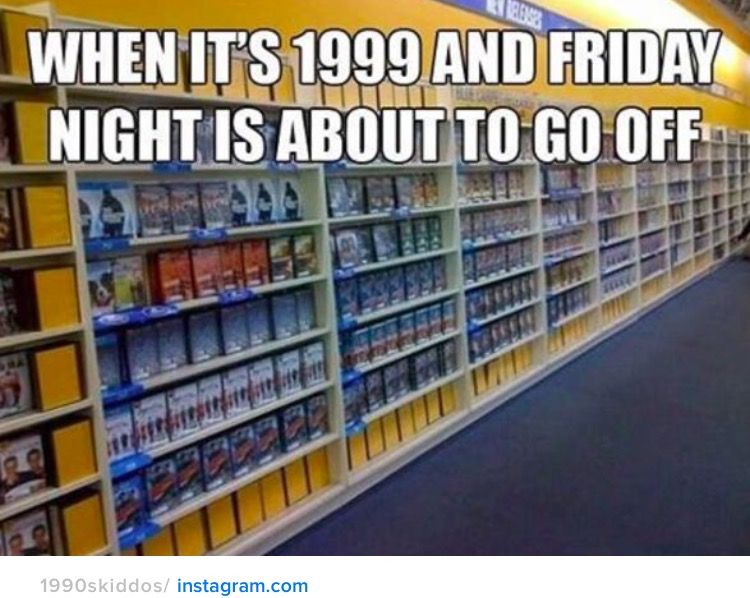 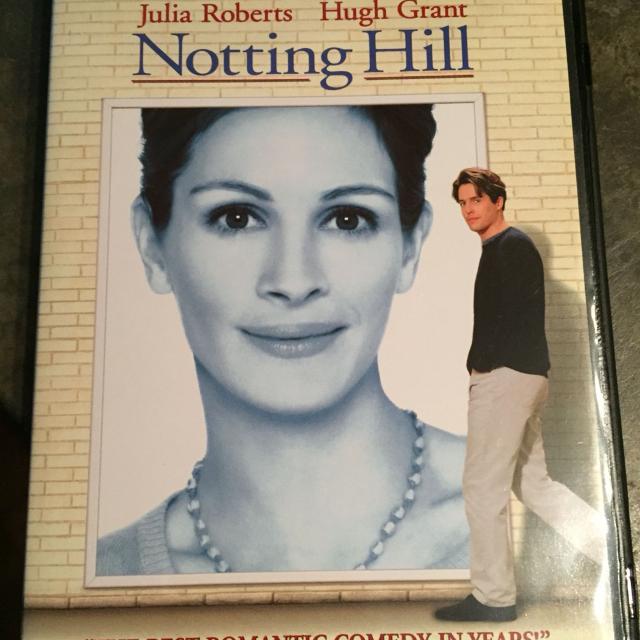 9,000+ Stores
$6 Billion in revenue
Sustaining vs. Disruptive Innovation
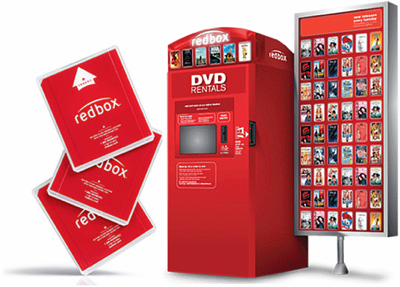 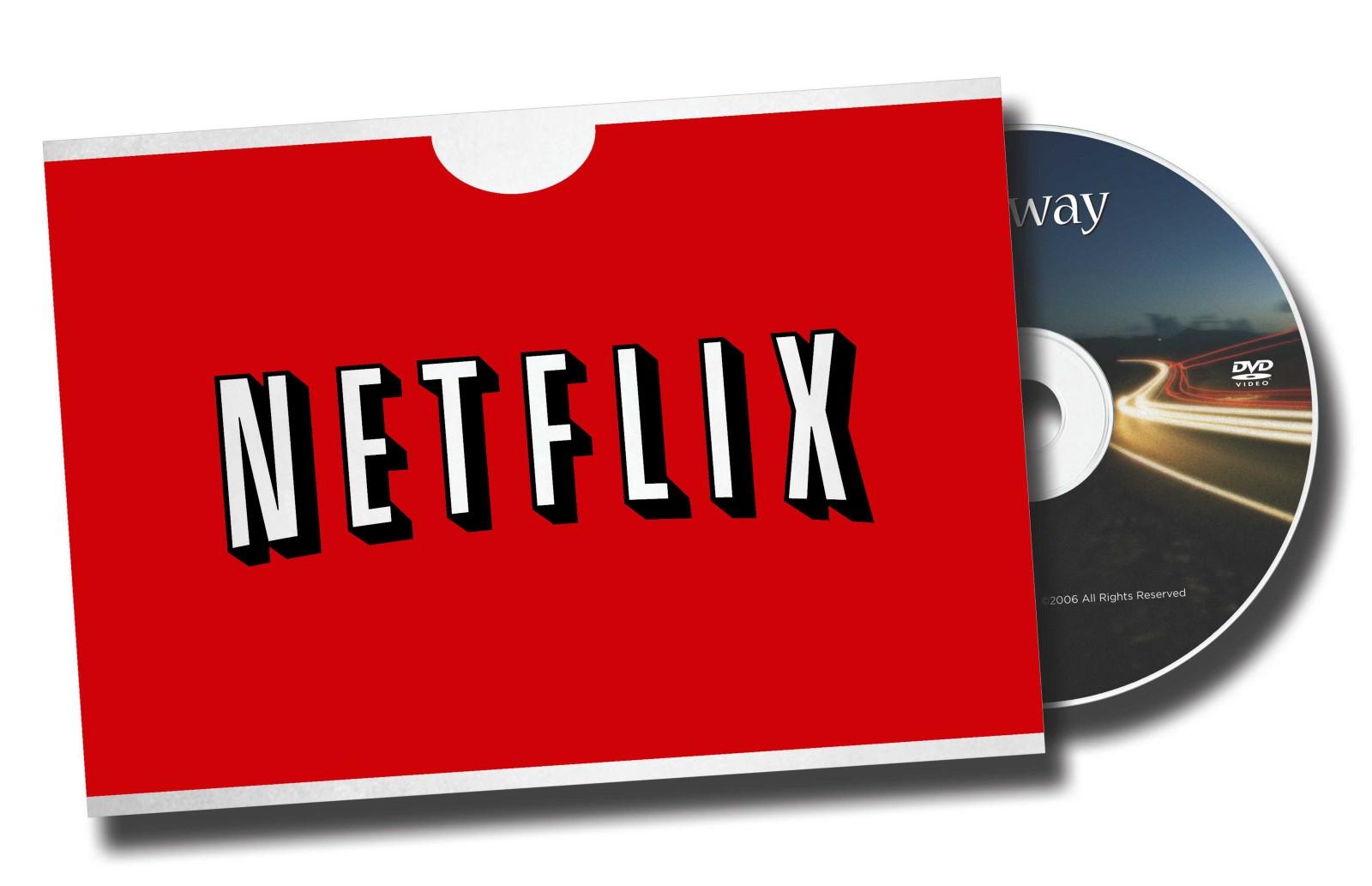 Easy Access
No late fees
Delivered to Home
Minimal Footprint
Low late fees
Return Anywhere
Sustaining vs. Disruptive Innovation
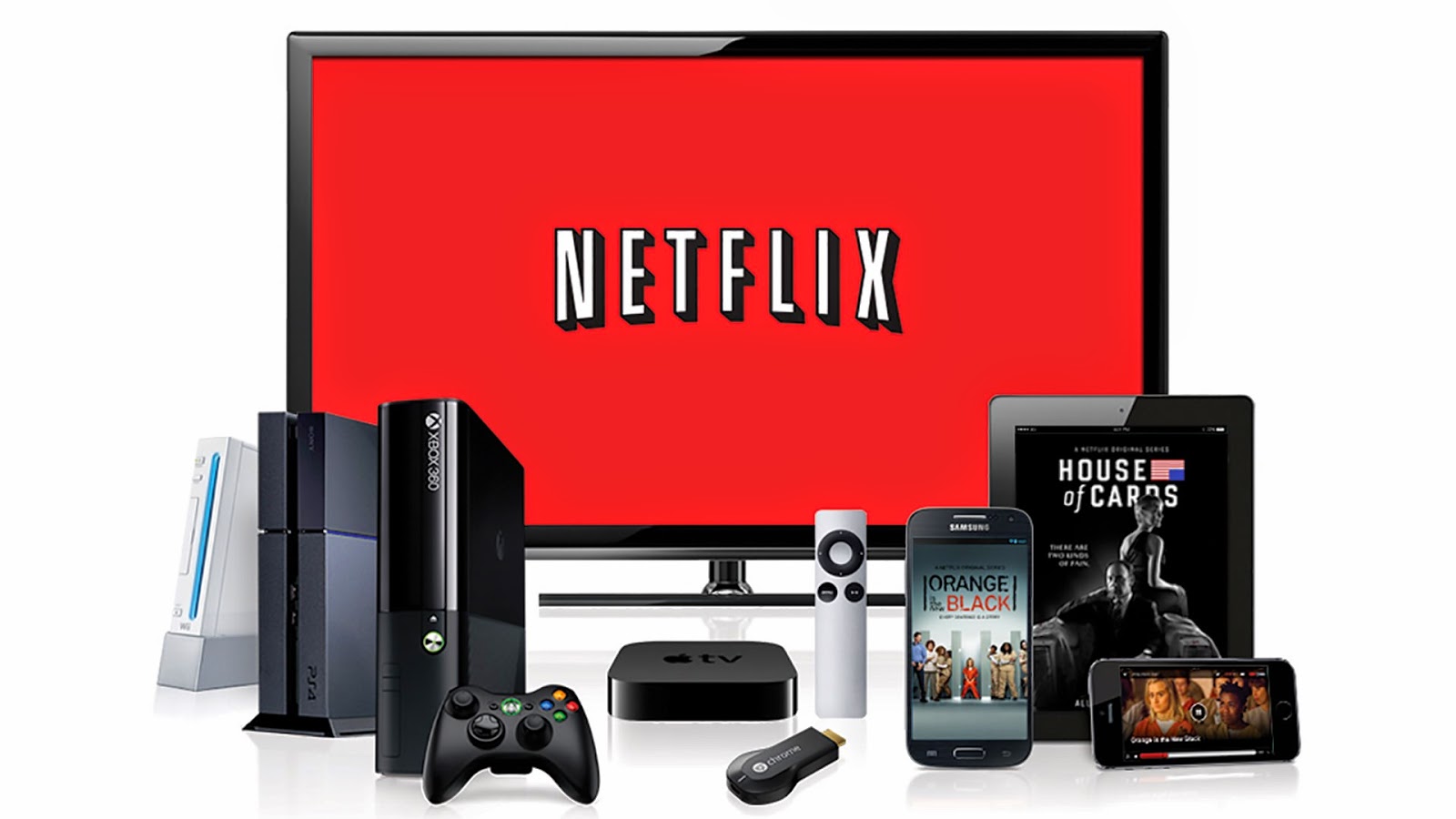 Instant Access
Always Available
Flat Fee
You can use the device you already have
$17.6B
Jun 2019
Sustaining vs. Disruptive Innovation
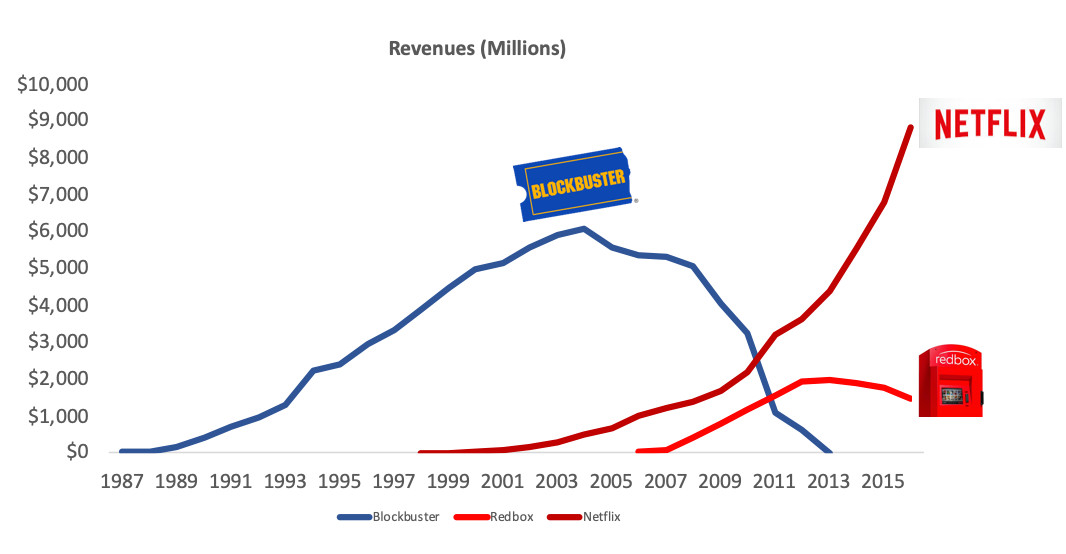 Sustaining vs. Disruptive Innovation
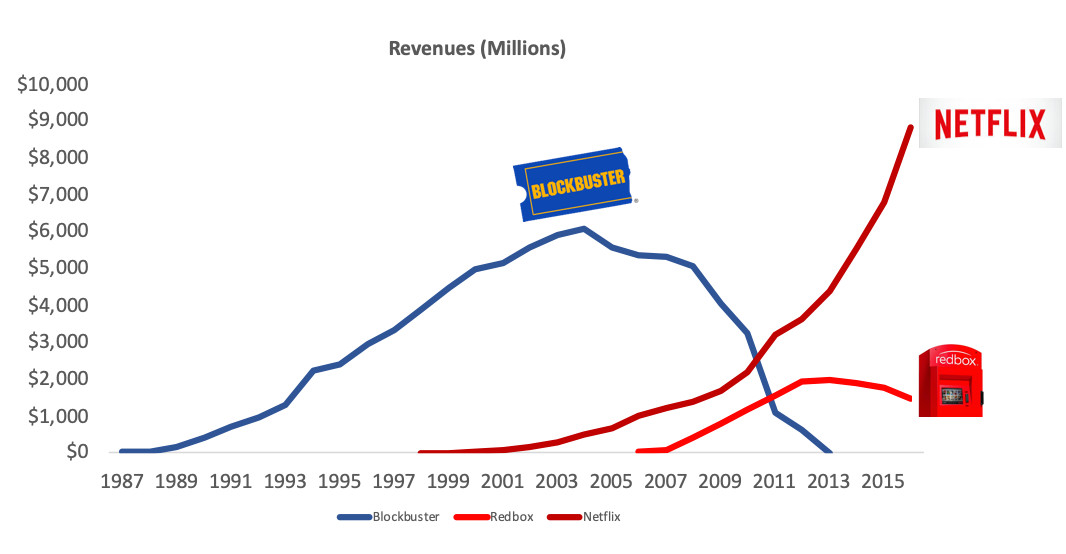 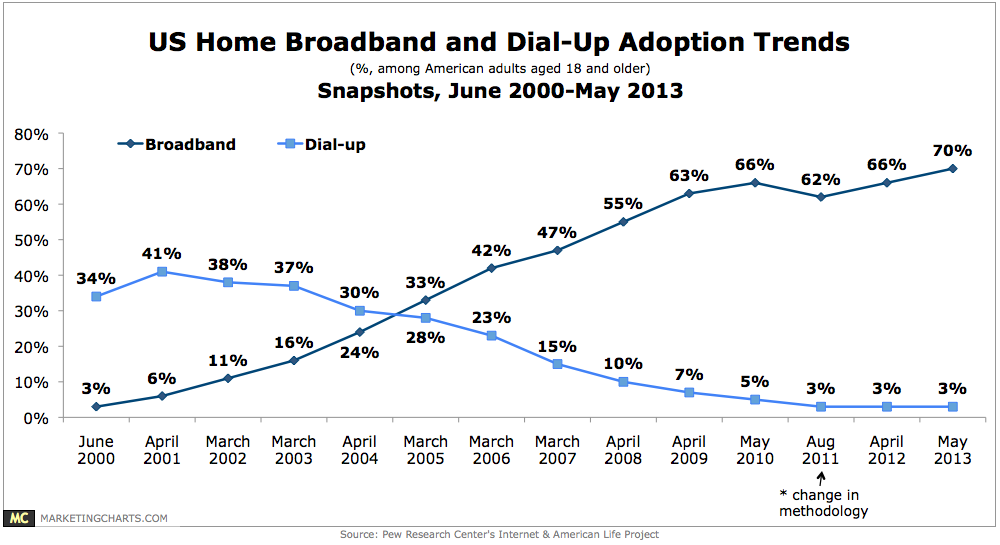 Understanding AI
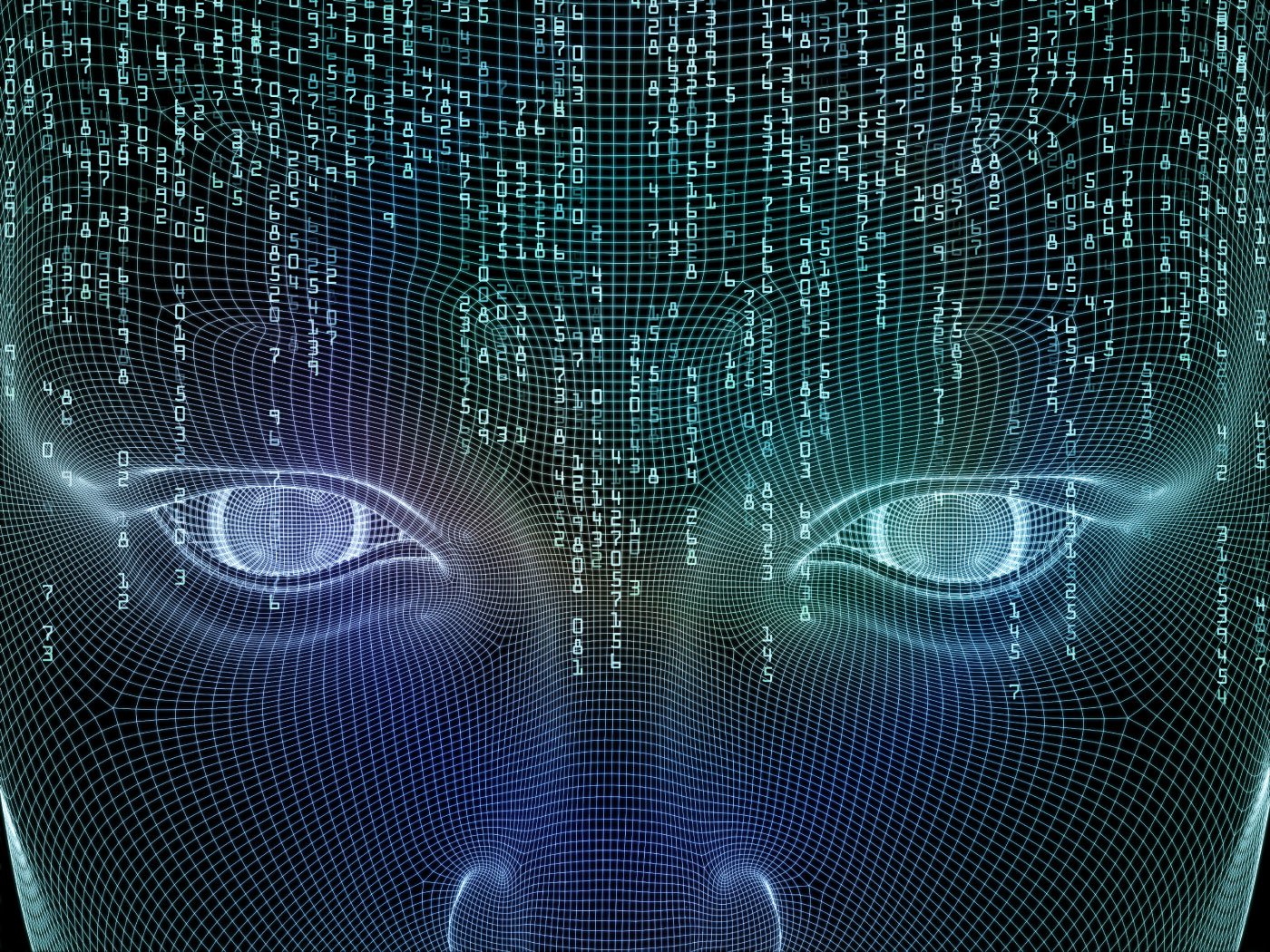 Imagine a machine that is all-seeing, all-knowing, that can think for itself

….Yeah, that is the stuff of great Hollywood movies, not reality.
Understanding AI
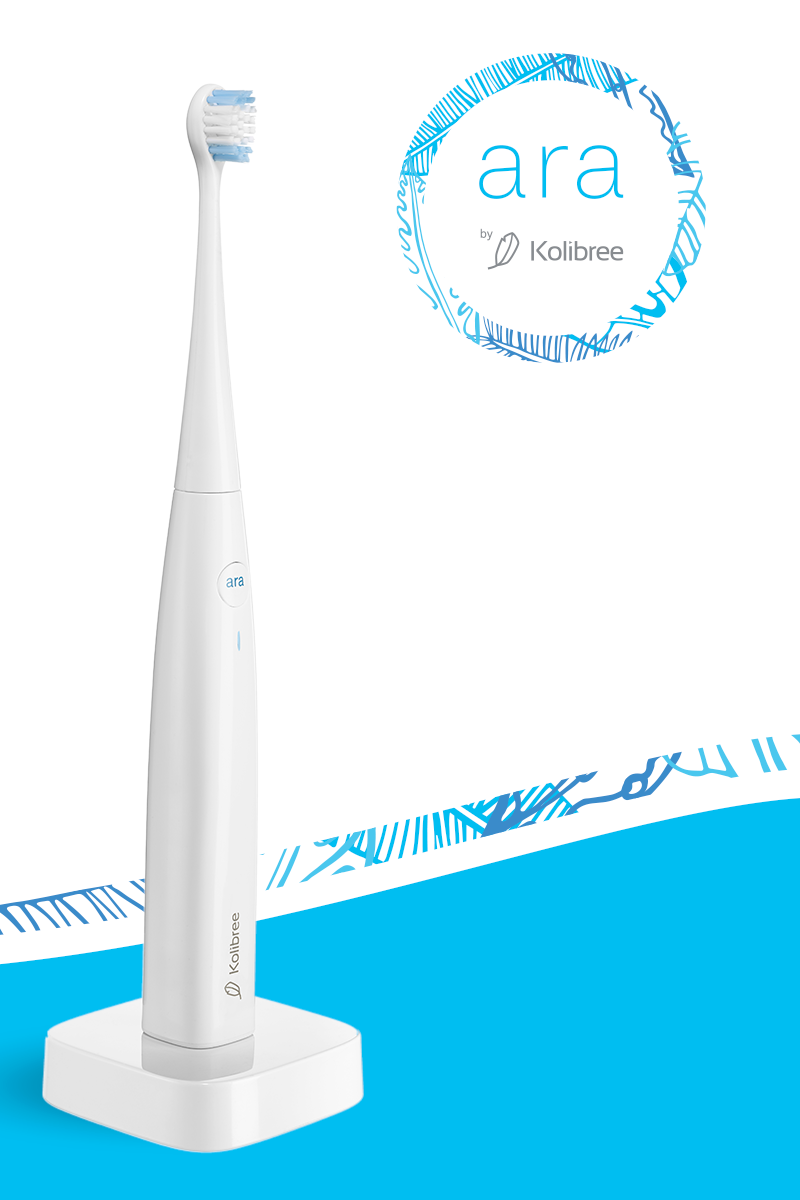 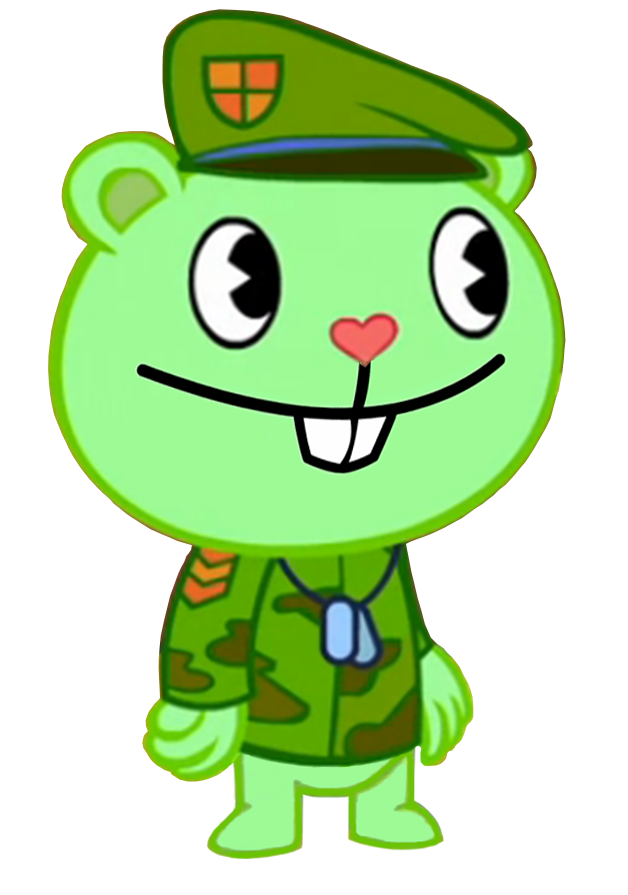 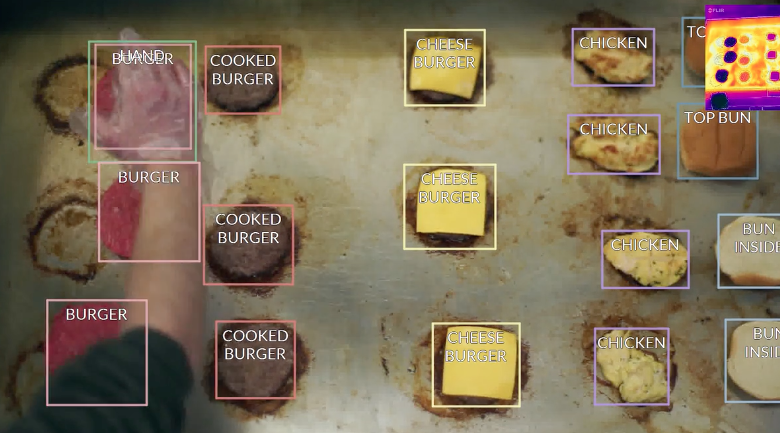 “Ara”
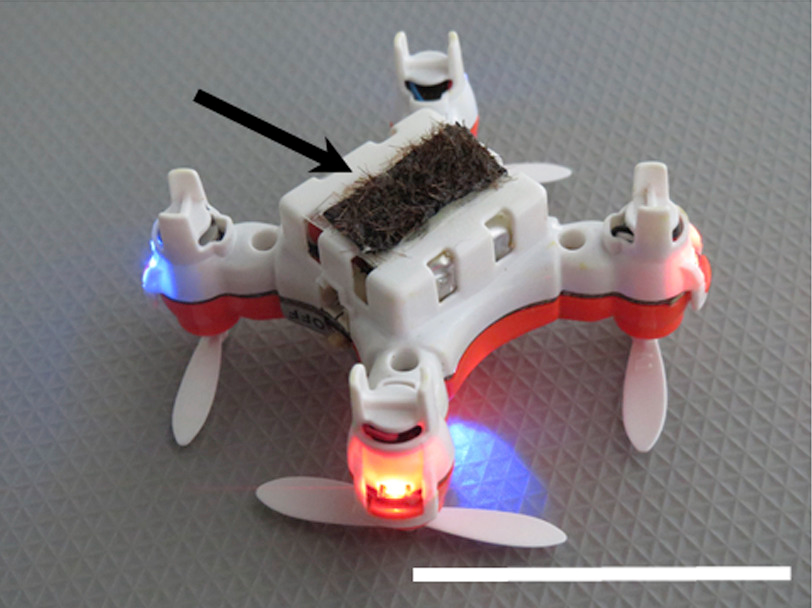 “Flippy”
“Robot Bees”
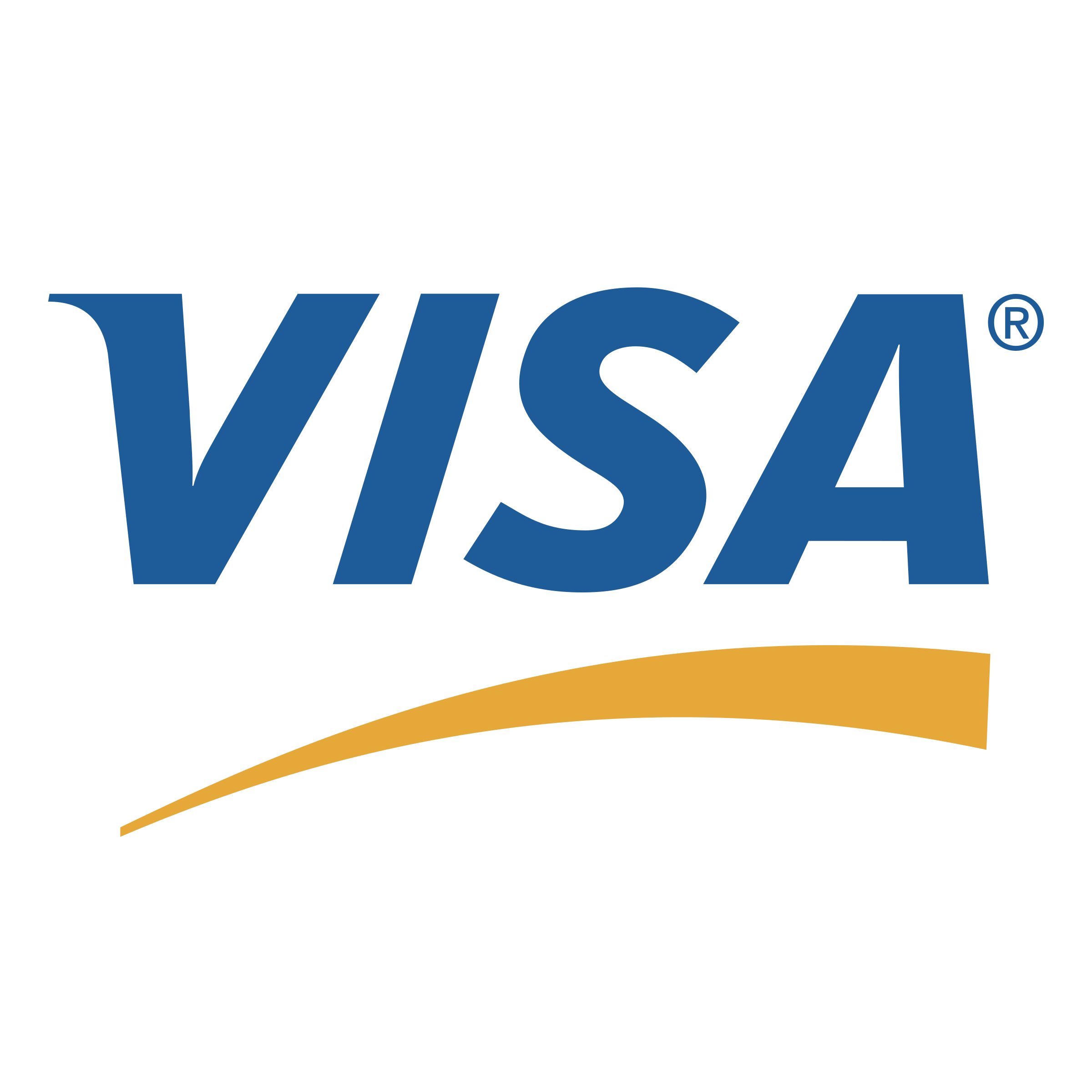 Understanding AI
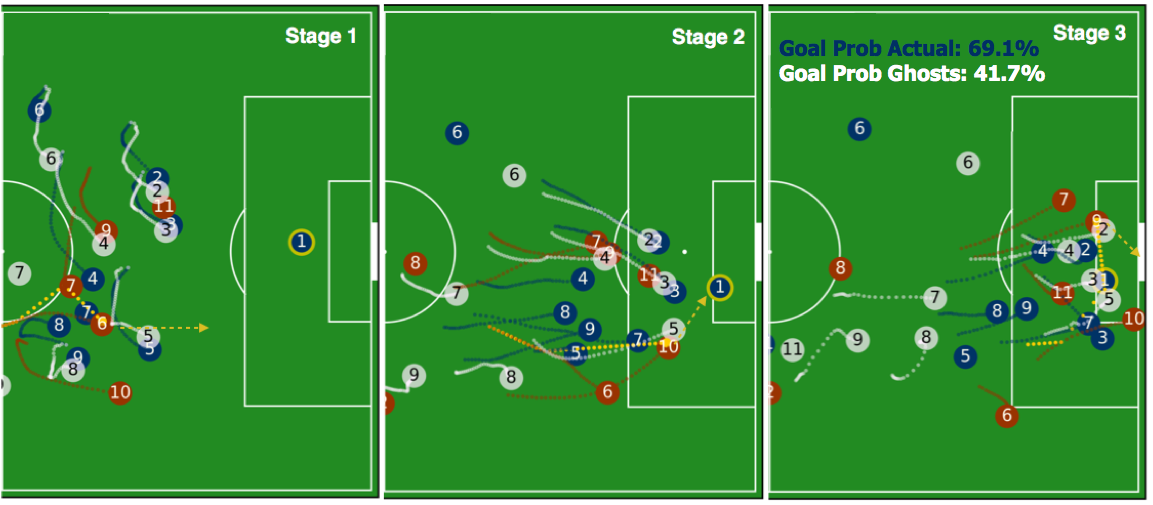 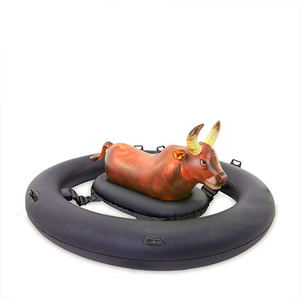 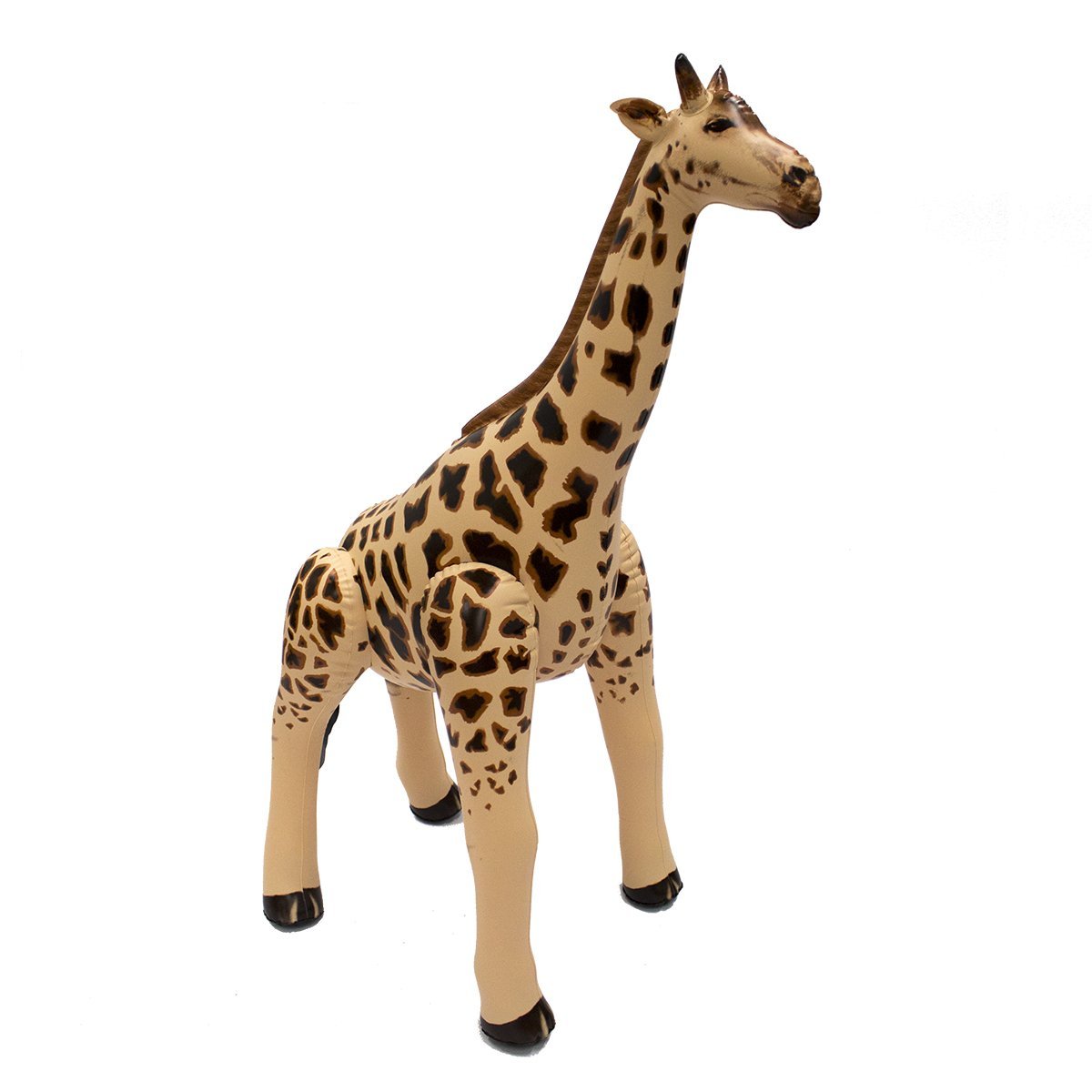 “Anomalies”
“Analyzing Sports Data”
“Inflatable Giraffe”
Understanding AI / Machine Learning
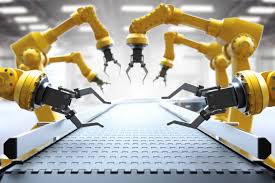 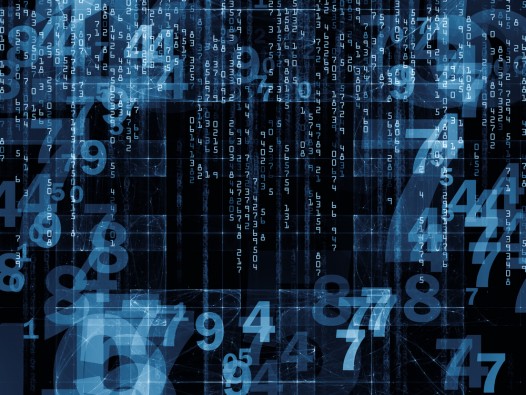 Today’s AI is really good at two things:
Crunching Numbers
Repetitive
Tasks
Understanding AI / Machine Learning
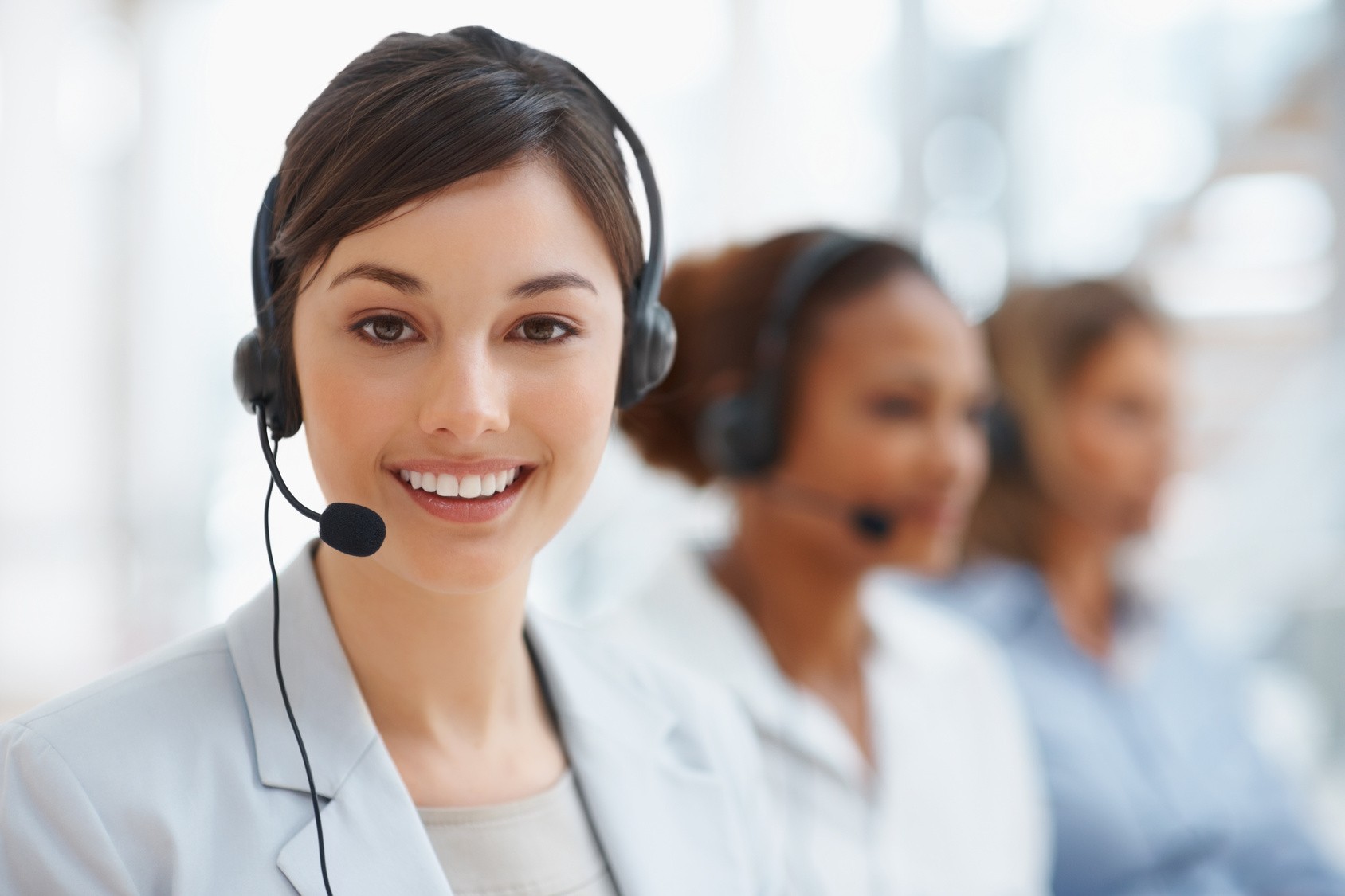 It turns out – Customer Service is an incredibly repetitive task
Understanding Customer Service
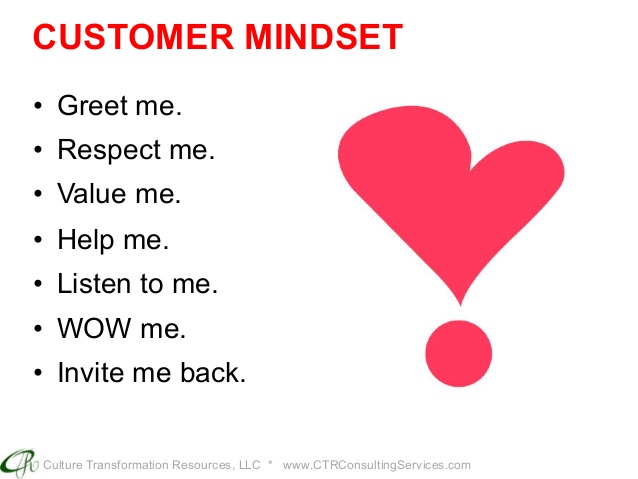 1.  Understanding Customer Needs
2.  Choosing Technology Wisely
3.  Know Your Customer
Basic Problems / Mazlow’s Hierarchy:
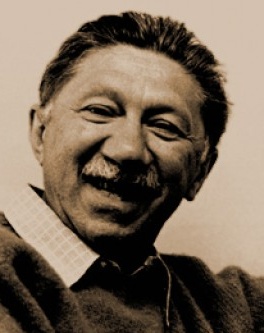 Abraham Maslow led a movement in 1960’s to focus on the “good” in people (vs. a “bag of symptoms”)

Developed a system of fulfilling human needs in priority – called it his hierarchy of needs.
Mazlow’s Hierarchy:
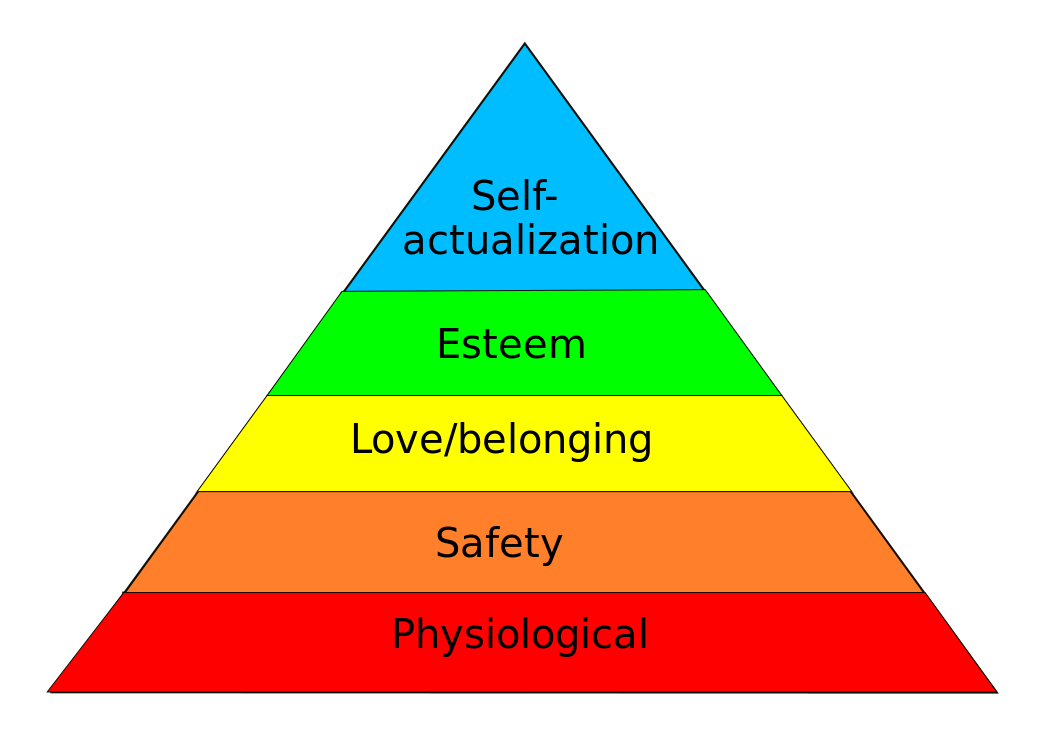 Self-Fulfillment 
 Needs
Morality, creativity, spontaneity, problem-solving, lack of prejudice, acceptance of facts, achieving one’s full potential…
Confidence, self-esteem, achievement, respect by & for others…
Psychological Needs
Friendship, family, sexual intimacy…
Security of body, health, family, employment, resources…
Basic Needs
Breathing, food, water, warmth, sex, sleep, excretion…
Inform / Engage / Experience
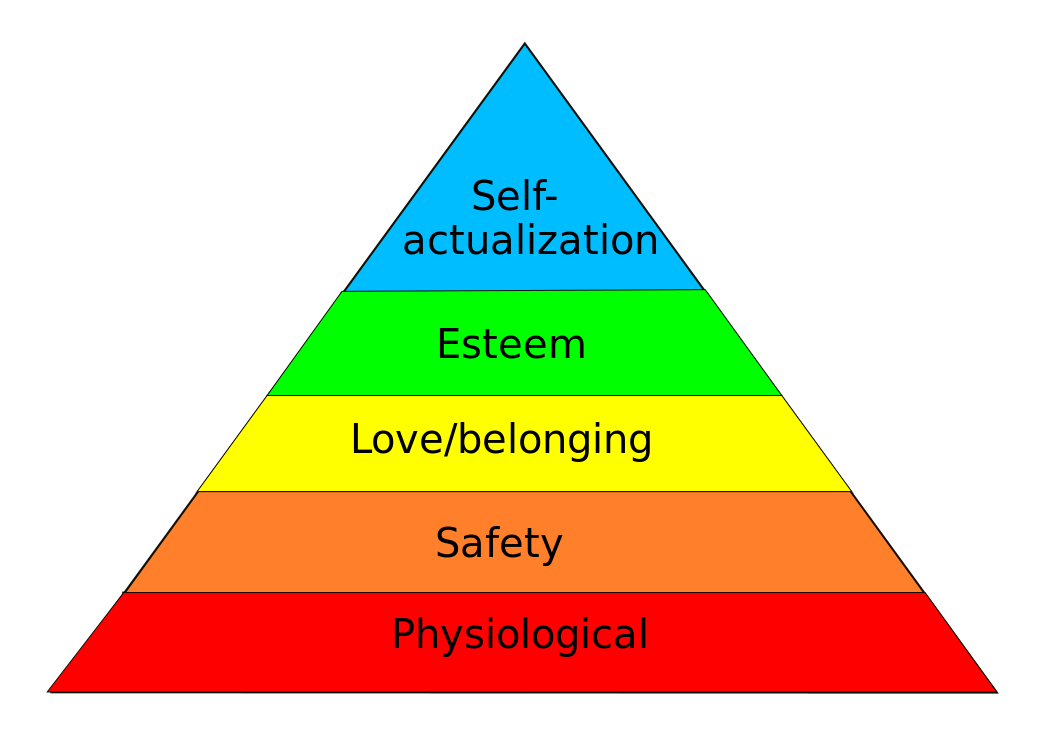 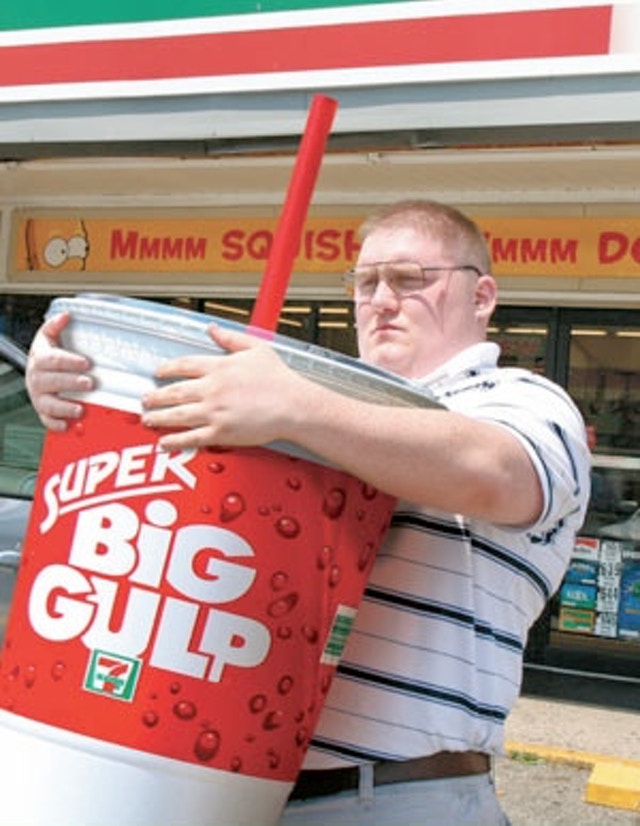 Can you unlock experience
Self-Fulfillment 
 Needs
Psychological Needs
Only once these needs have been met…
Basic Needs
Key Job / Christensen’s JTBD:
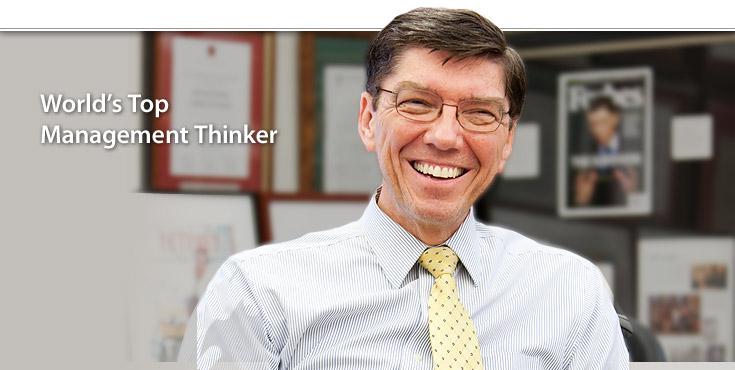 Clayton Christensen – Harvard Business School Professor
Focused on Innovation & Disruption
Posited that consumers make decisions based upon 
		“Job to Be Done”
Key Job / Christensen’s JTBD:
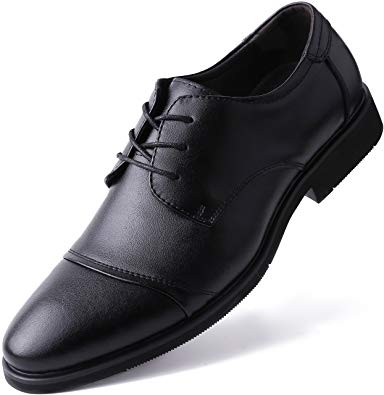 I “hired” this coffee to deliver caffeine
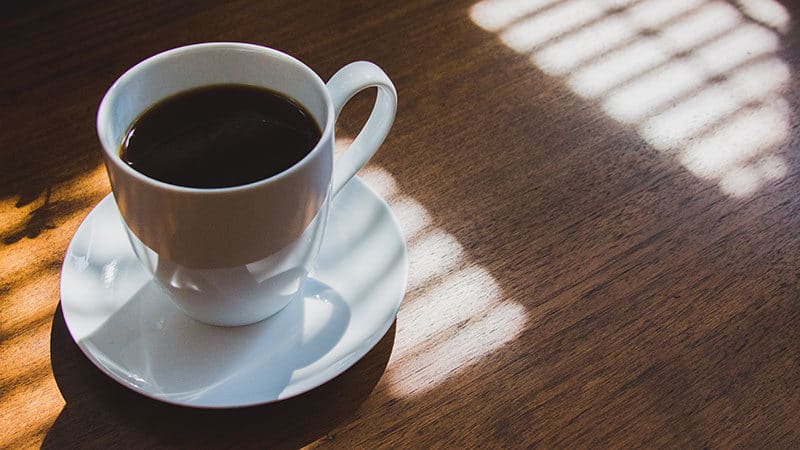 I “hired” these shoes for comfort and style
Christensen’s JTBD:
What job do you hire a milkshake for?
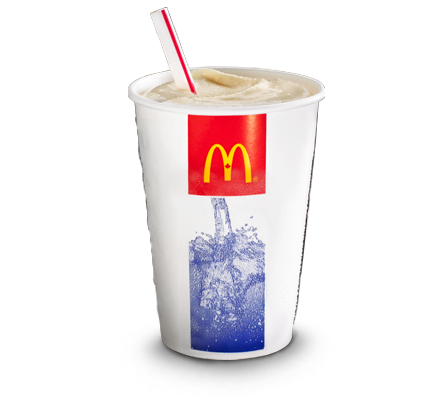 To deliver sweet goodness?

To provide a beverage with a meal?

To drown your sorrow in calories?


It turns out, none of these…….
Christensen’s JTBD:
What job do you hire a milkshake for?
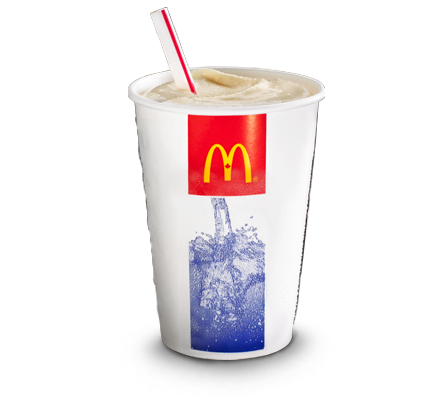 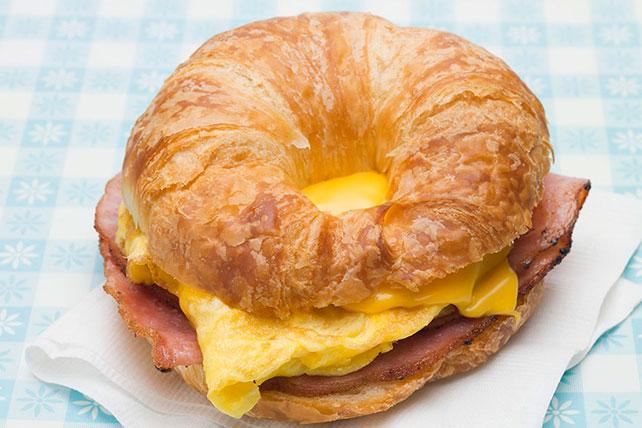 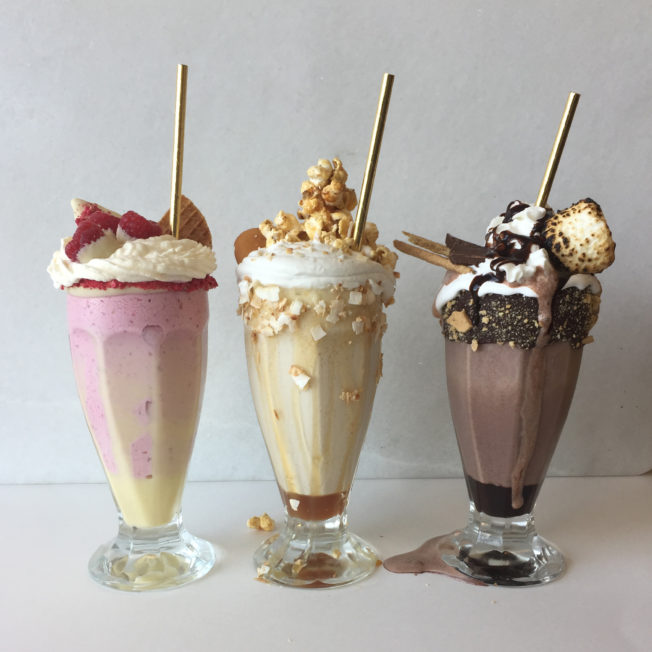 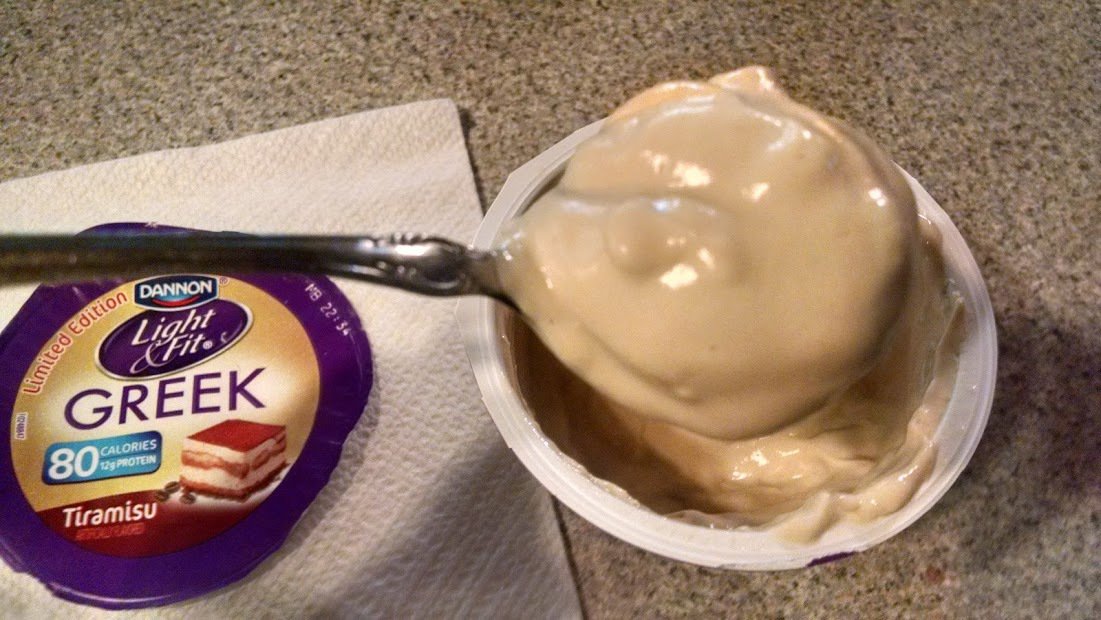 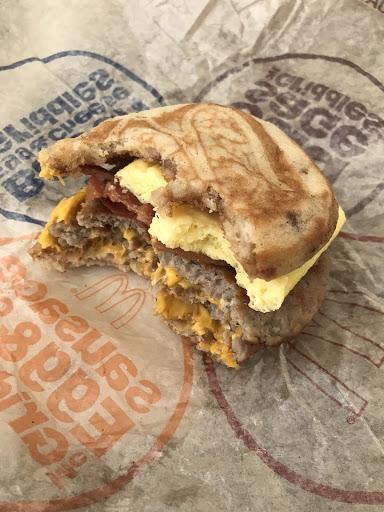 Understanding Your Customer 
(technology has changed us all)
Actually coordinating schedules
Actual Maps
Phone Numbers
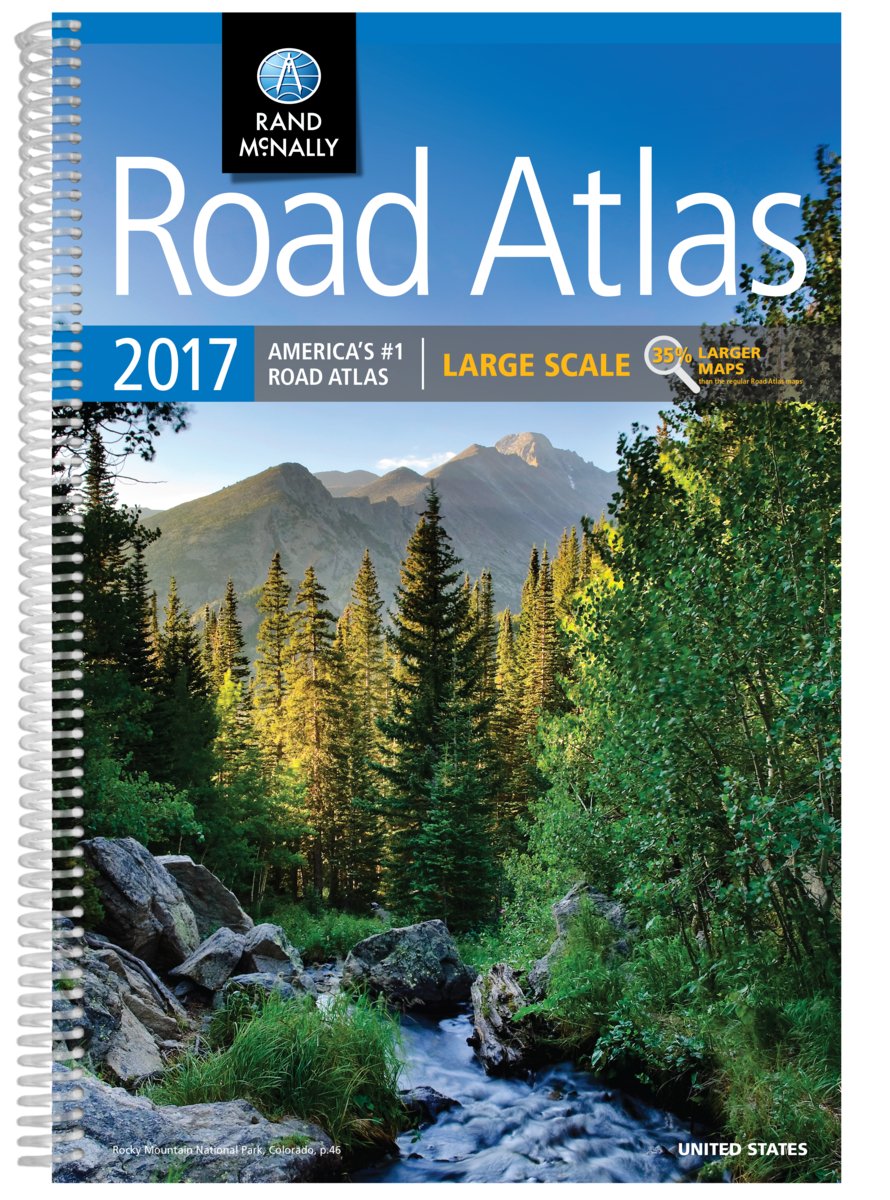 742-1895 (Jeff Erskine)

749-4282 (John Murphy)

749-4324 (Greg Ellis)

742-6394 (my mom)
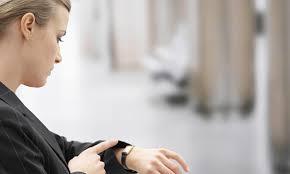 User Expectations / Alexification:
We have an entire society that has been trained to get instant answers

Weather, news, music, directions, etc

Why is your show any different?
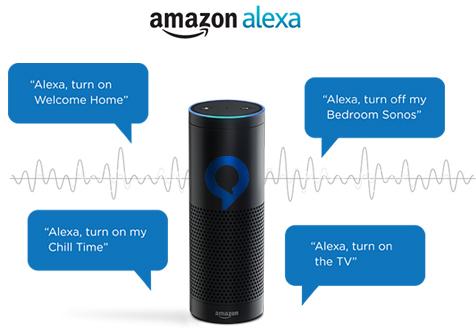 User Expectations / Alexification:
Most Touchdowns by a tight end?
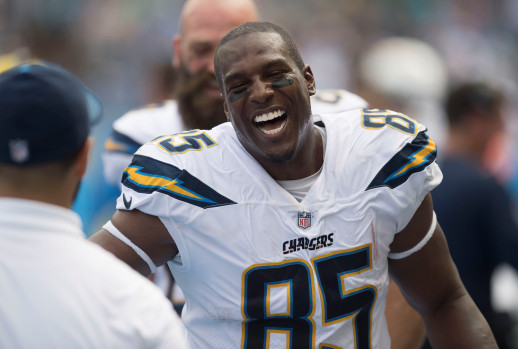 User Expectations / Alexification:
Bake a souffle?
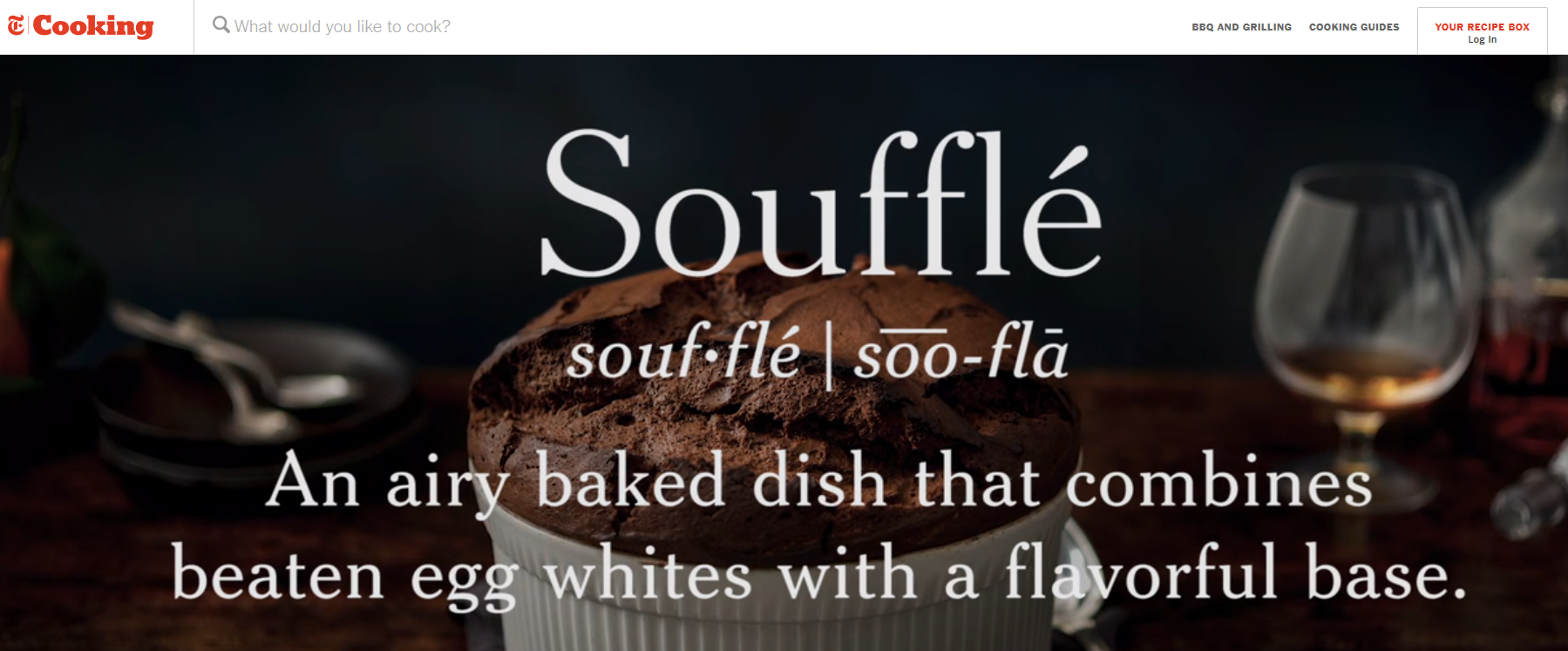 User Expectations / Alexification:
Get to grandmom’s house?
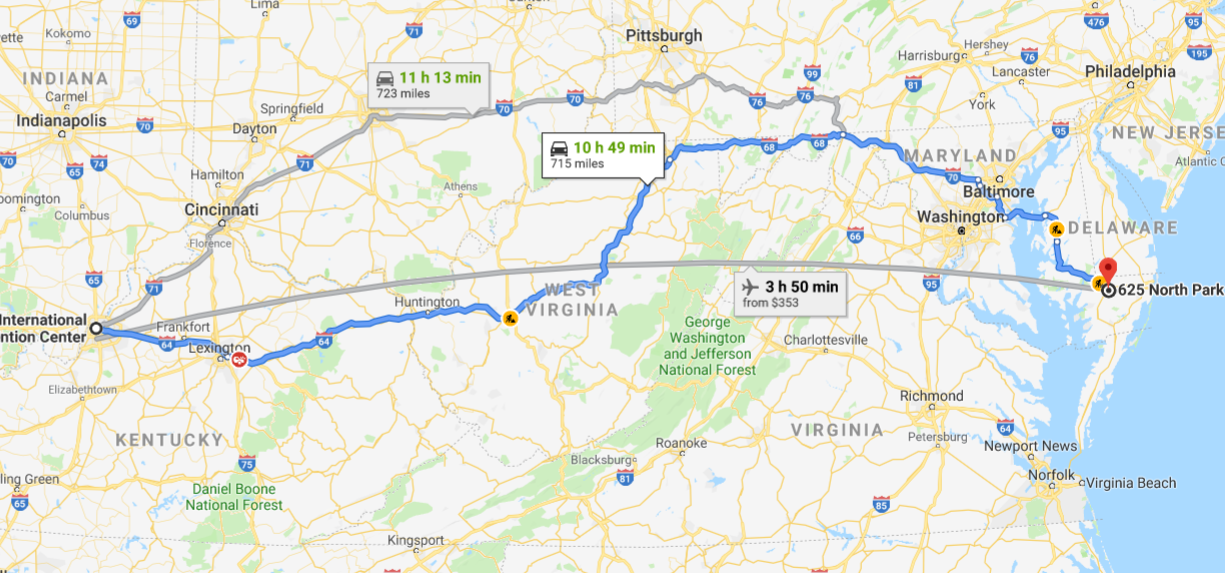 User Expectations / Alexification:
Walk in the door of your show?
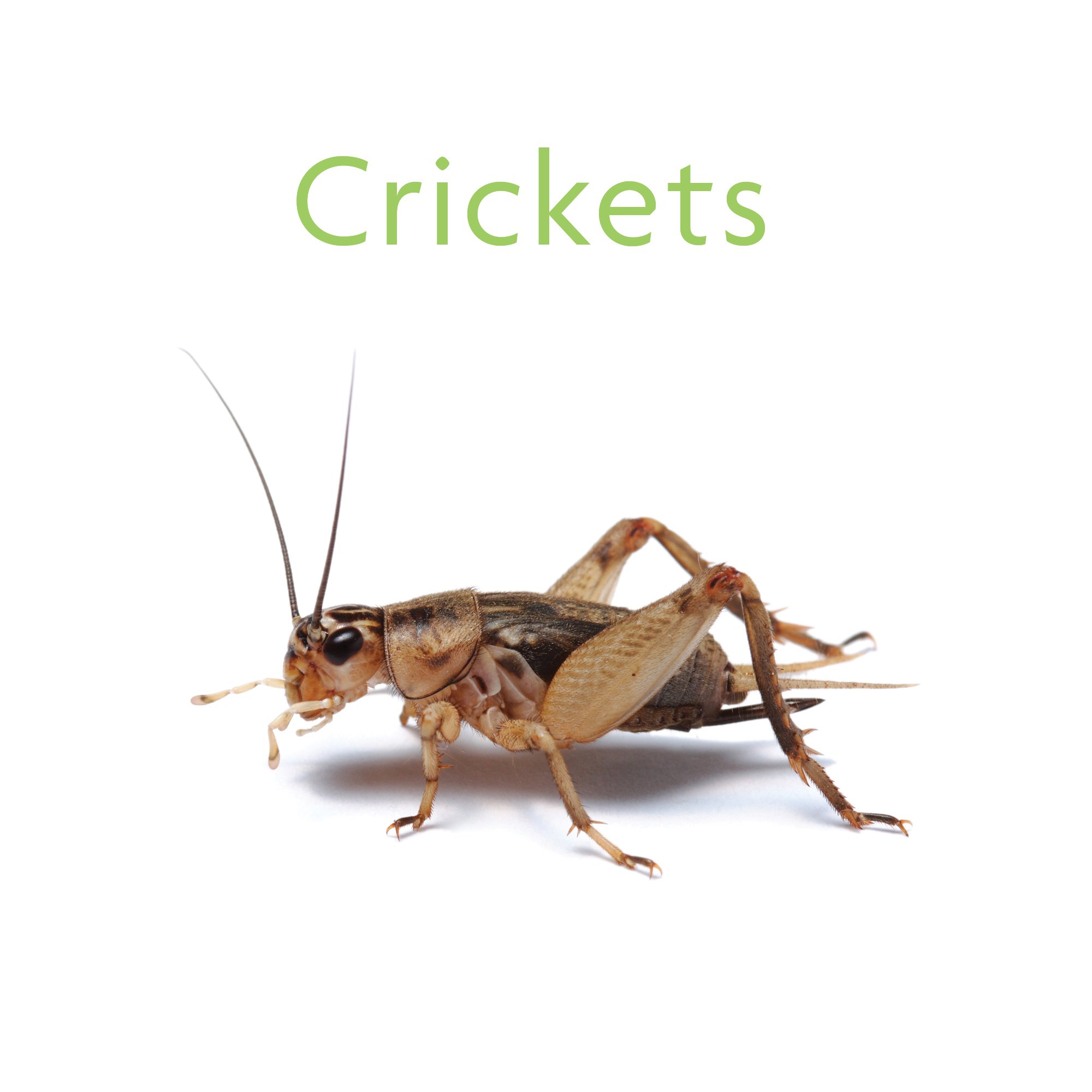 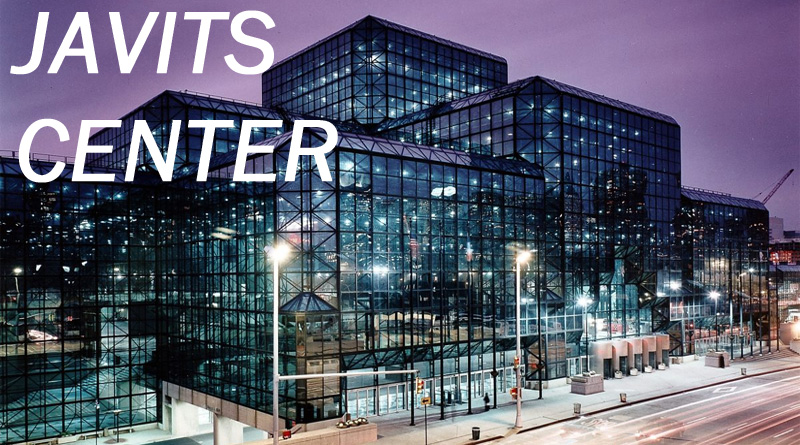 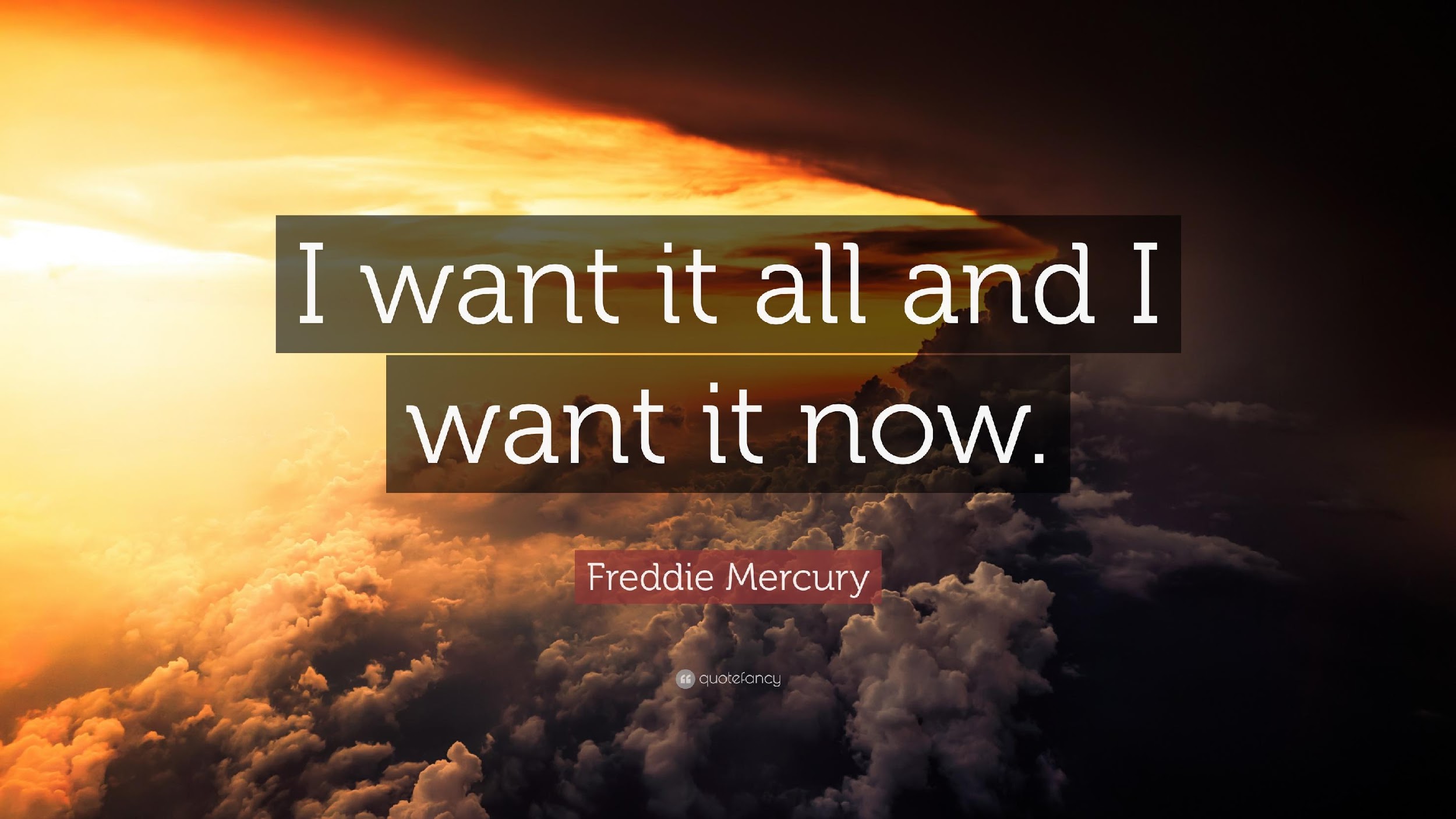 Christensen’s JTBD:
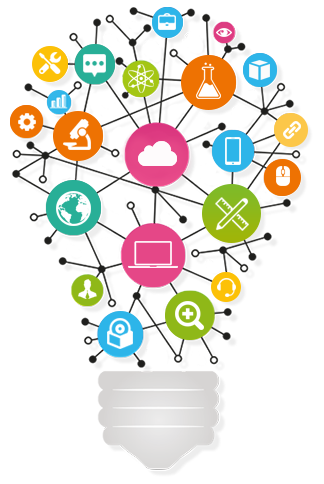 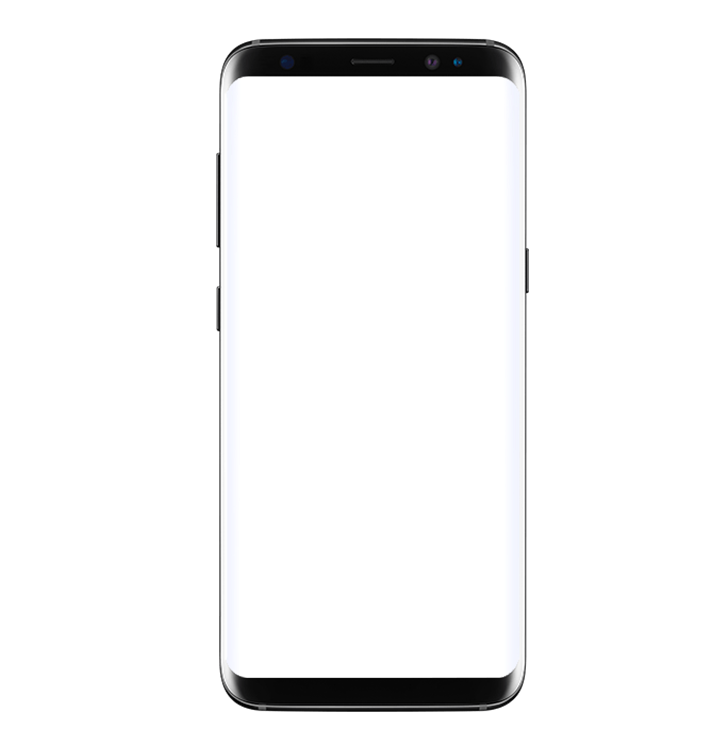 What if...
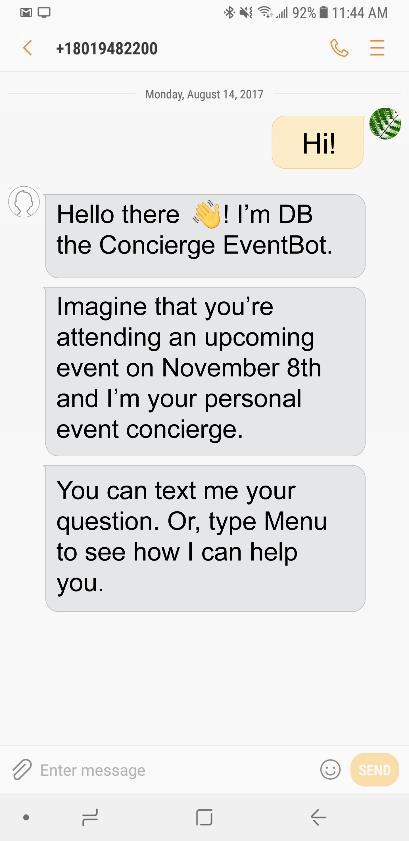 There were a solution with a 98% open rate AND a 95% Correct Response Rate

That solution did NOT require a download, login, and was virtually zero friction

And every single attendee already had the device to access that solution AND knew how to use it

You could use that solution to do everything from answer questions to deliver badges to networking

And set up was easy and it saved money vs. every other solution on the market
Understanding Technology
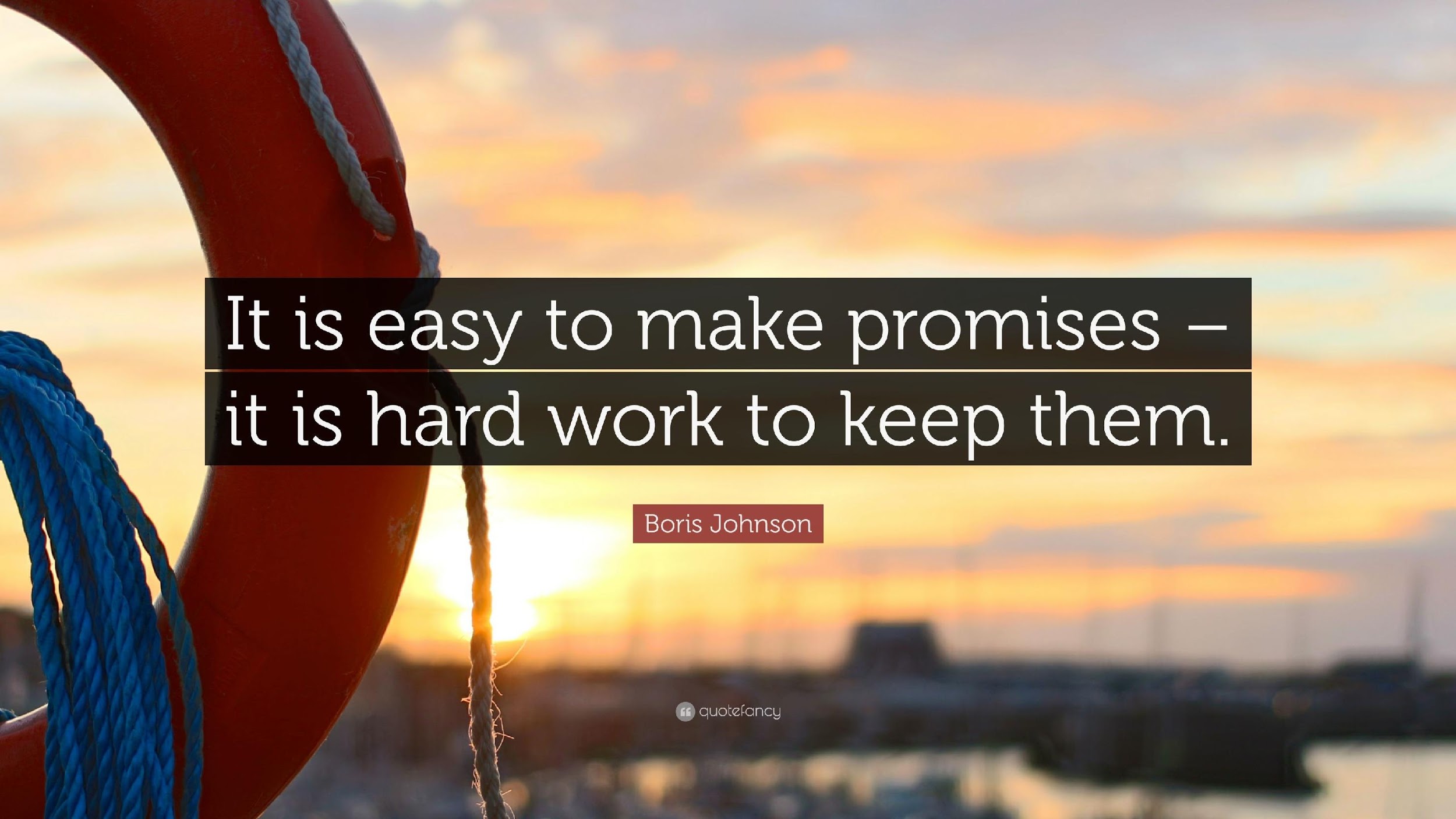 Understanding AI Chatbots
Deep Conversational Bots
Rigid / Structured “Bots”
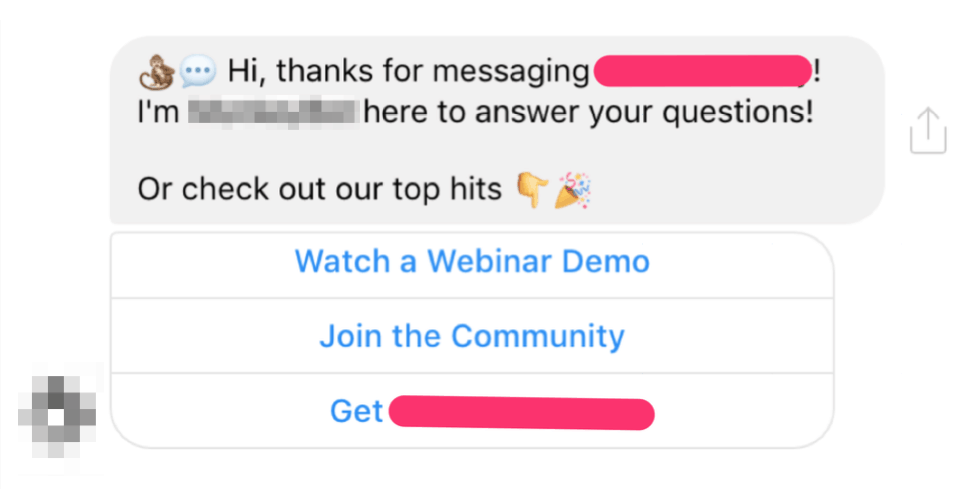 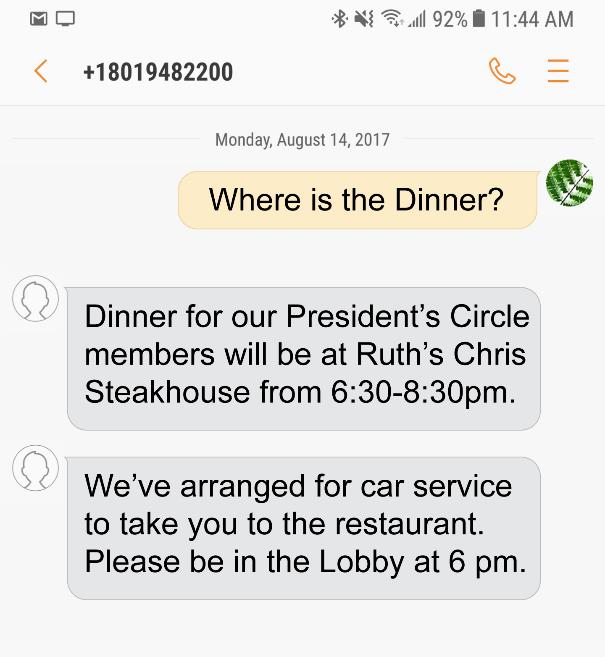 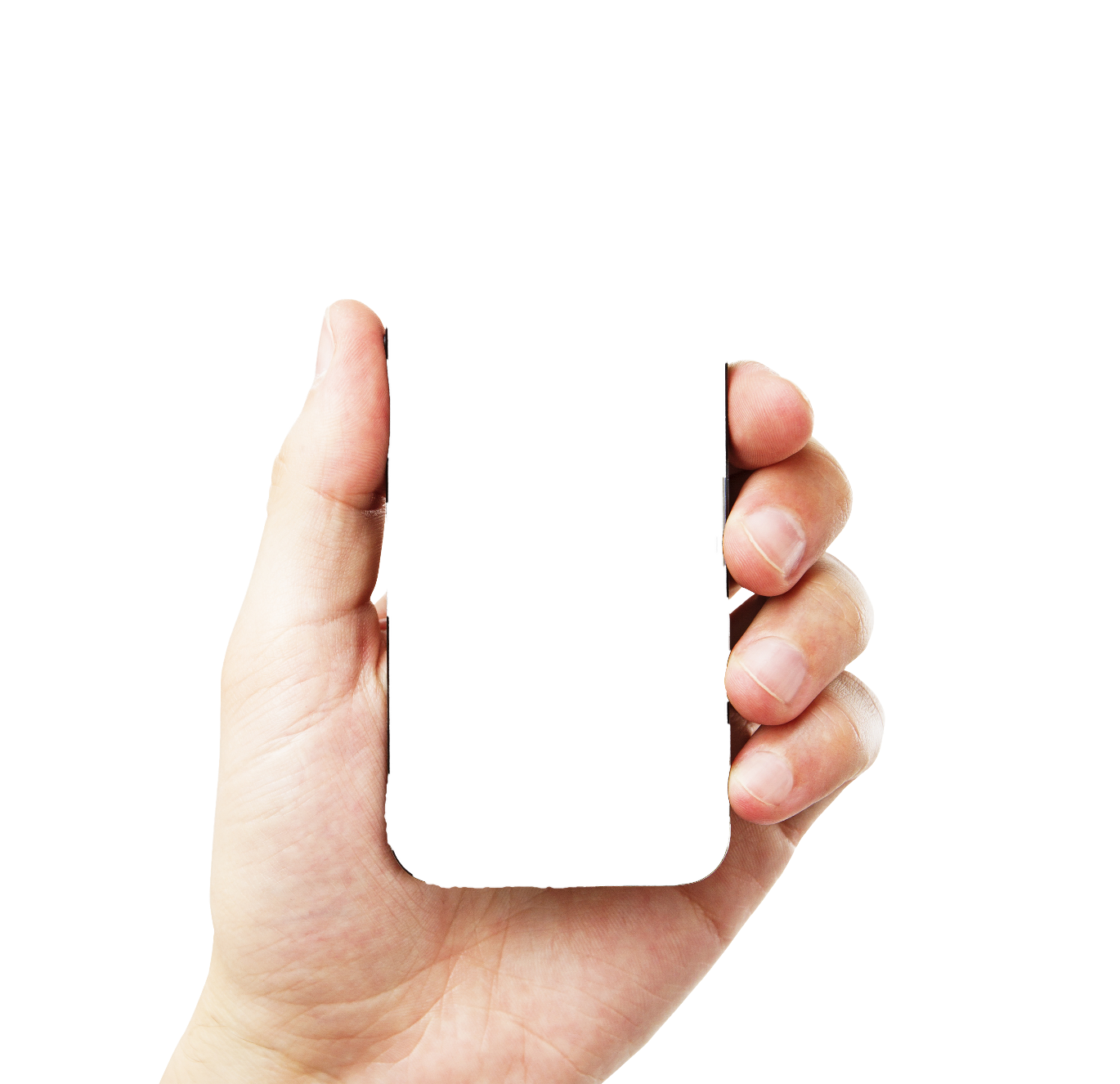 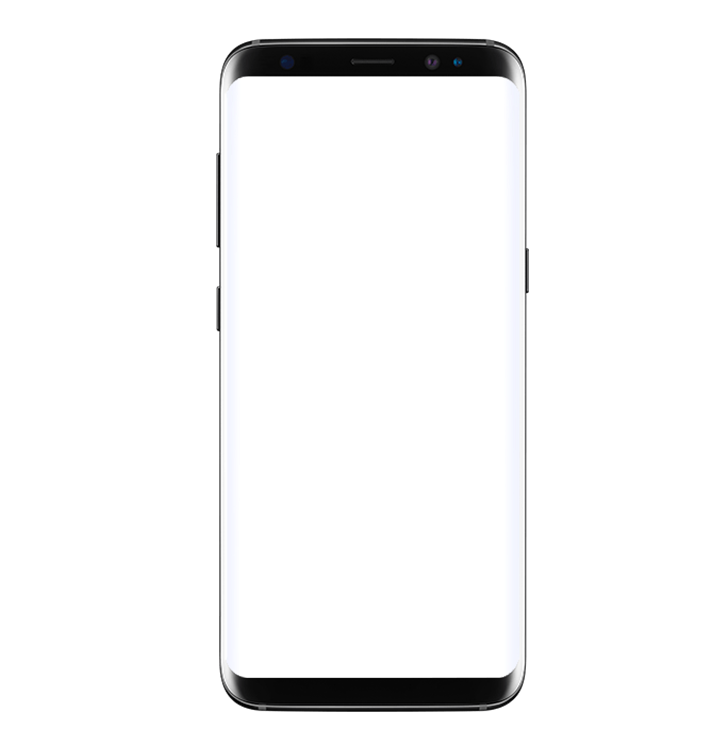 Understanding
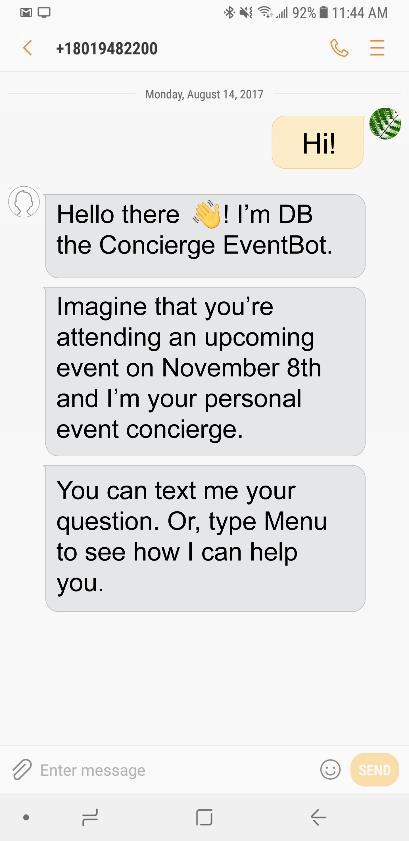 Artificial Intelligence
Natural Language 
Processing
 ChatBots
Bots work 24X7
Bots operate in multiple channels
Bots can deliver deep conversation
What does deep conversation mean?
Deep conversation means understanding and answering ALL the ways people actually ask questions.  (Not just a few)
Help Me Find The
Restroom?
Where is the
Ladies Room?
Nearest
Men’s Washroom?
What does multi-channel mean?
Multi-channel means supporting the User In The Channel THEY Want
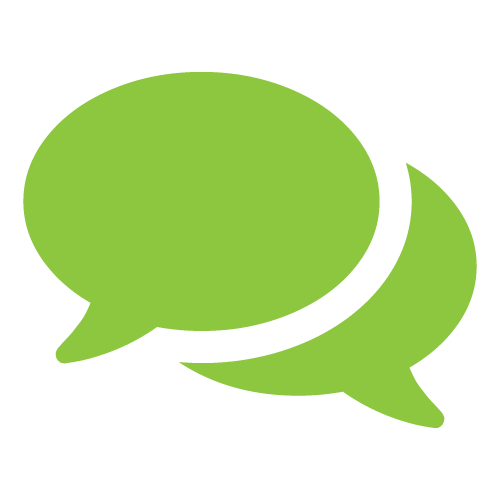 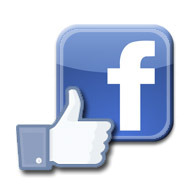 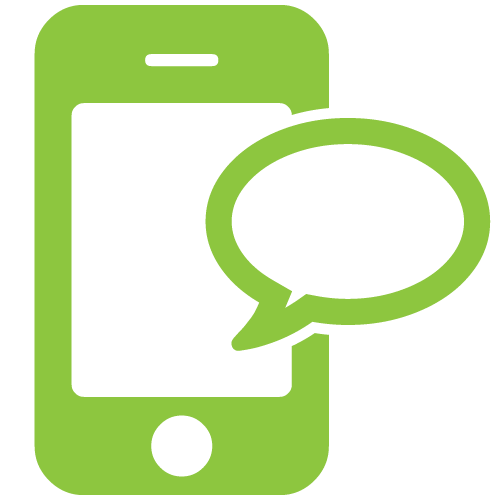 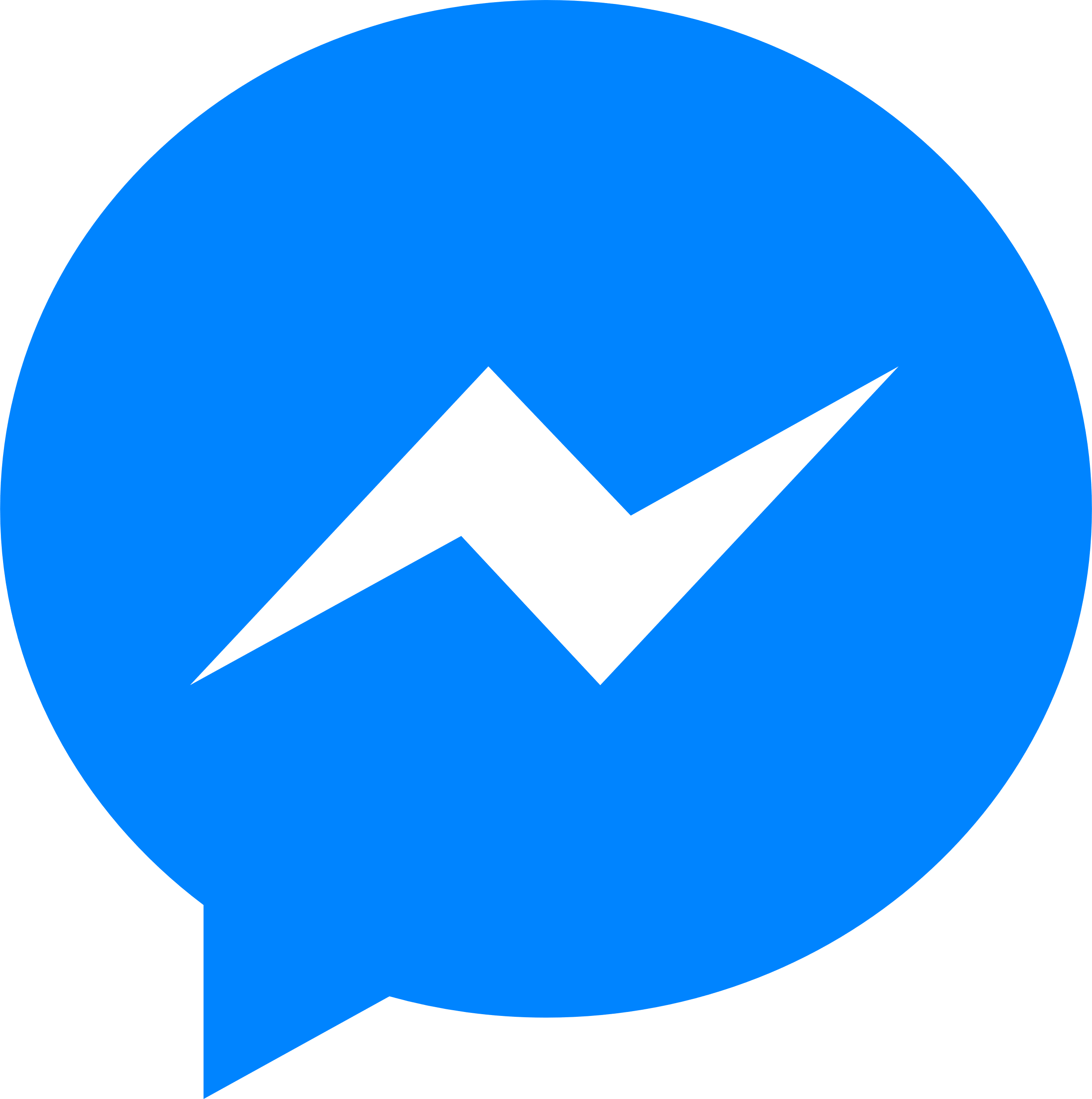 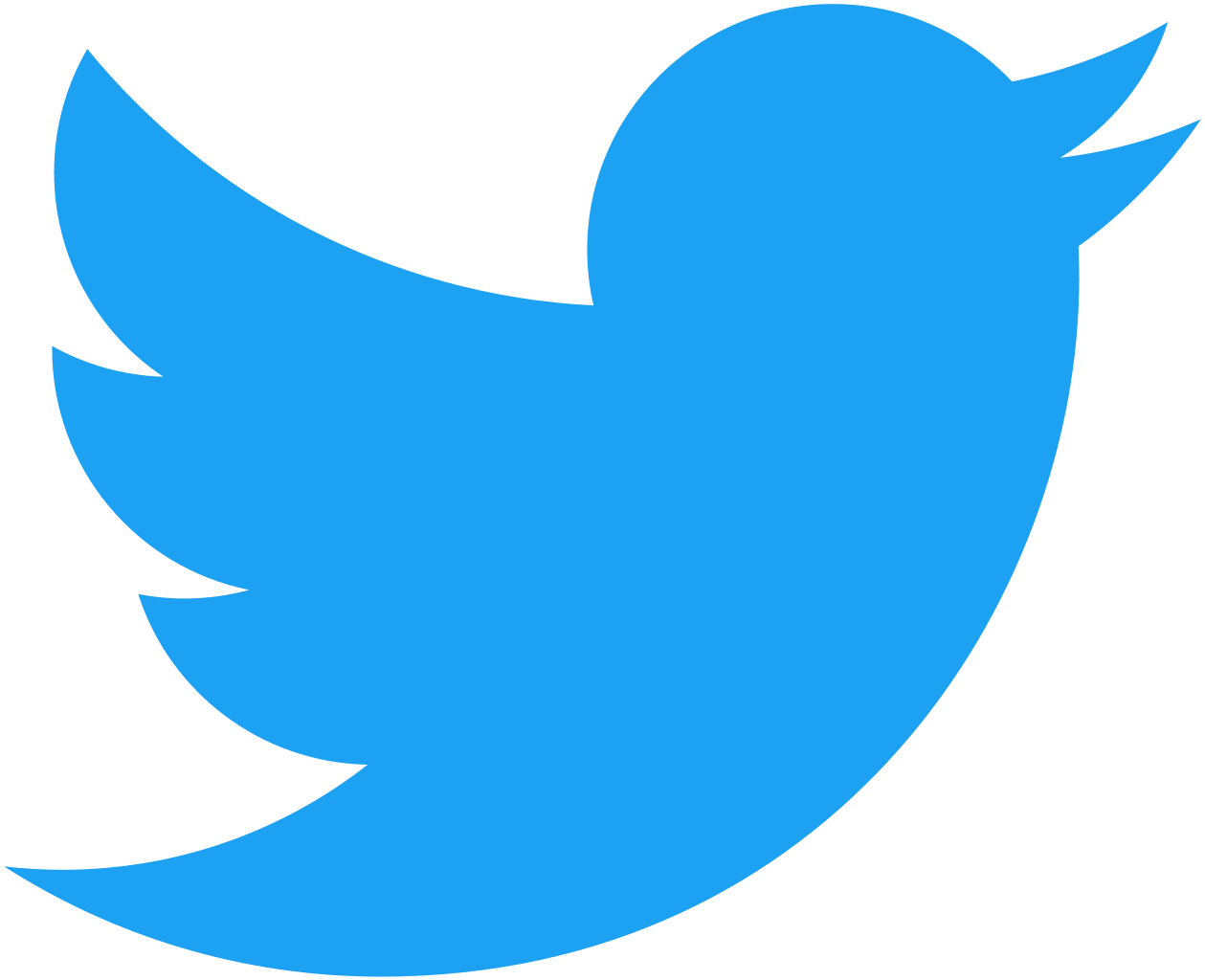 SMS
Messenger
WebChat
FaceBook
Twitter
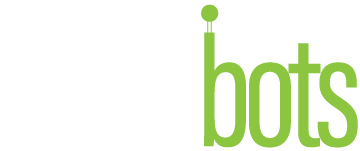 [Speaker Notes: .]
Why text?
Why on the Web?
Installs with 2 lines of code (easy for you)
“Alexifies” your website
Multiplies your staff
Text messages have 98% open rate
Texts are read in under 5 seconds
Text is everywhere
Your Messages Actually Get Read
Scheduled Notifications
Adhoc Notifications
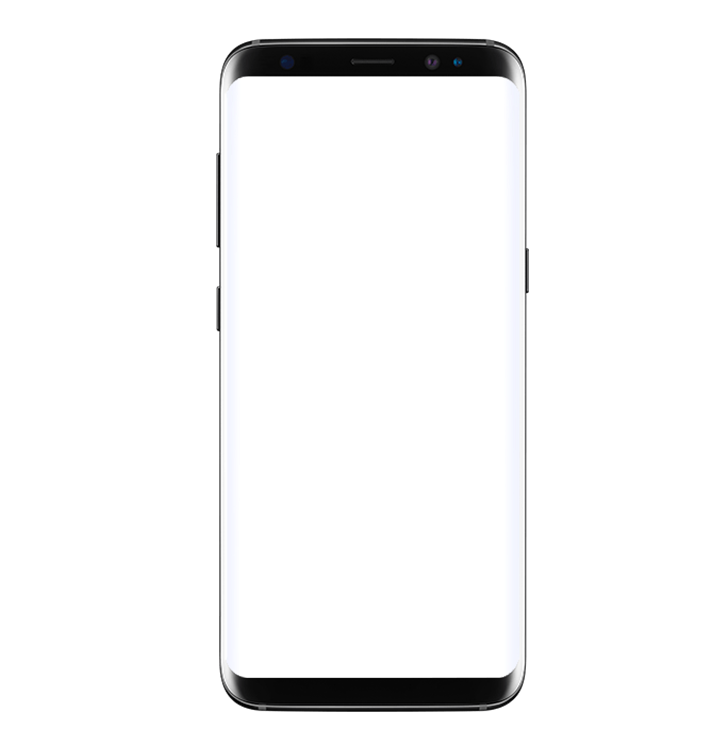 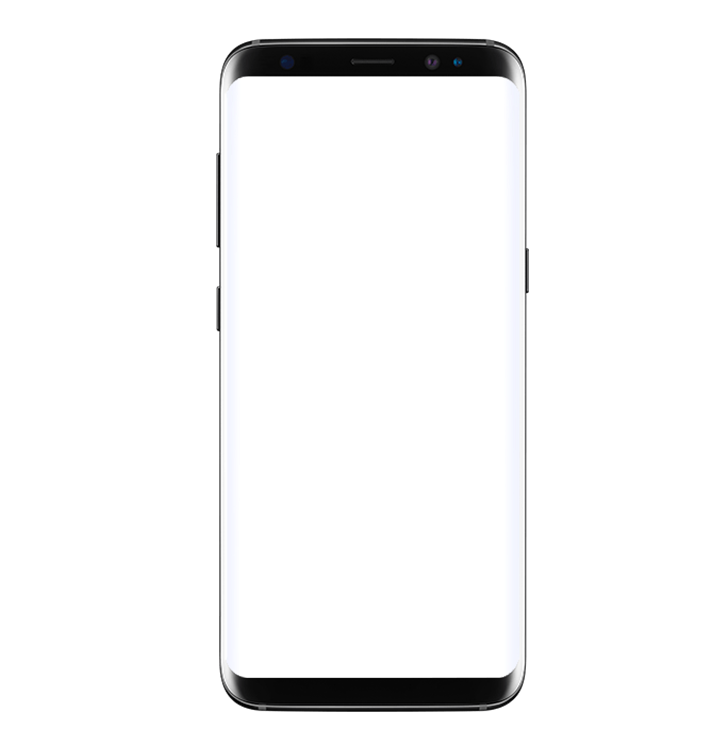 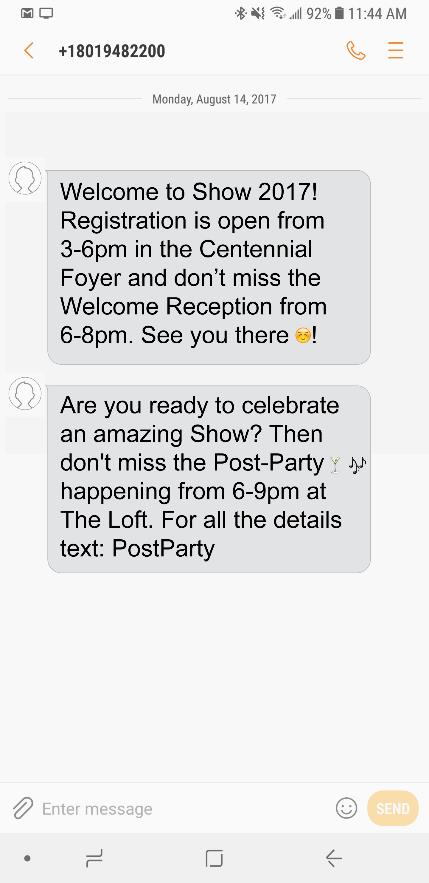 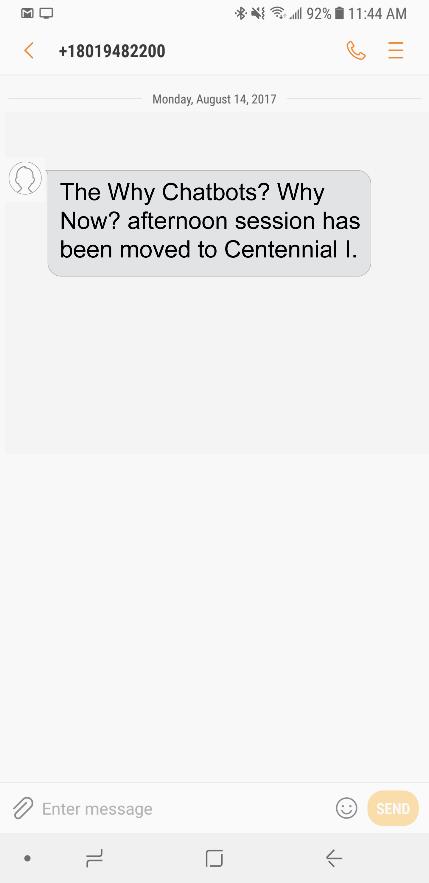 All chatbots have two key components:
Template
Library
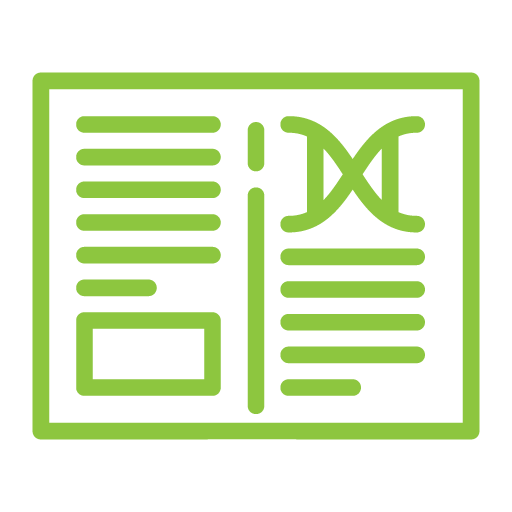 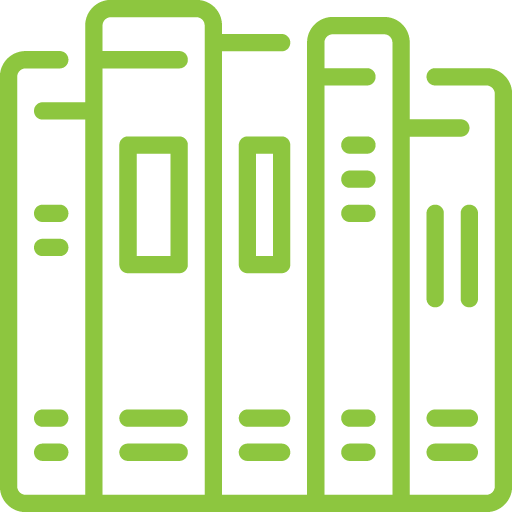 These are all the questions you can ask the bot.
These are all the answers AND who is allowed to see them.
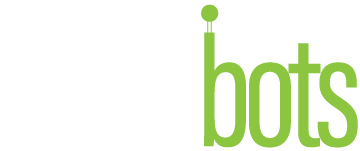 Answers can be personalized based on Identity:
Attendee
VIP
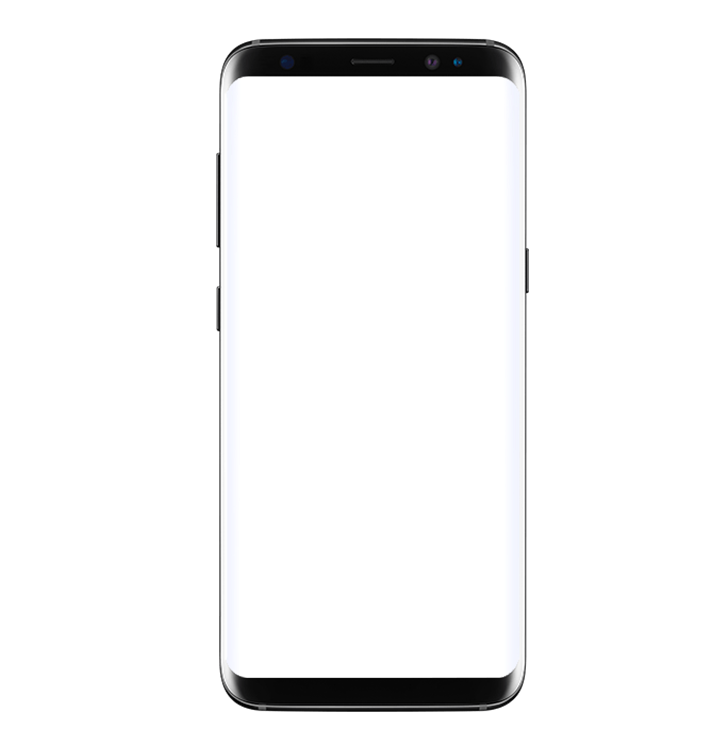 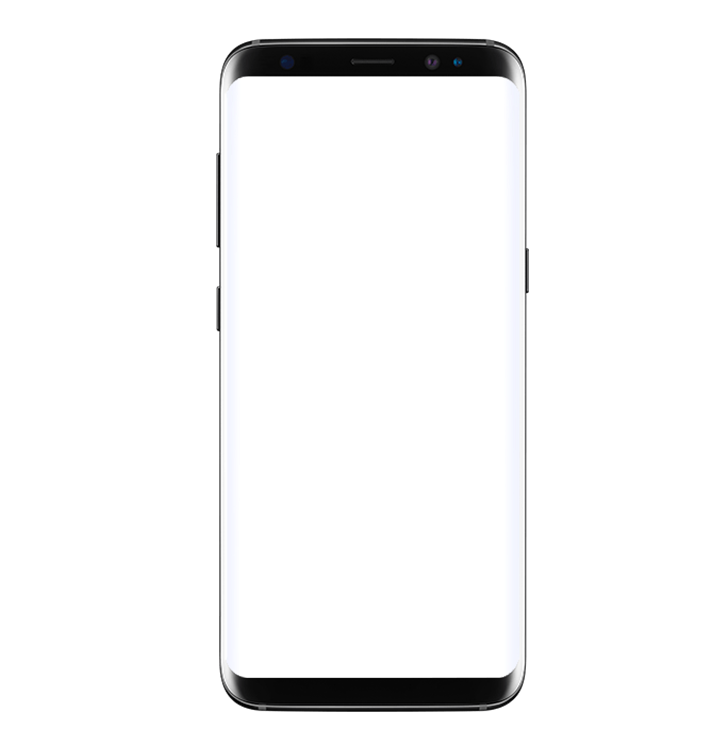 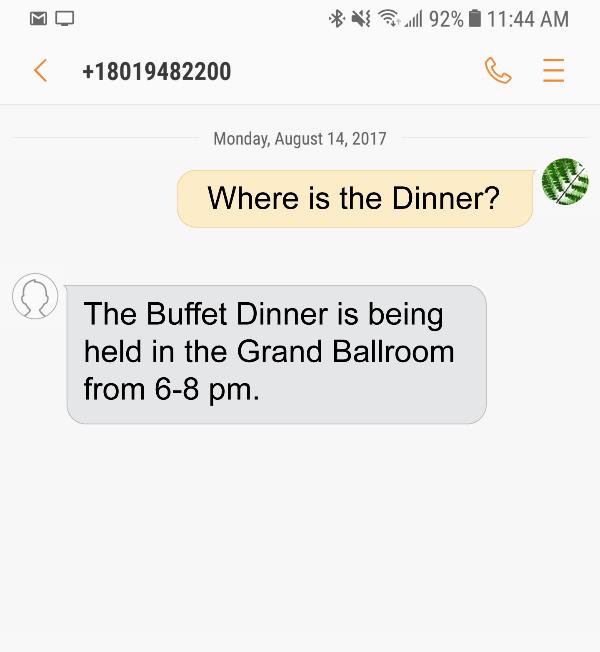 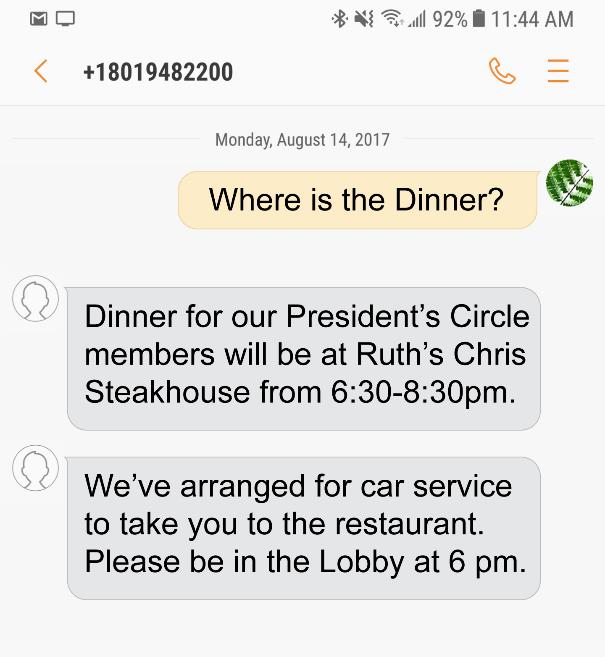 Theoretically, Chatbots can answer any question,
Practically, you choose:
Scope

How much do you want the chatbot to do?
Scale

For how many? For how long?
On how many channels?
[Speaker Notes: Practically, you get to choose the scope and the scale for your event.]
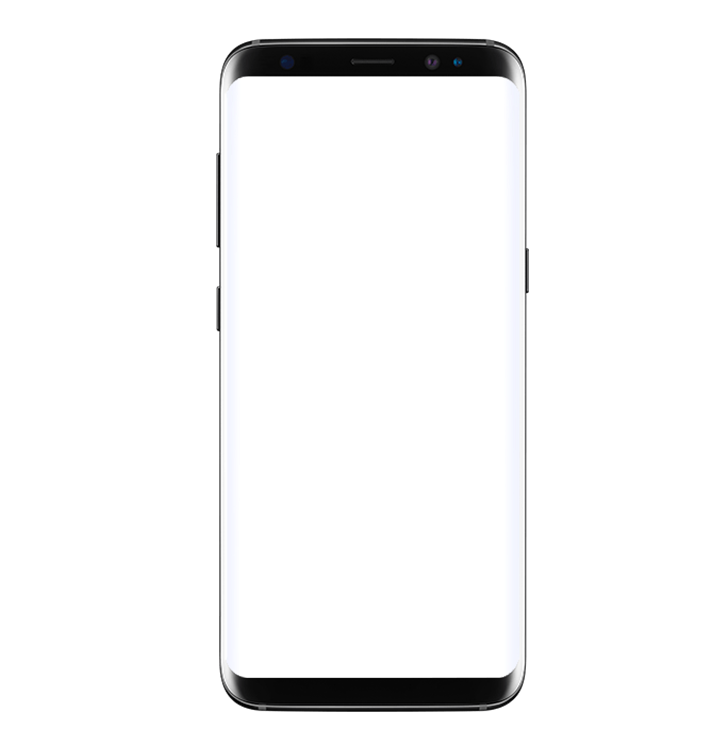 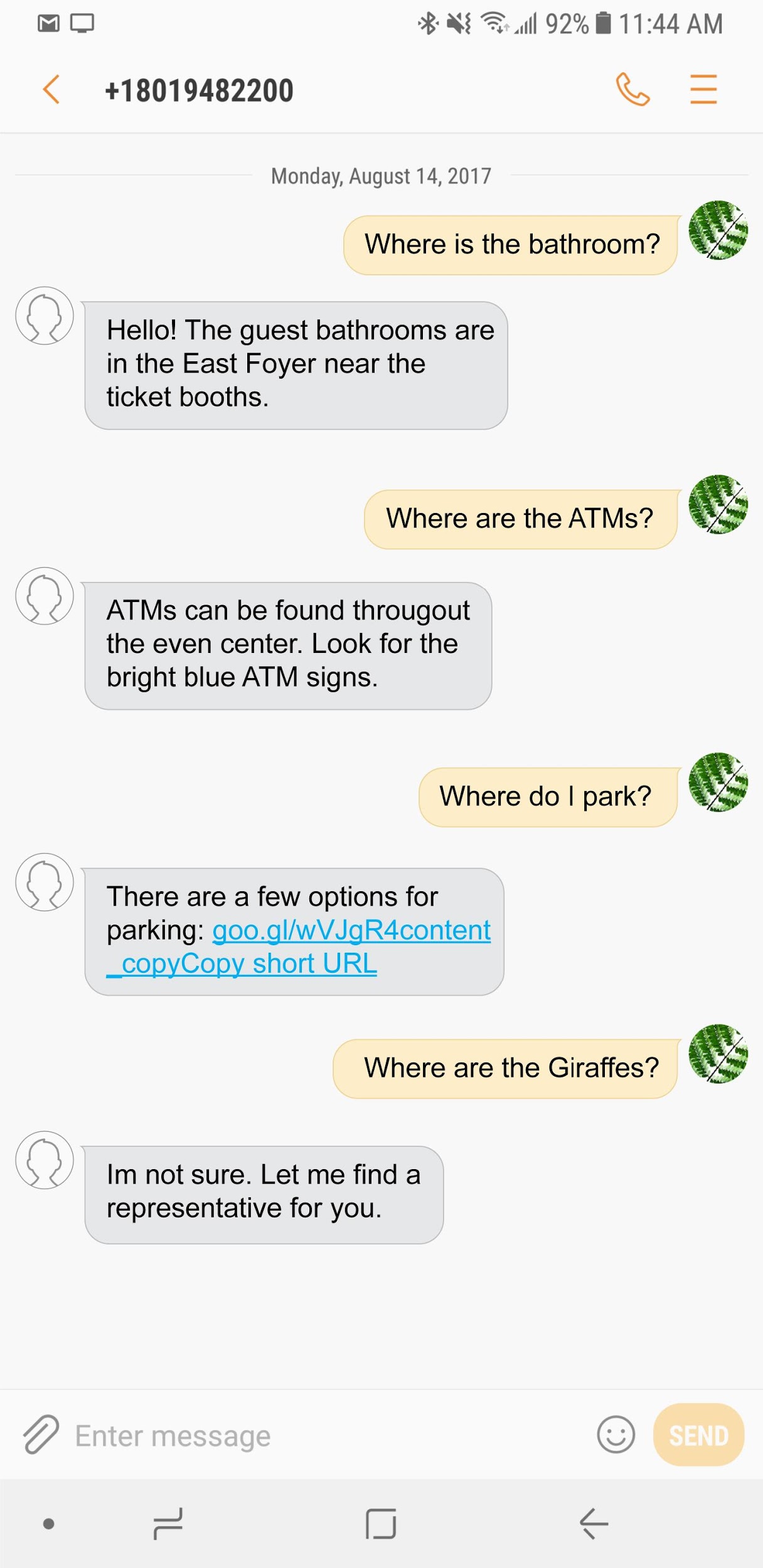 Ask a question…
Get an answer…
Ask a question…
Get an answer…
Ask a question…
Get an answer…
Ask a question…
The power of 
“I Don’t Know…
The power of 
“I Don’t Know”…
Not only do you get a written record of what your users asked…..
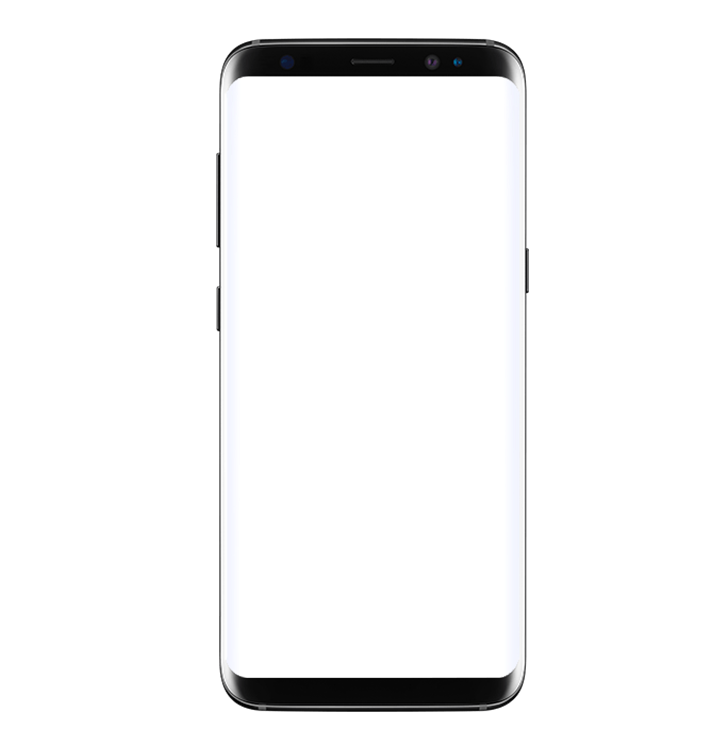 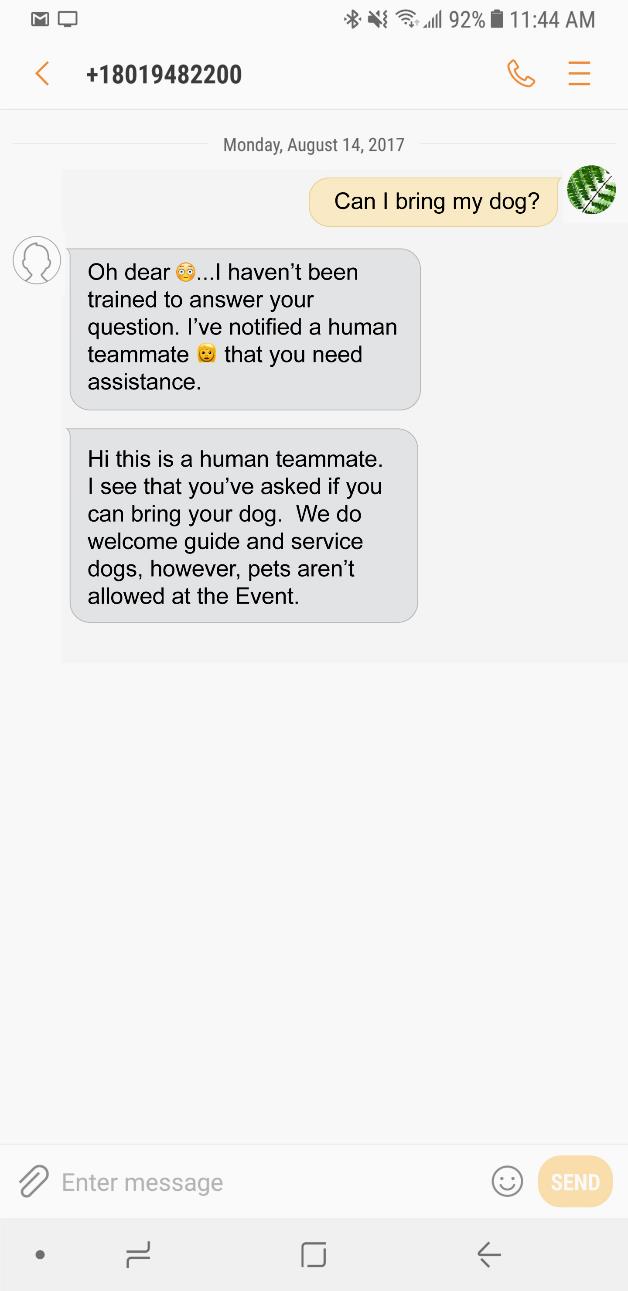 If your chatbot is not trained on a question…..
Attendees are referred to another customer support option(Just like any other channel)
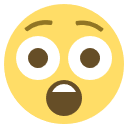 Oh dear...     I haven't been trained on that topic.
For assistance before the event, the events team     is available M-F 9am-5pm ET via phone at 649.111.1800 or at events@yourevent.com. And at the event, our onsite staff will be happy to assist.
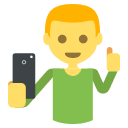 Leveraging Data:
What is your most valuable piece of data?
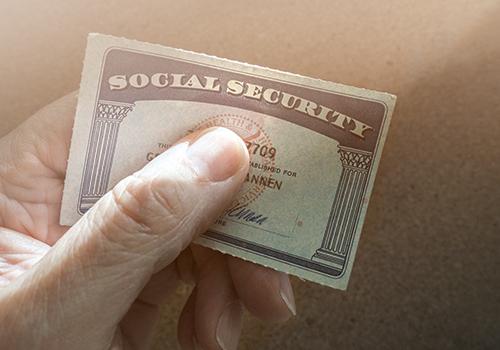 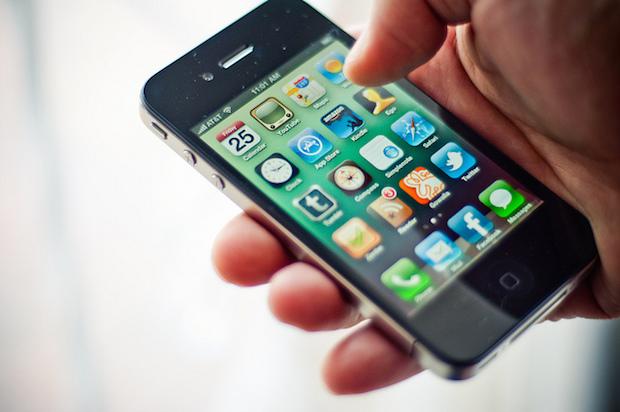 Bots Build Community (in a channel that works)
Other channels like apps, onsite support, or email are shut down or rarely viewed

SMS does not go away

This creates an ever-growing community to drive sales, participation, and interaction
SMS
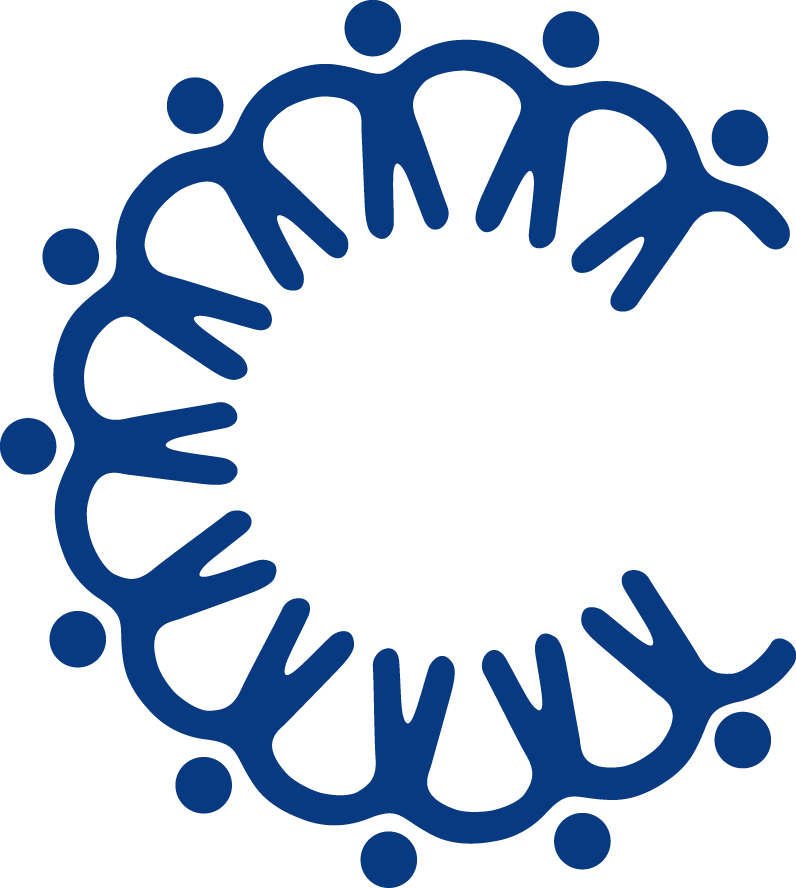 Use Technology!
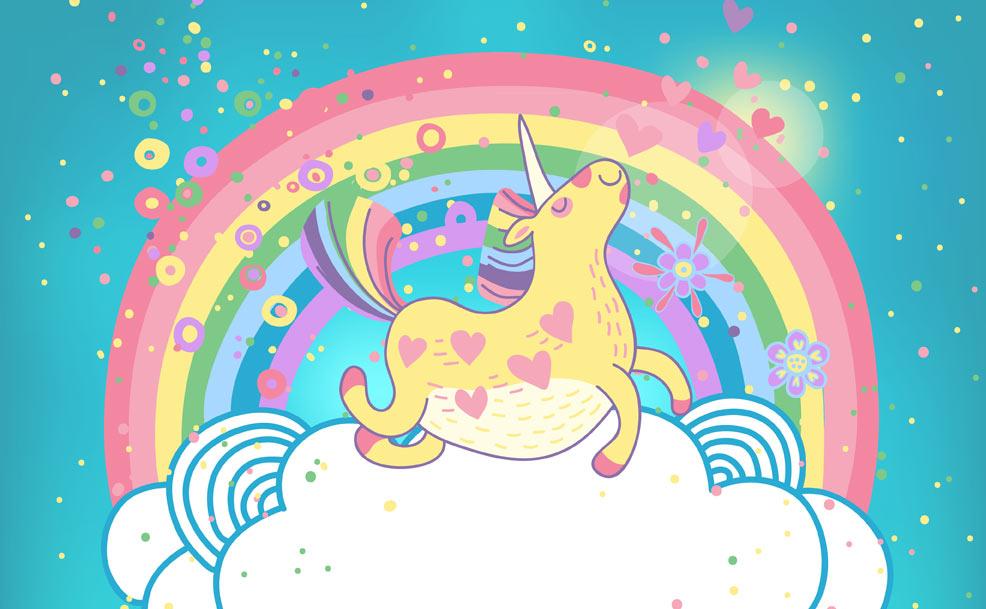 What To Look For in a Custom Chatbot:
[Speaker Notes: Others
Usually just Web or FaceBook
Usually >30
Usually less than 85%
Usually don’t disclose
Usually don’t disclose
No
Usually not
Months
Usually not.]
ChatBot Process:  Should Be Quick & Easy
Vendor should harvest data from your website, schedule, and systems.

Your Beta bot should be ready within 1-2 weeks of kickoff.

Entire process should take 6-8 weeks 
				(most of which is vendor waiting for you)
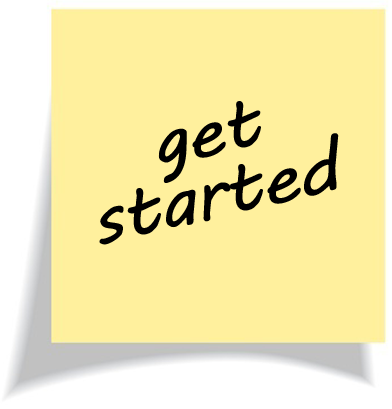 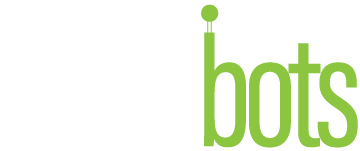 BizBash “Betty”
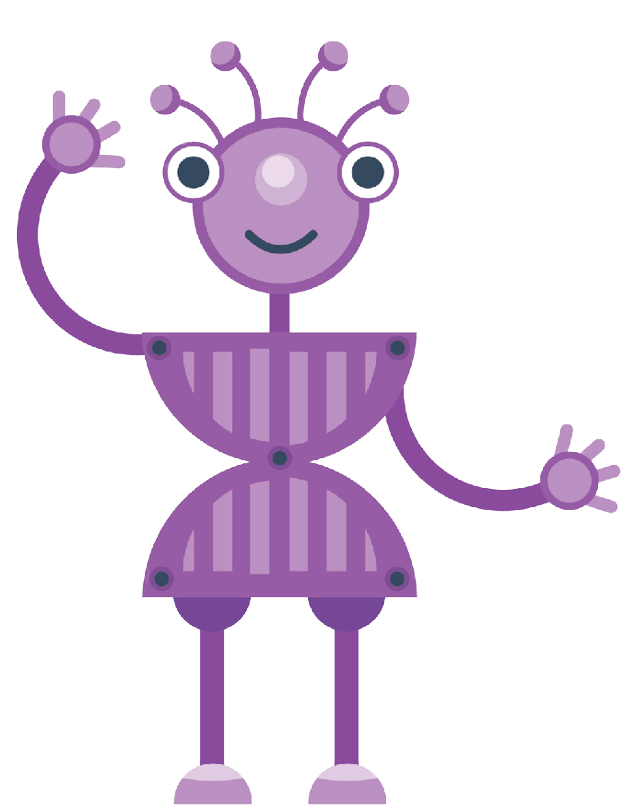 Betty joined the BizBash team for BizBash Live Florida in May 2017

96%+ Correct Response Rate and 70% Engagement rate

Now she can respond to 100+ user needs asked over 8 million different ways
“Hi”
[Speaker Notes: Bots can be branded and have their own voice]
ChatBots are thePerfect Technology
Team Member
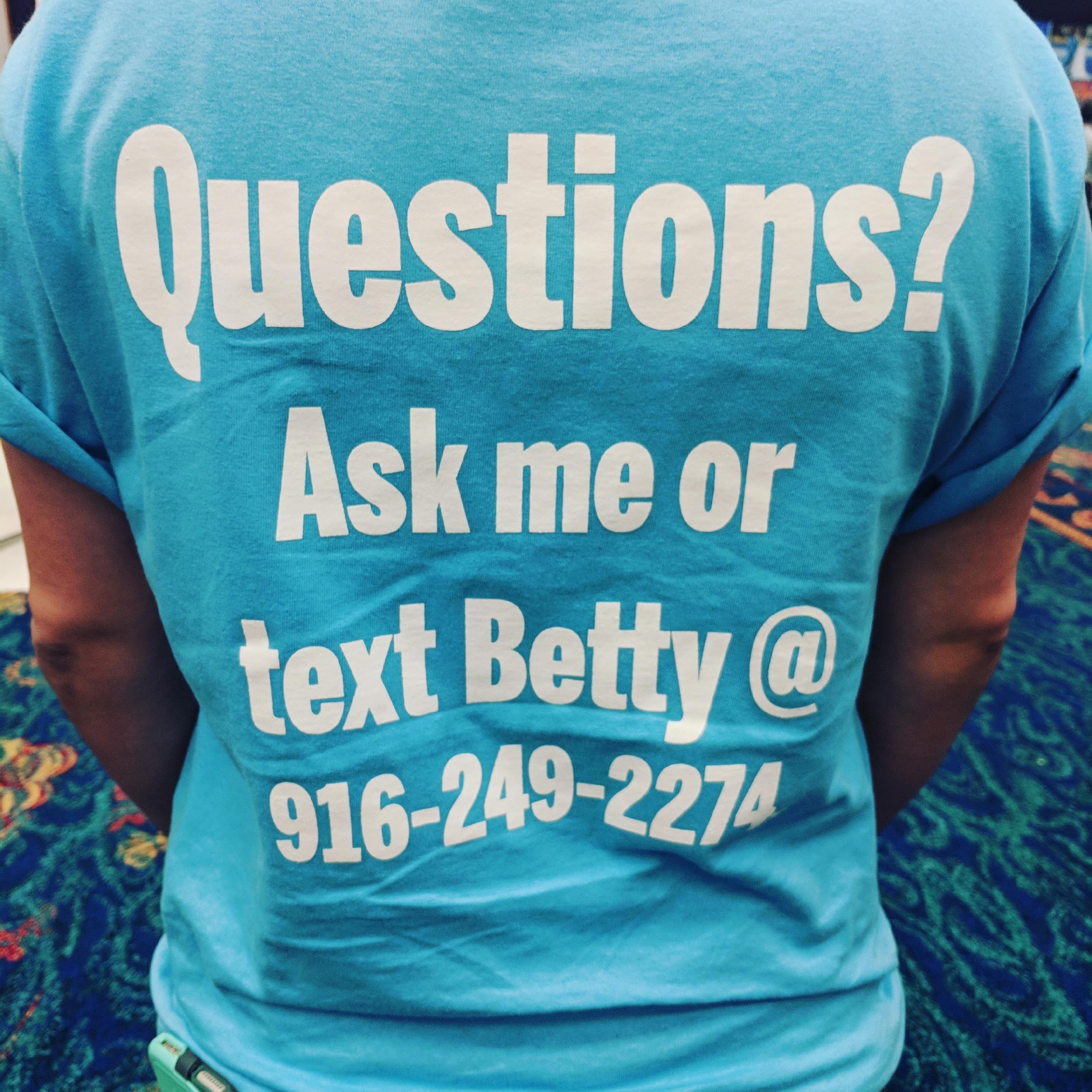 They deliver a 95.4% (+) Correct Response Rate
Chatbots don’t take breaks, show up hungover, or ask to leave early... 
They are constantly learning and handle hundreds of concurrent interactions 
Chatbots capture a clear written record of what attendees really ask for
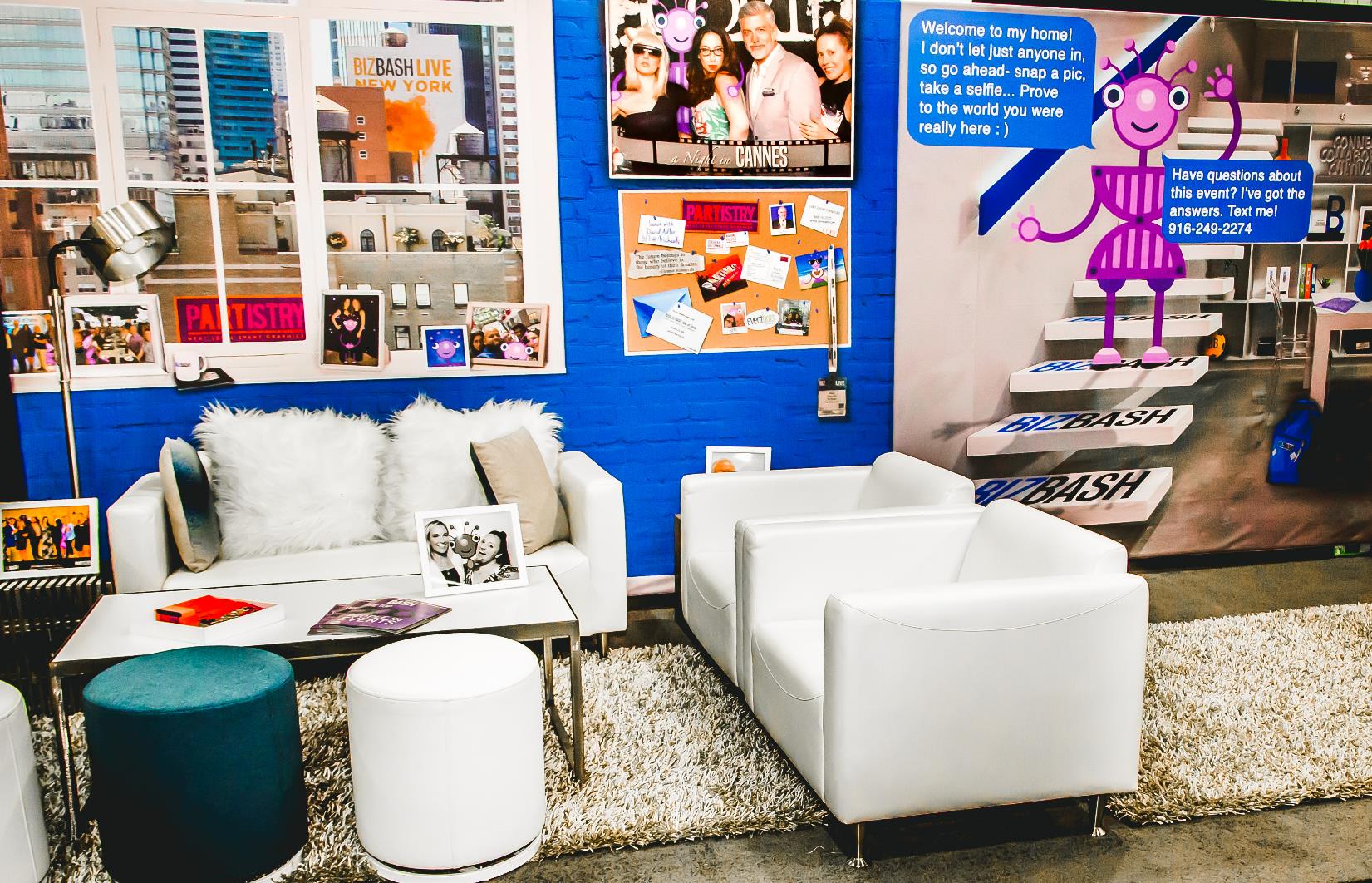 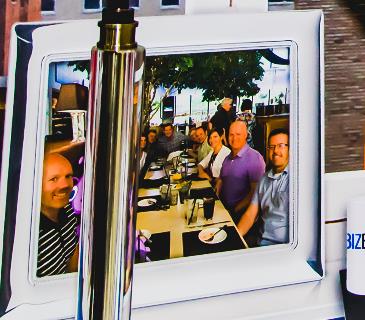 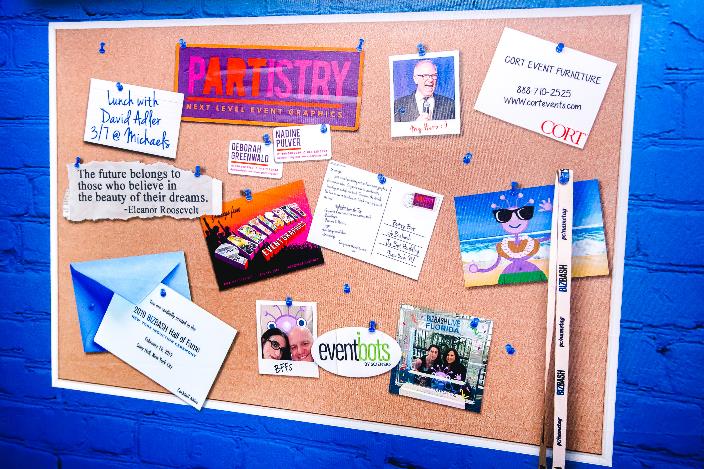 Pelotonia “Tonia”
Largest Cancer Ride in America

Nearly 70% of 30K riders register within 3-hour window

Answered over 21K questions and delivered nearly 8,000 badges 
	(saving about 6,000 minutes of rider time)
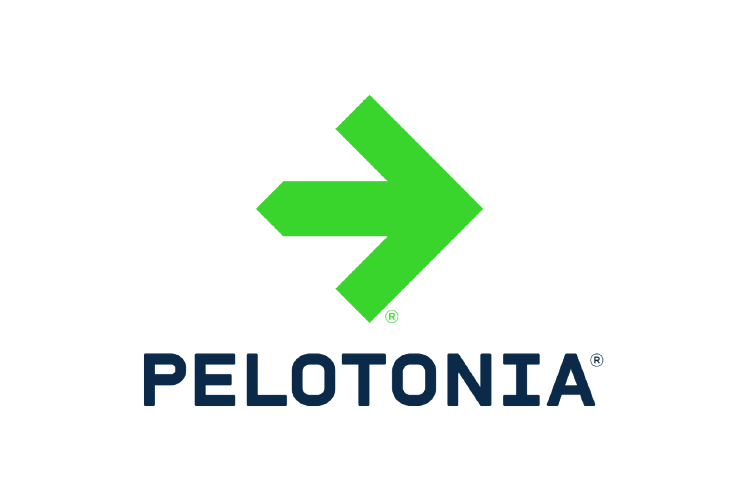 [Speaker Notes: Bots can be branded and have their own voice]
Premier Lacrosse League “Slash”
Newest Professional Sports League

Travel to different city every week
	(a trade show every week for 12 weeks straight)

Delivered 45% click through on transactional messages
	(you read that right)
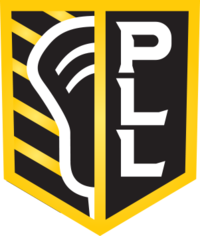 [Speaker Notes: Bots can be branded and have their own voice]
Sustaining vs. Disruptive Innovation
Event Apps
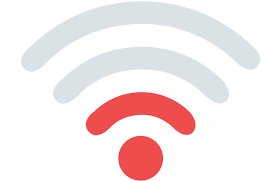 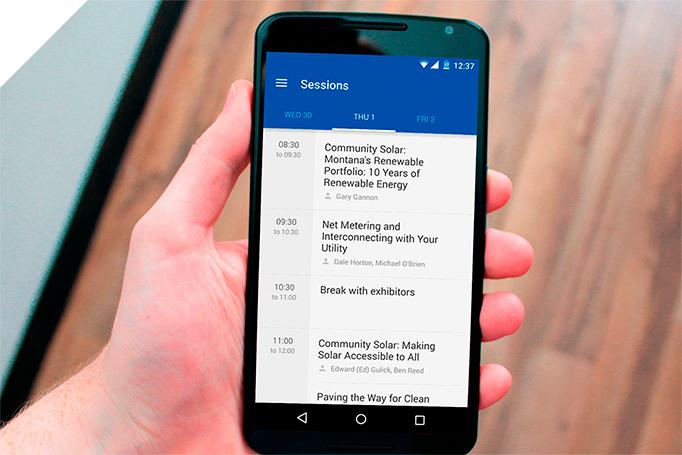 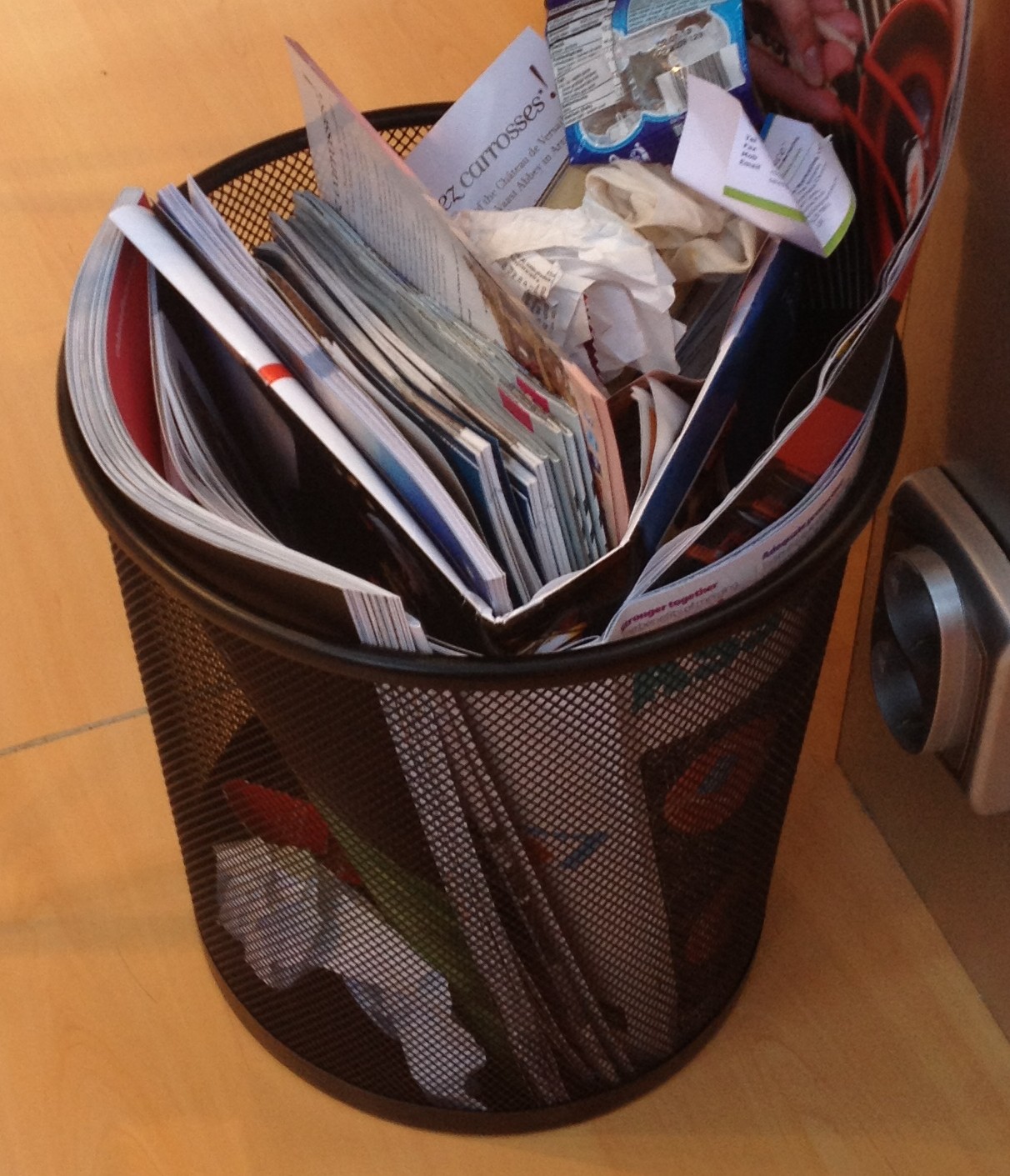 Crappy Wifi
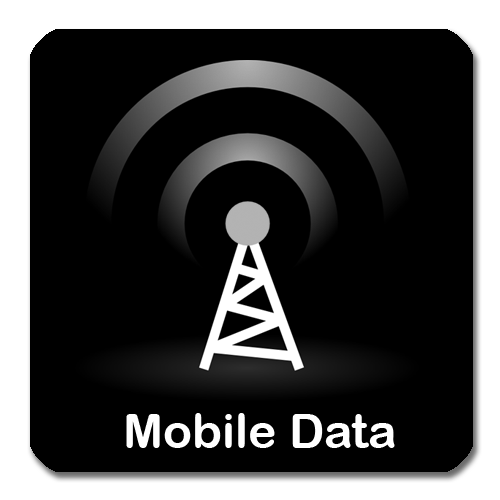 Replaced Paper Guides
Quicker Download
Quick Availability
Personal & Searchable
Limited Mobile Data
Sustaining vs. Disruptive Innovation
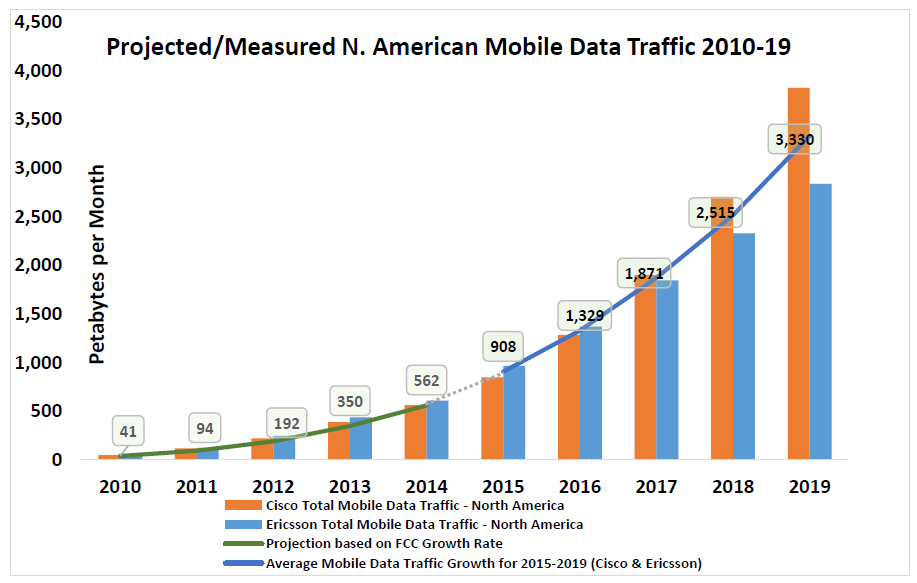 Sustaining vs. Disruptive Innovation
The Age of Bots is Upon Us
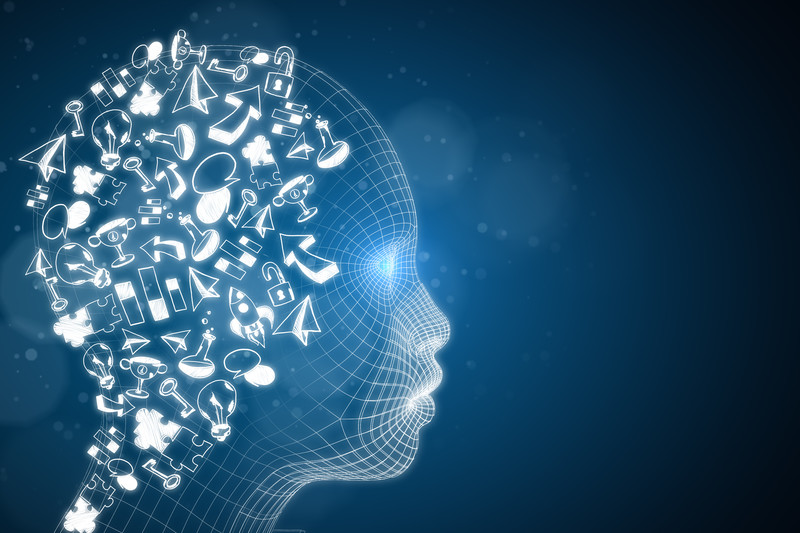 Instant Access in SMS Channel

95%+ Correct Response Rate

70%+ Engagement Rates

Less than 1% Opt-out Rates

Click throughs 30%+
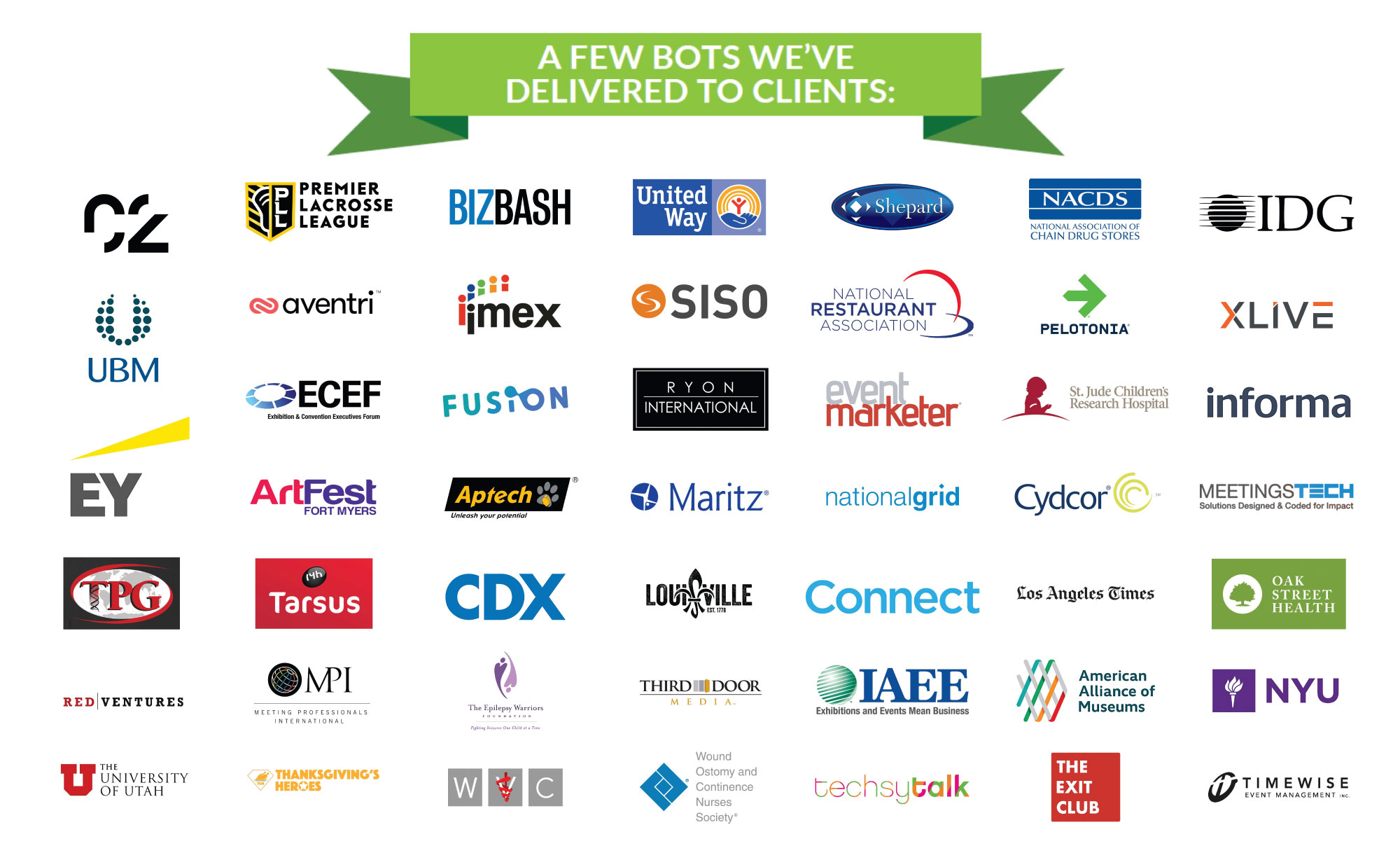 Do our EventBots Work?
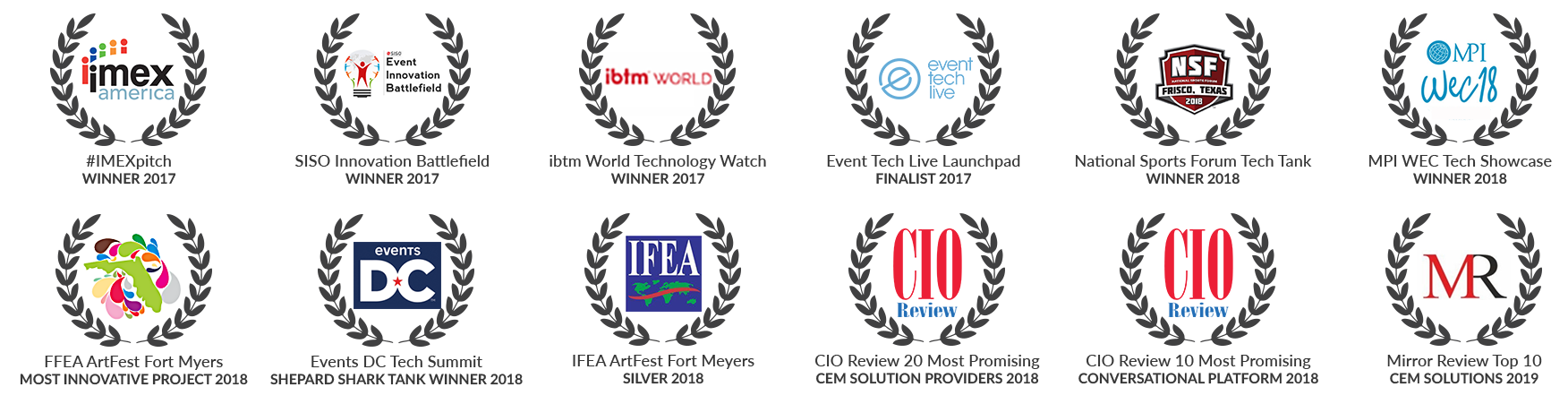 We are proud to have won 17 awards in the last 24 months
The Connect Concierge EventBot!
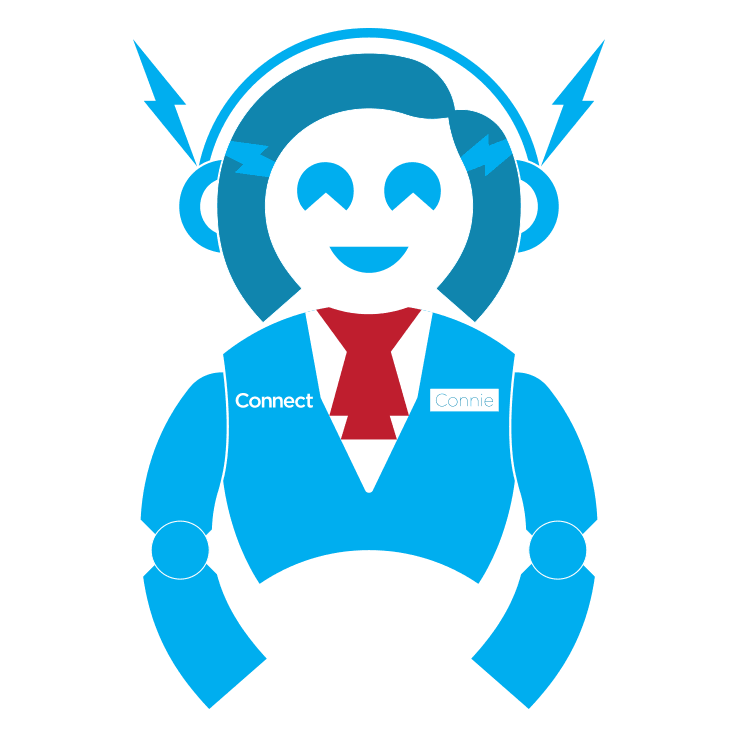 Need directions, parking information, agenda, reception details, Wi-Fi access or anything elsefor Connect? Just ask Connie!
To get started, text“Connect” to 25525.
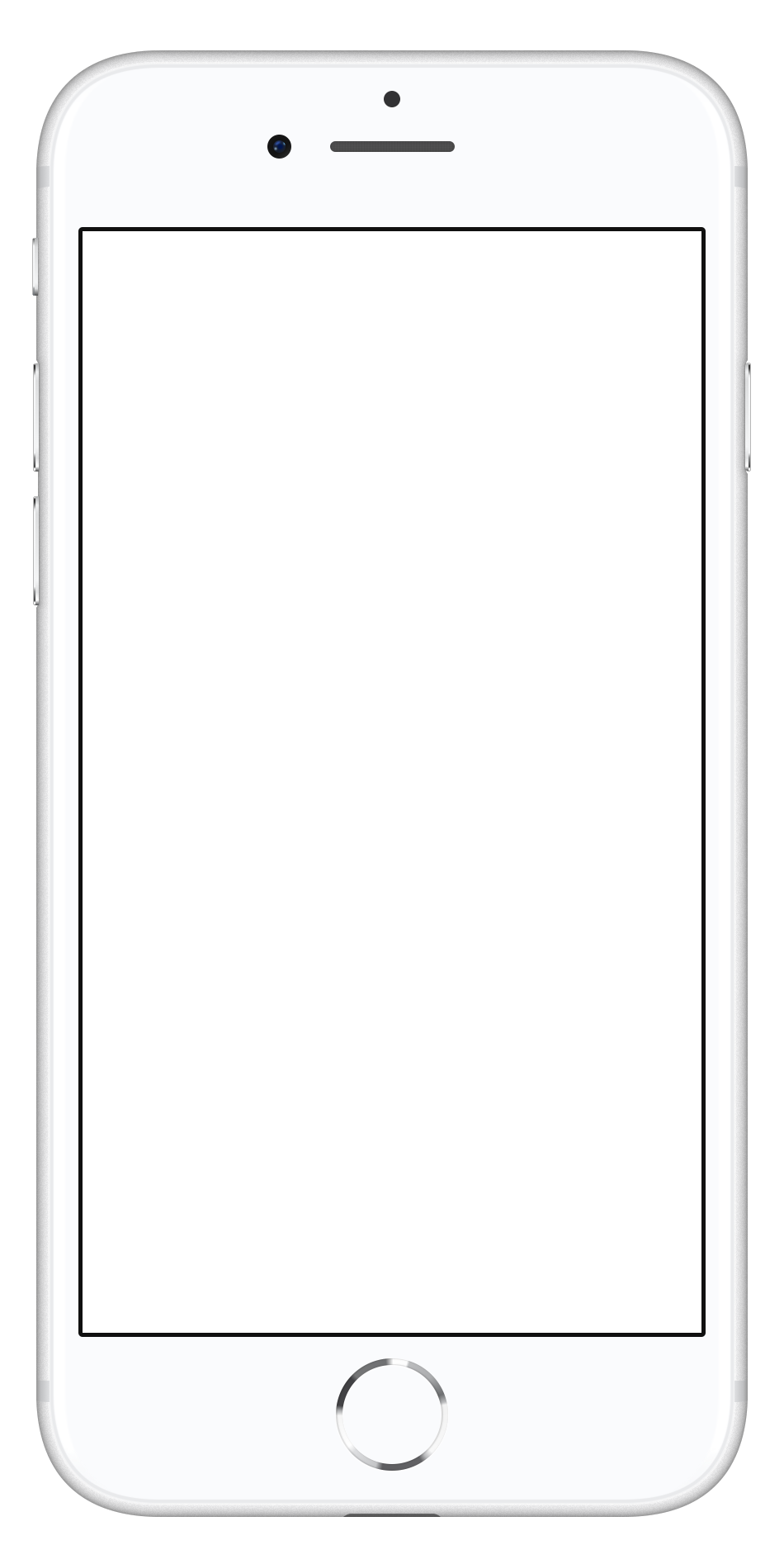 ‘Connect’ to 25525
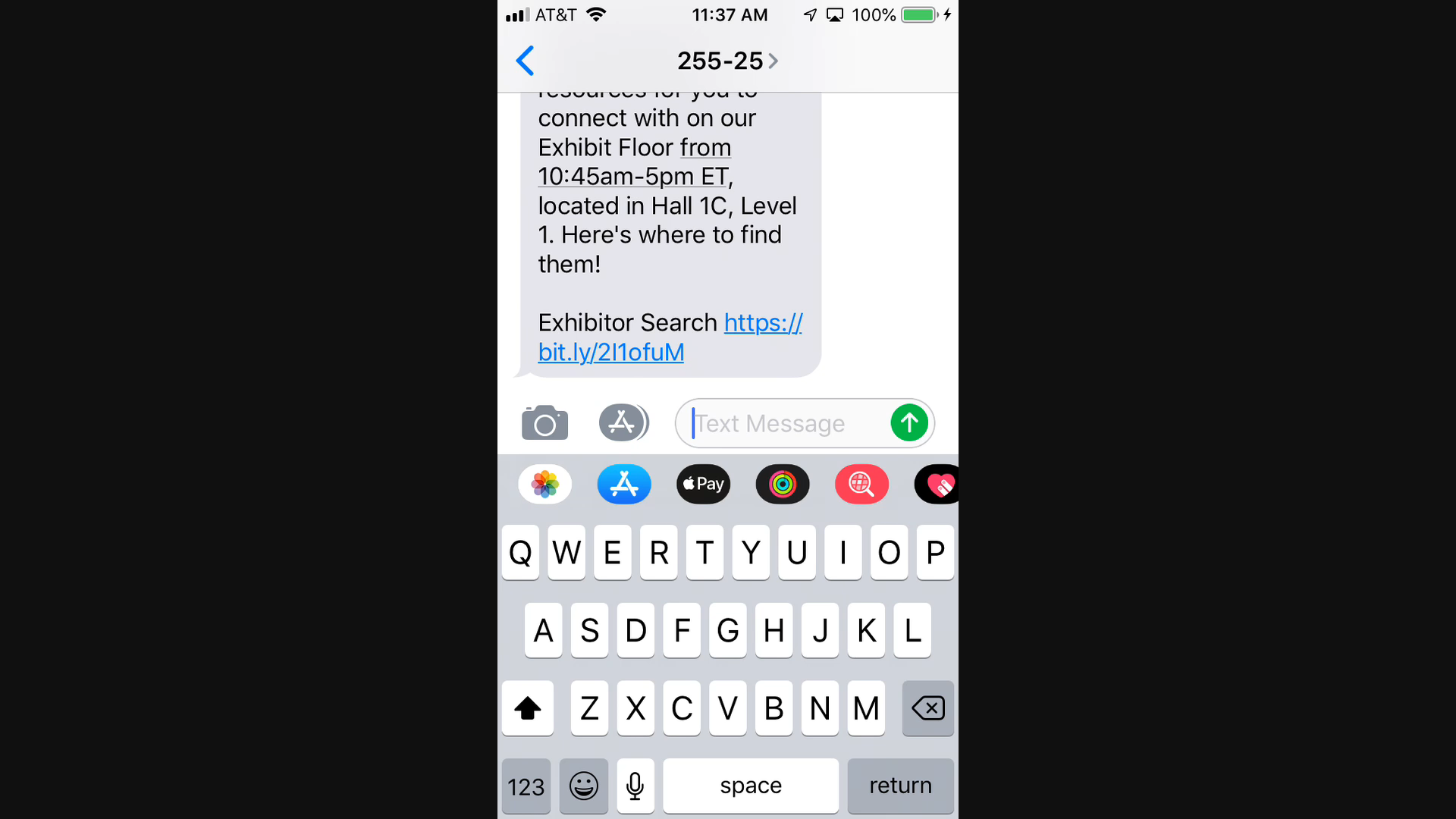 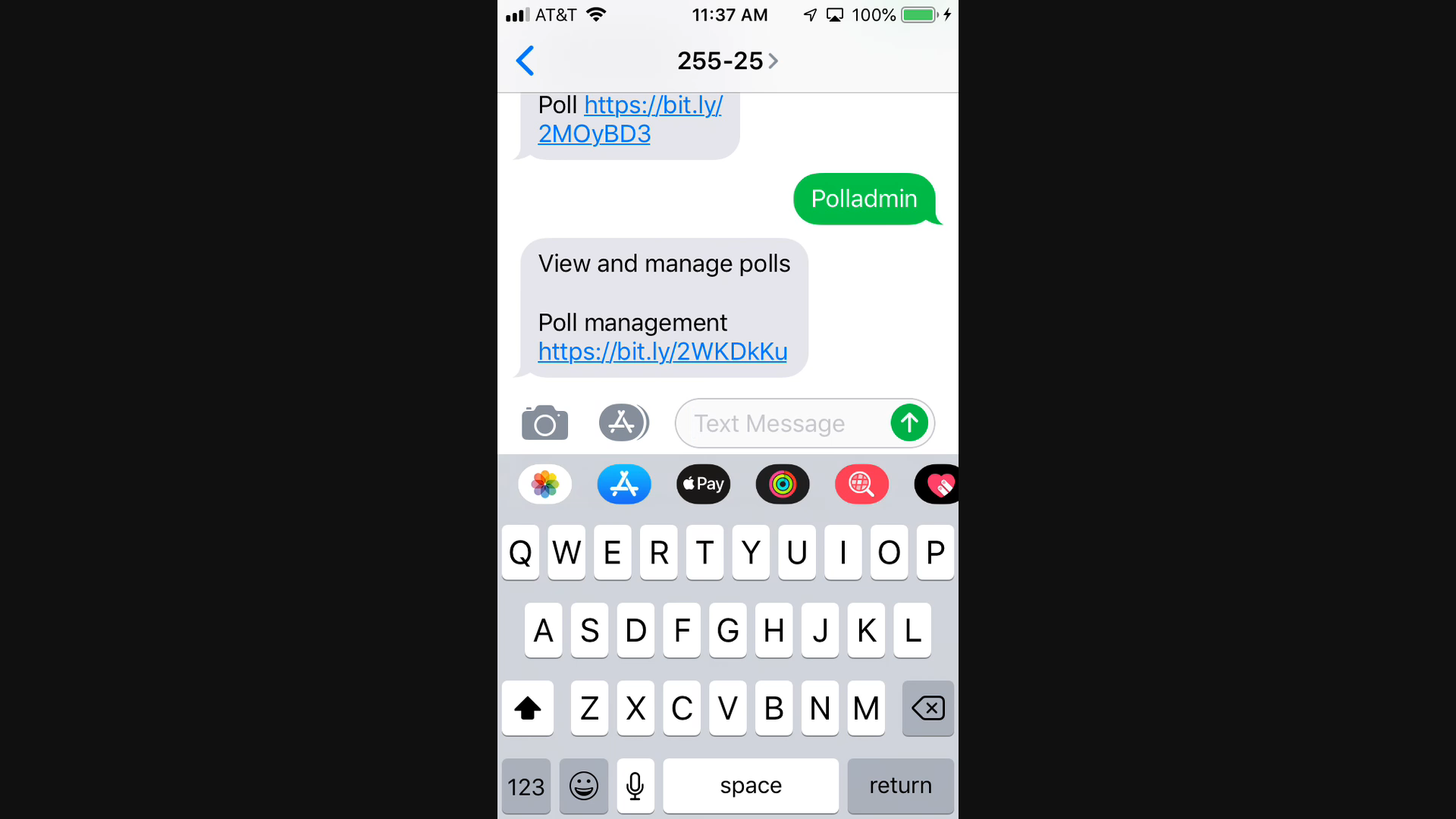 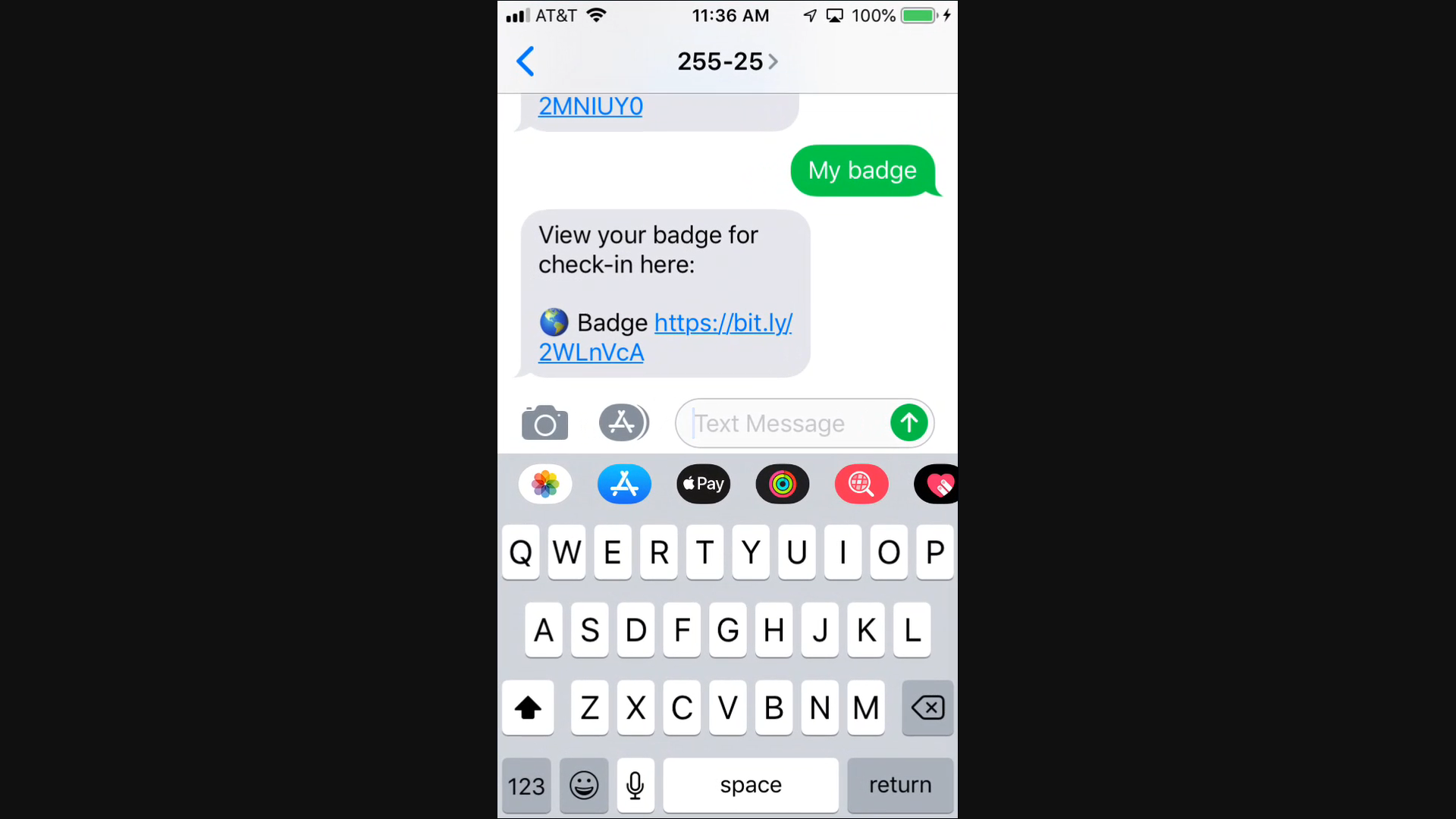 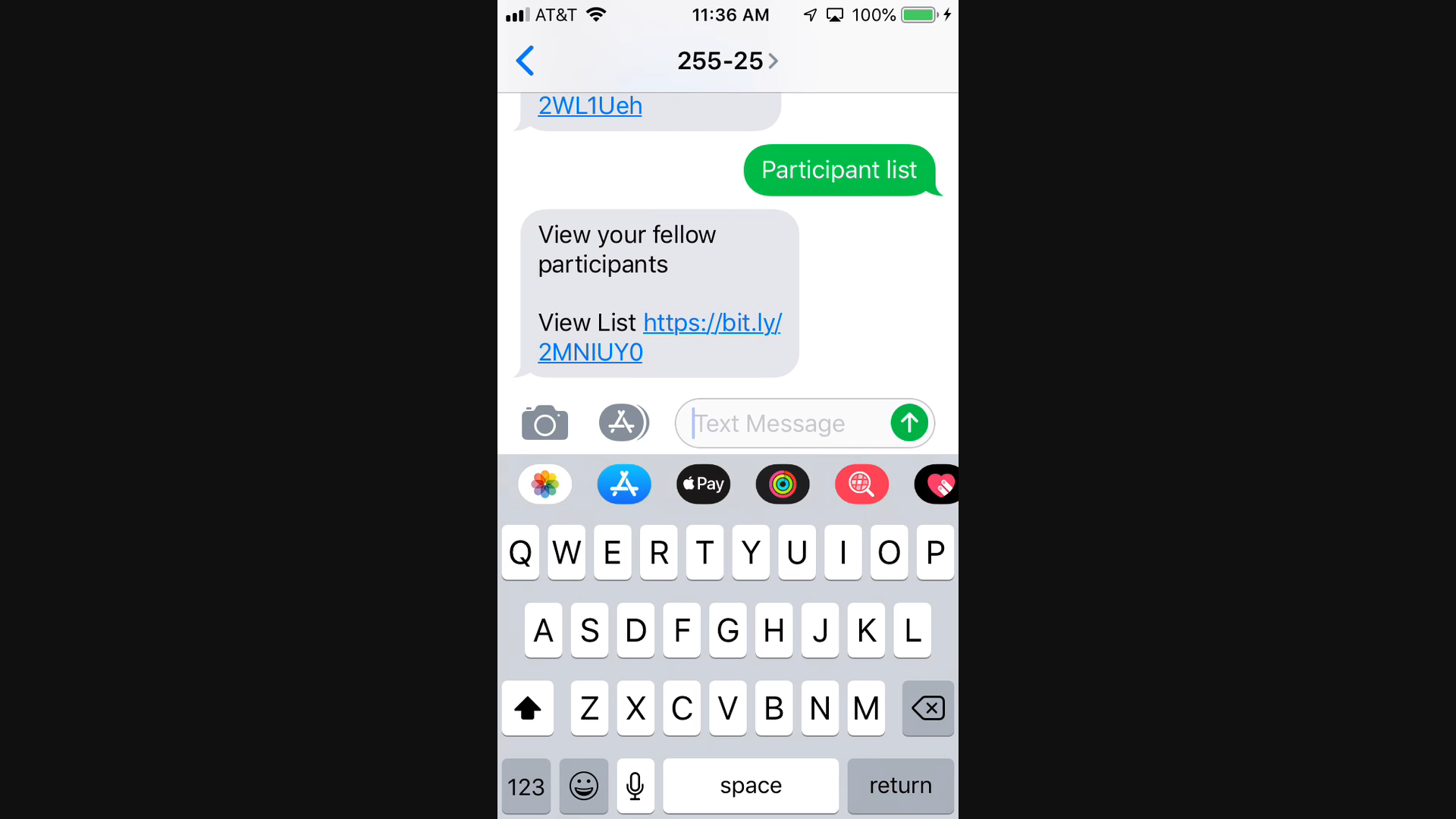 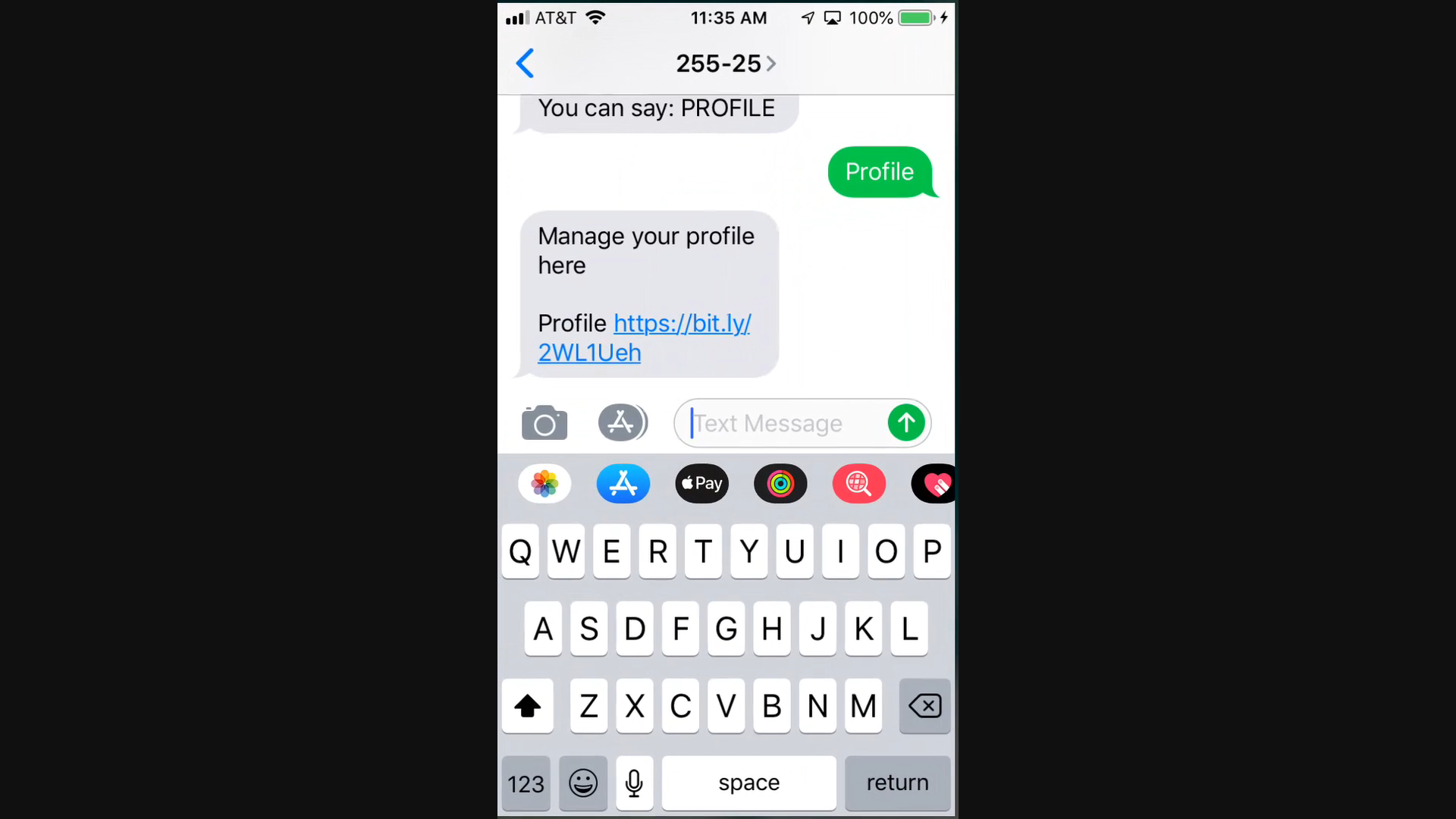 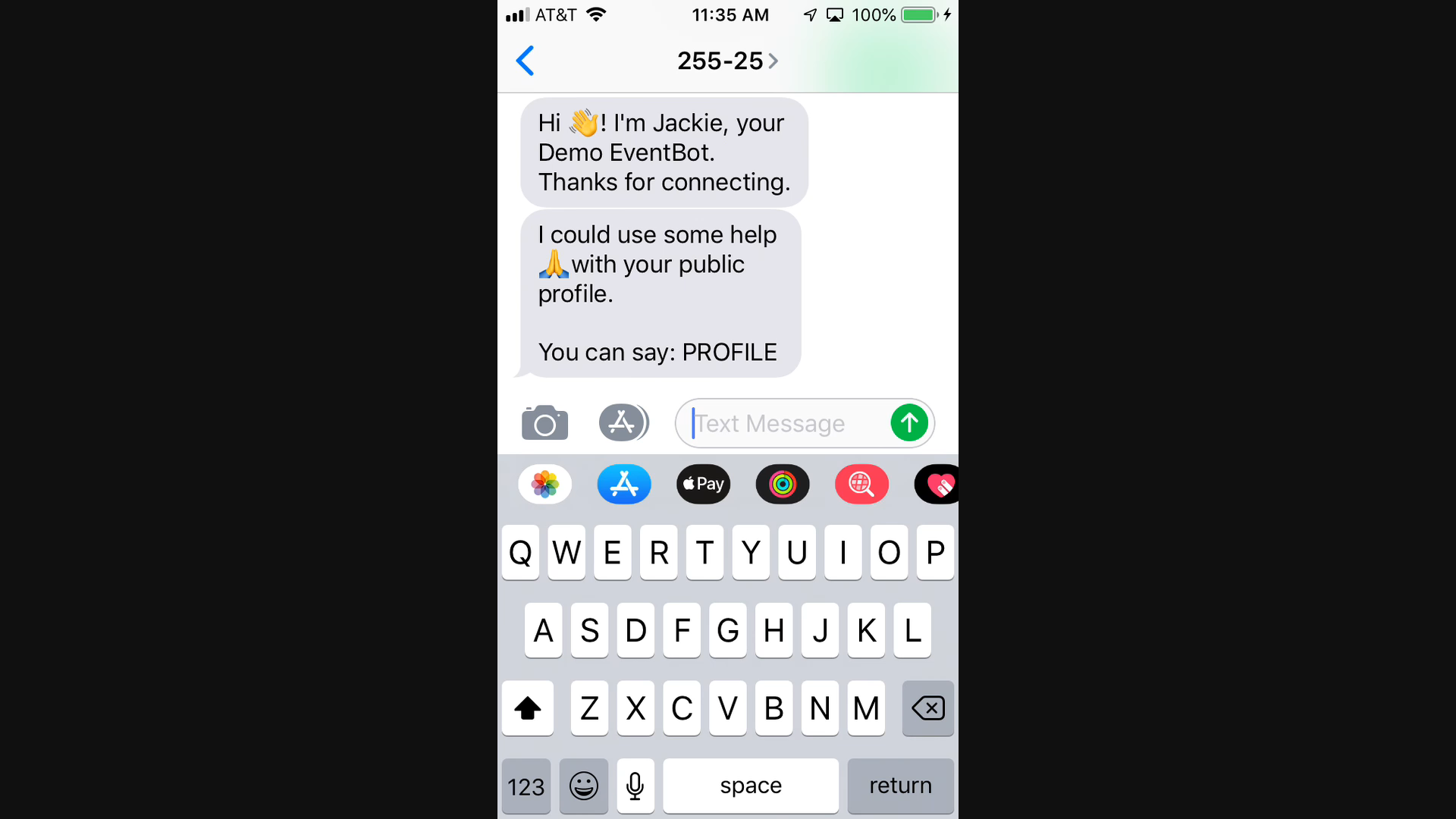 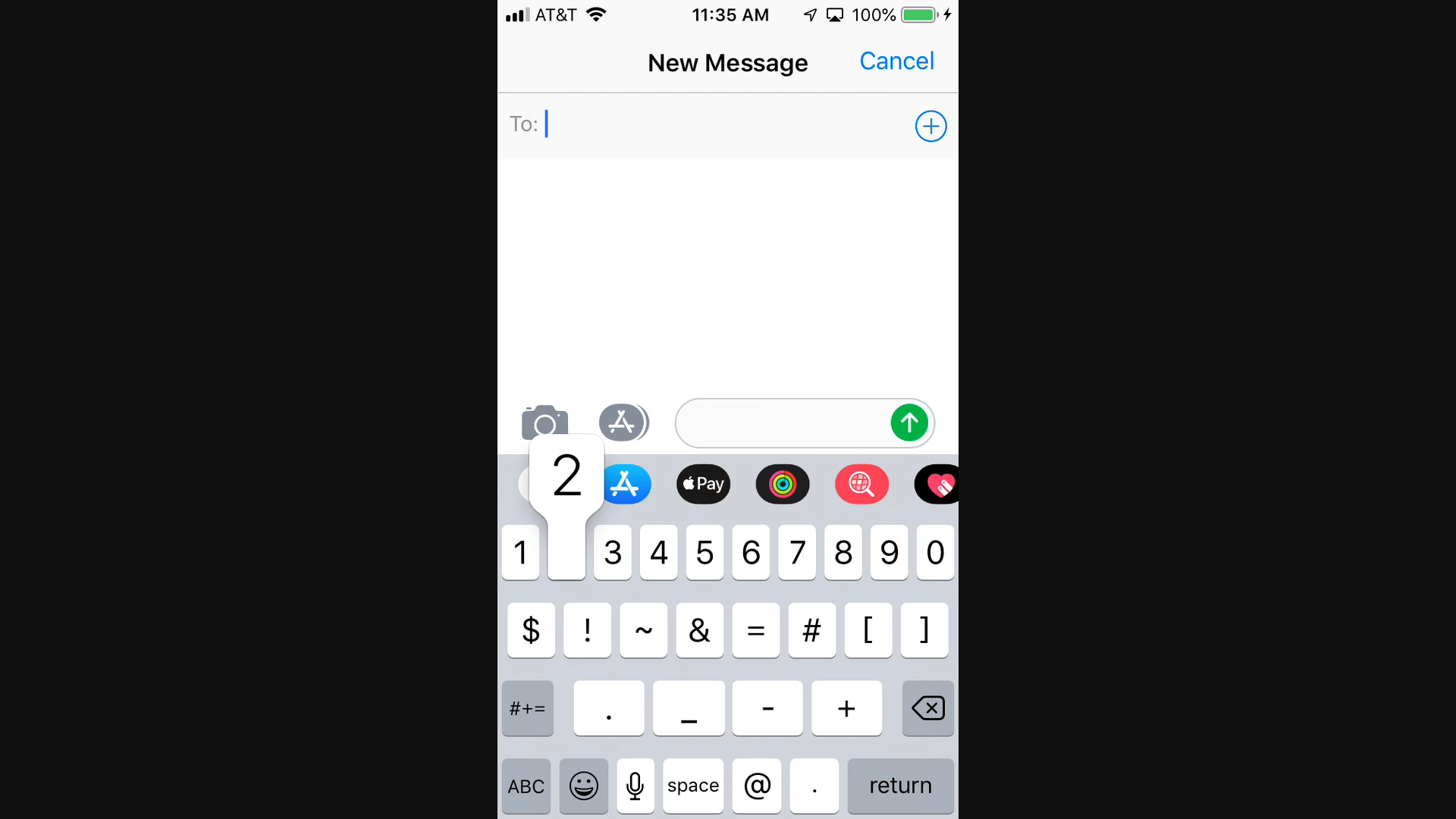 ‘profile’
‘participant list’
‘my badge’
‘exhibitors’
‘poll’
‘notifications’
#ConnectMP
Bob Caldwell
+1-801-971-4952
robert.caldwell@sciensio.com